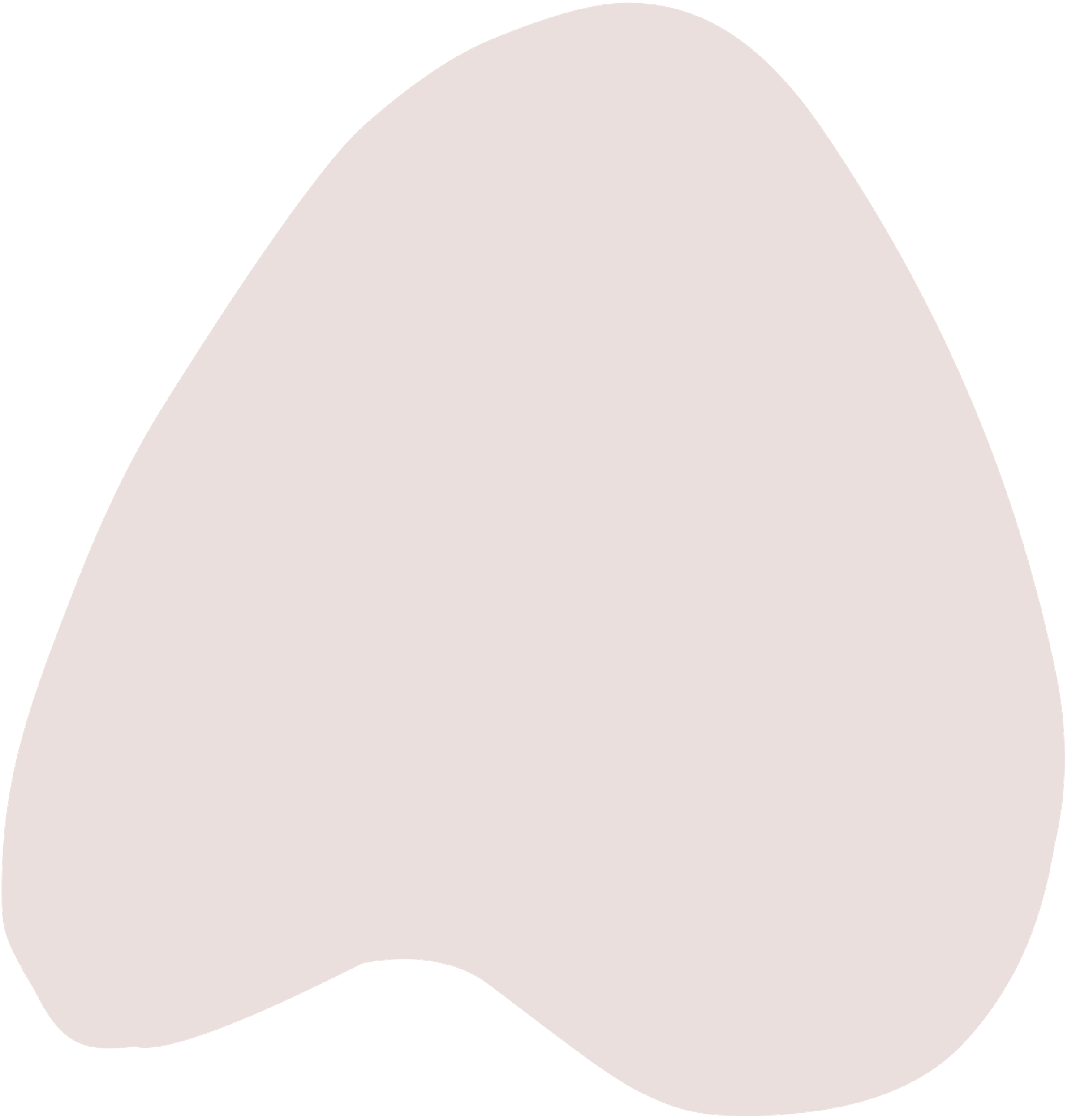 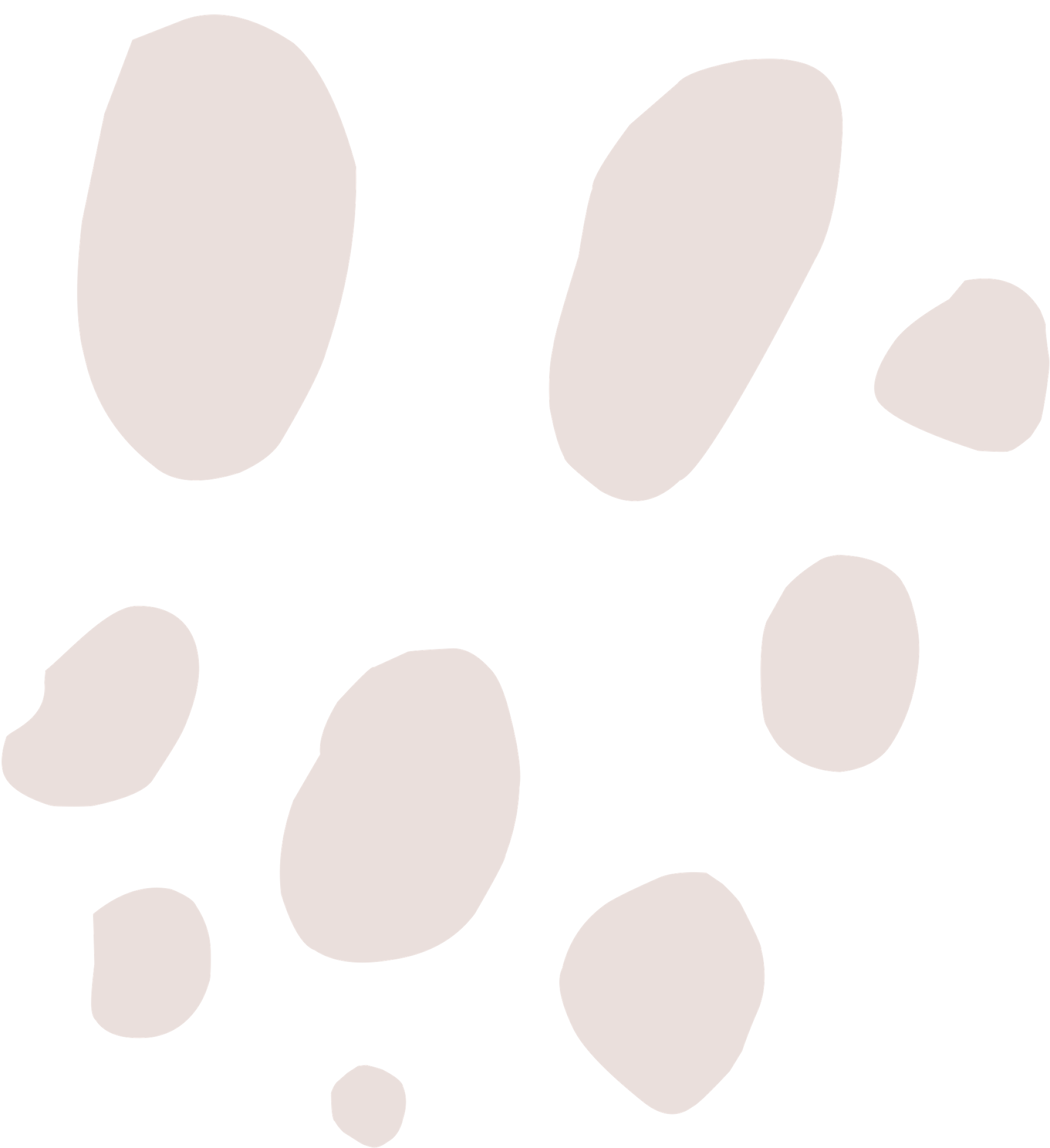 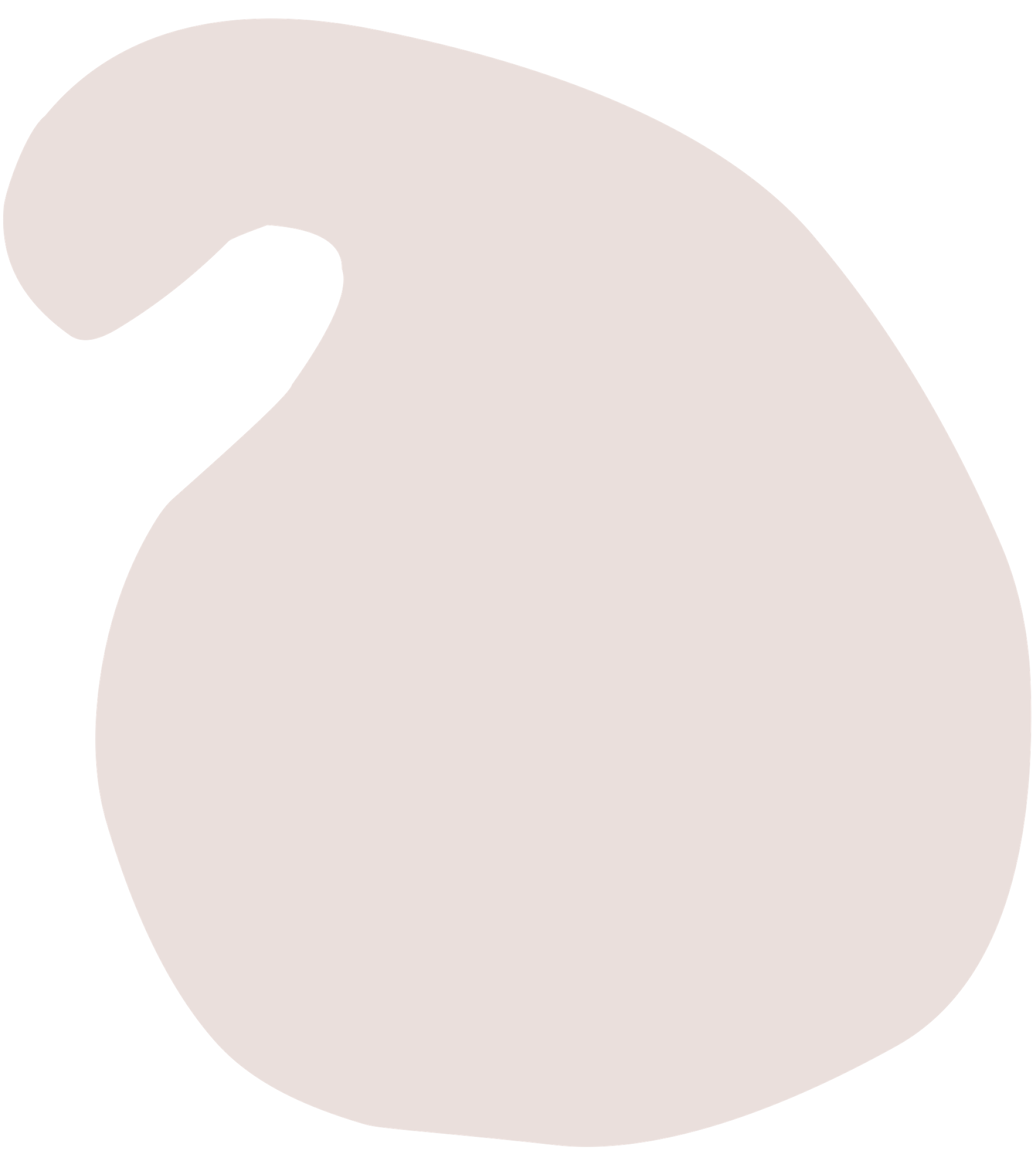 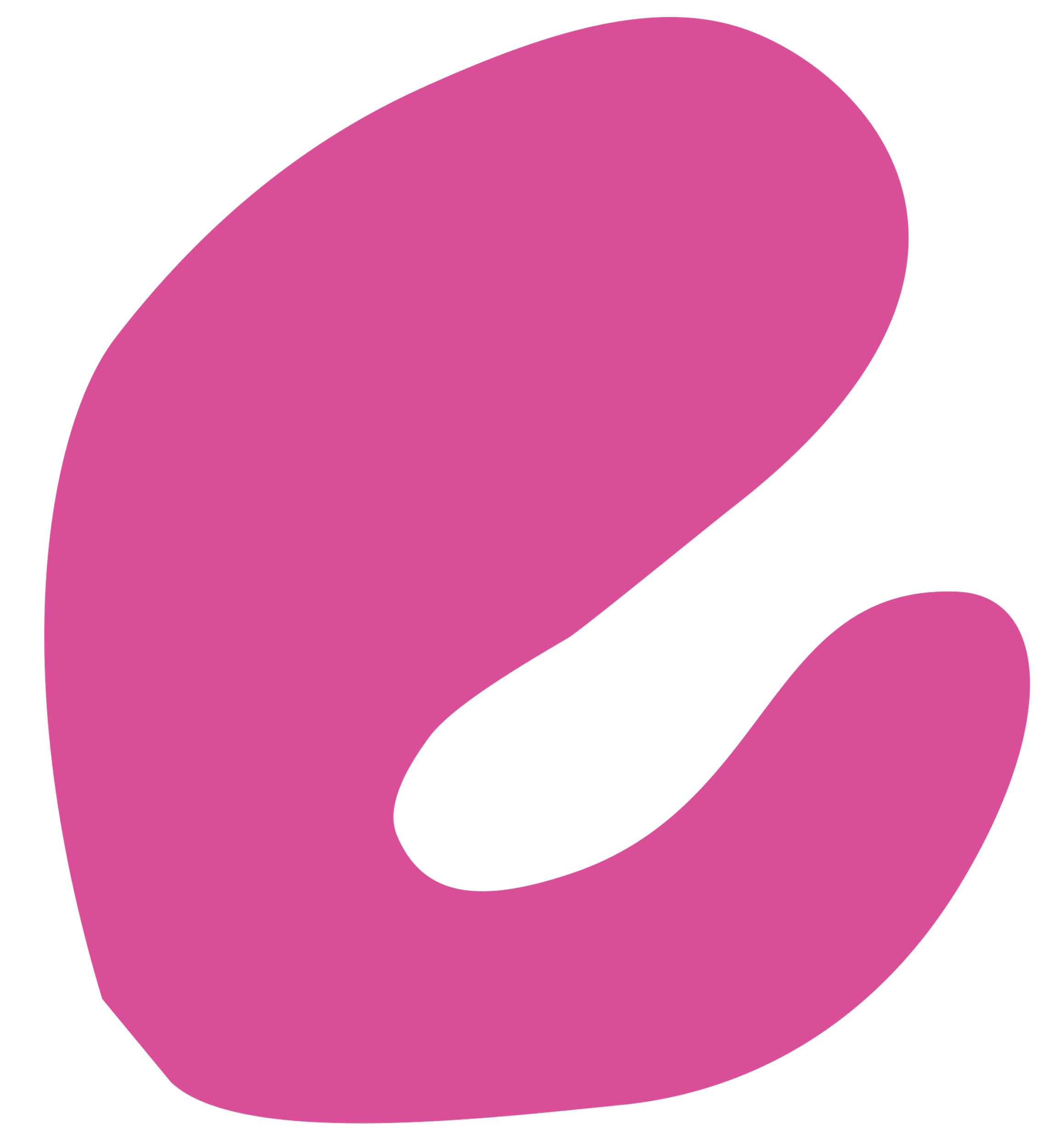 KHỞI ĐỘNG
VUA TIẾNG VIỆT
1. Sắp xếp những từ đã cho thành một cụm từ có nghĩa
Rào/cây táo/ăn/cây sung
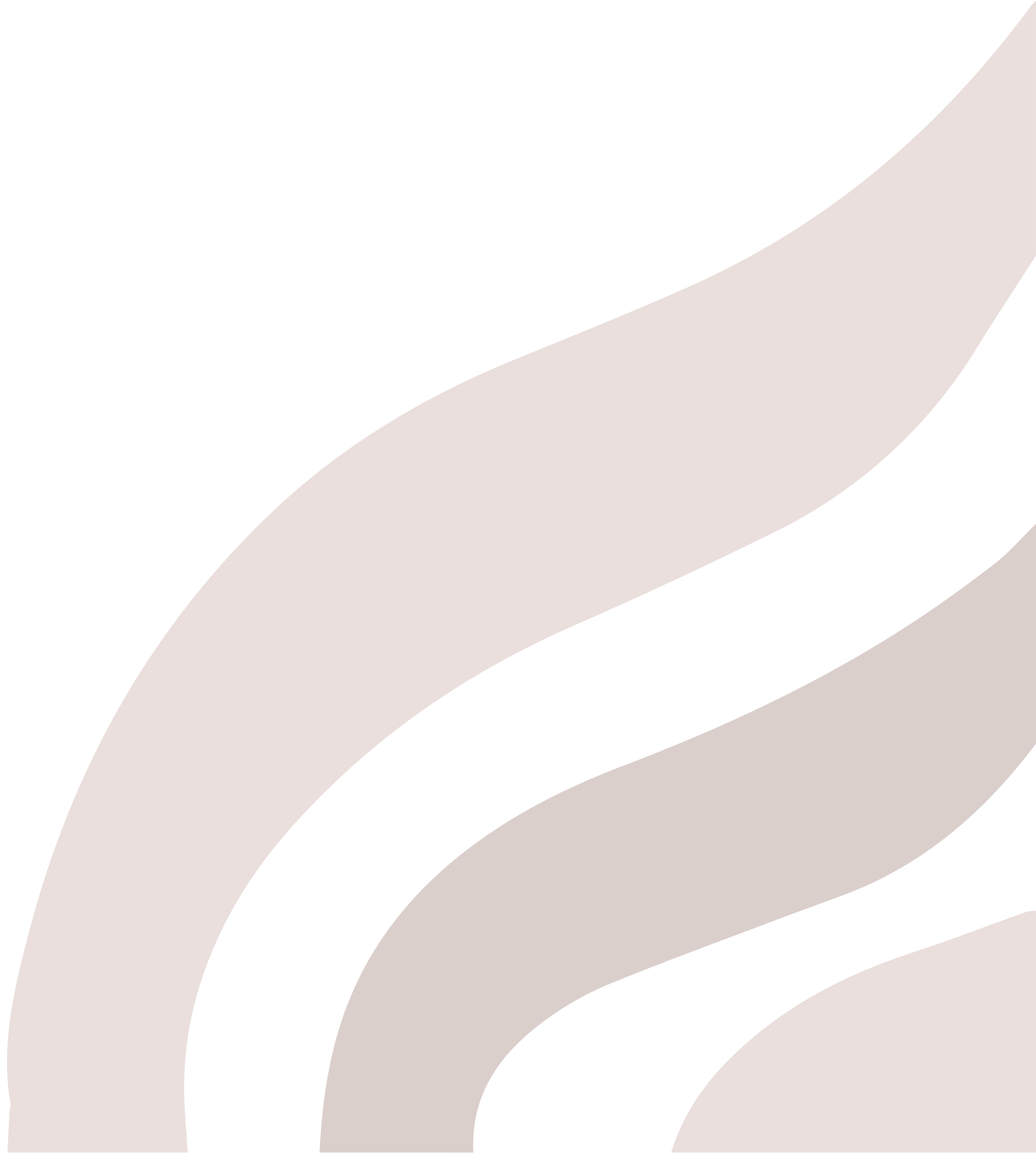 2. Bằng kiến thức đã học ở Tiểu học, hãy xác định từ đơn và từ phức trong câu mà em vừa sắp xếp được.
HS có 30s hoàn thành ý 1; 1 phút hoàn thành ý 2.
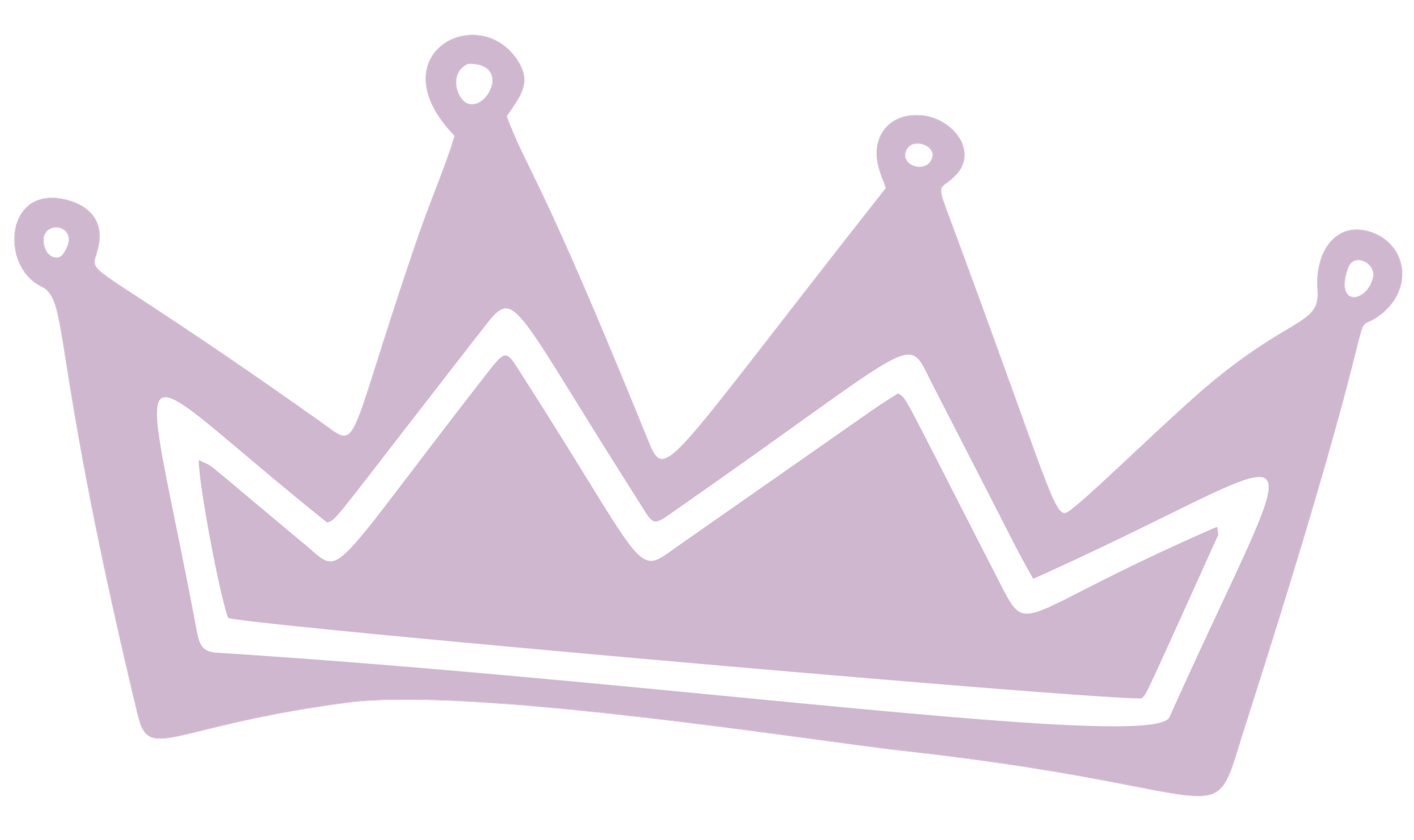 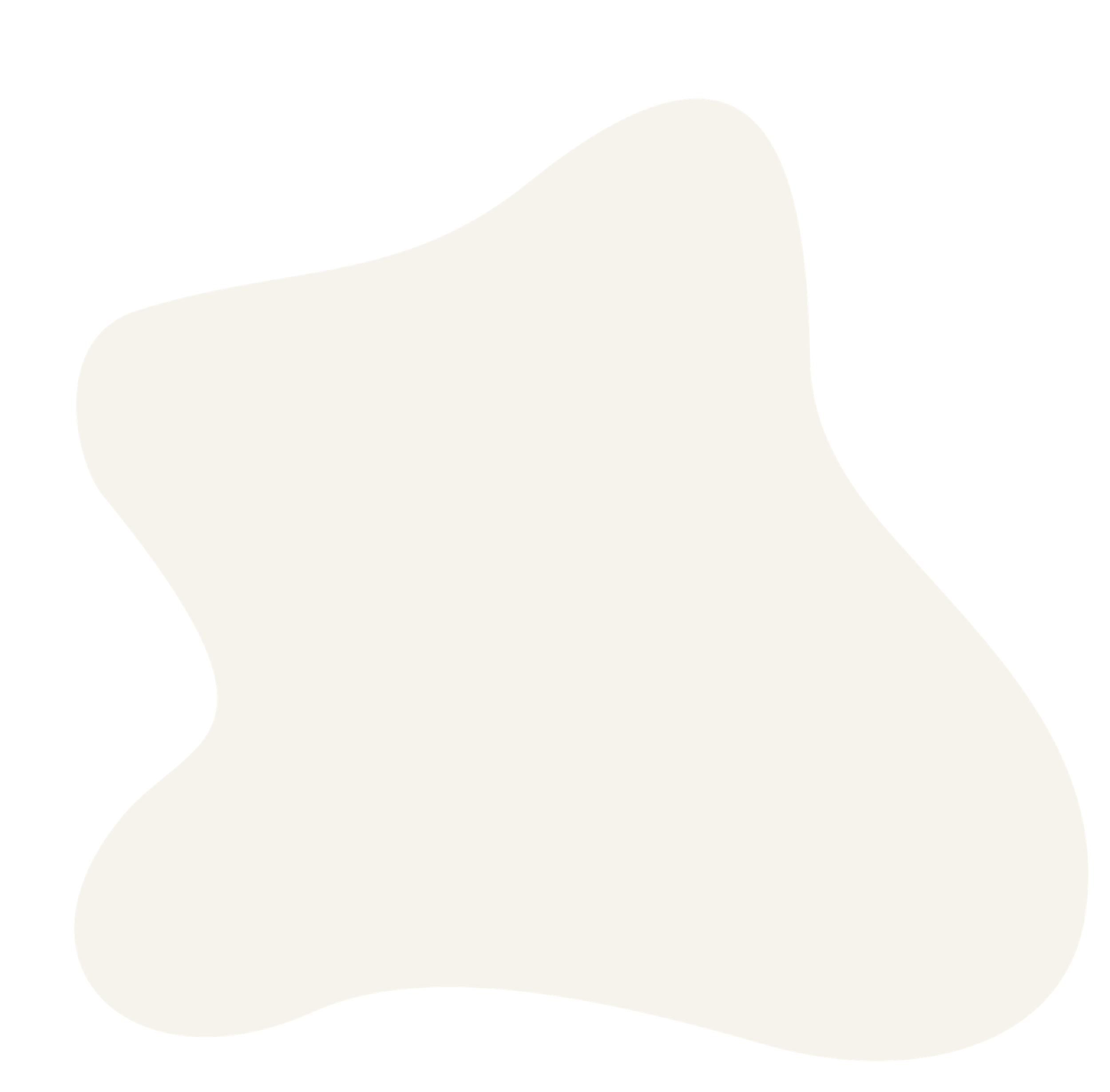 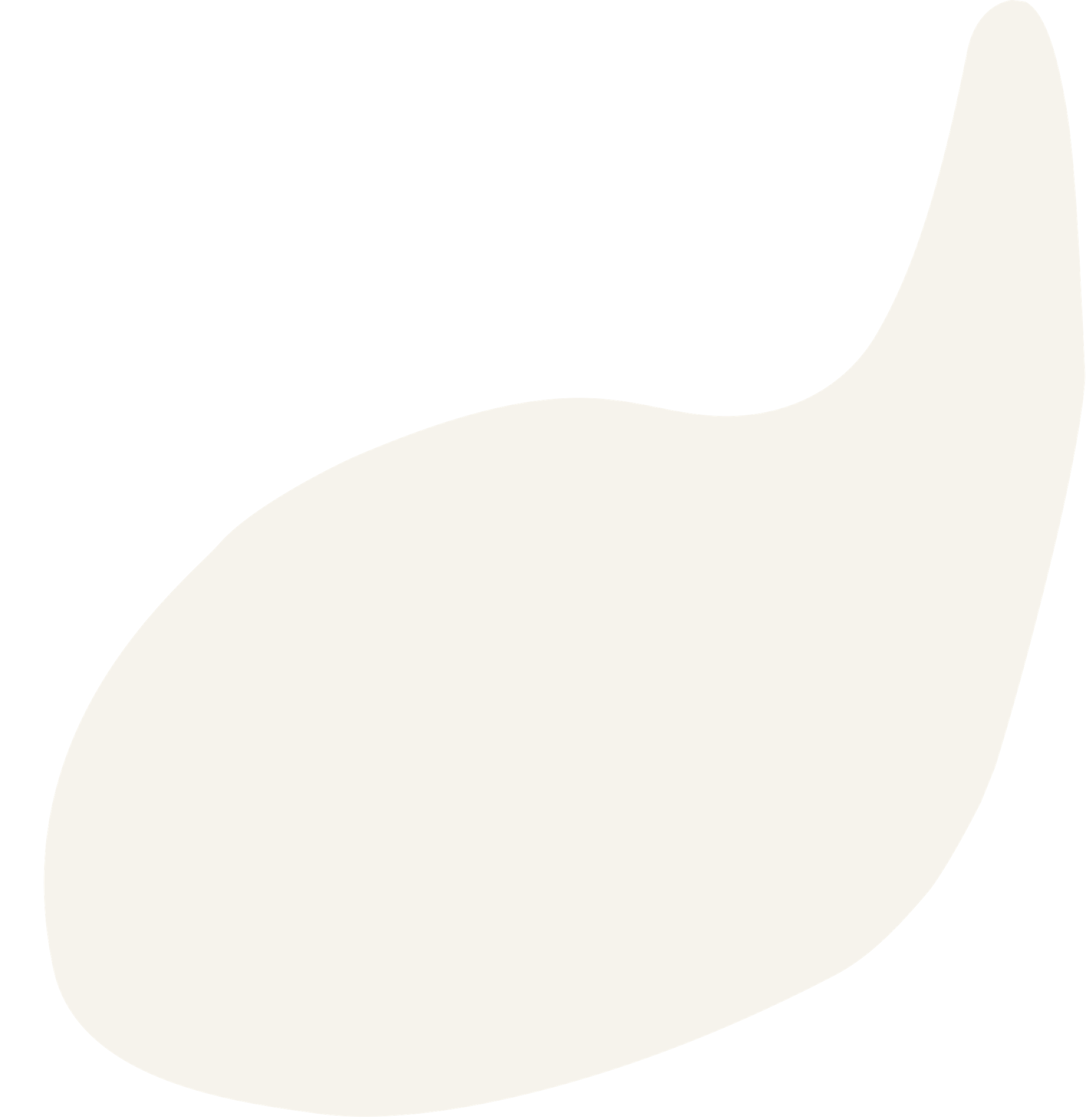 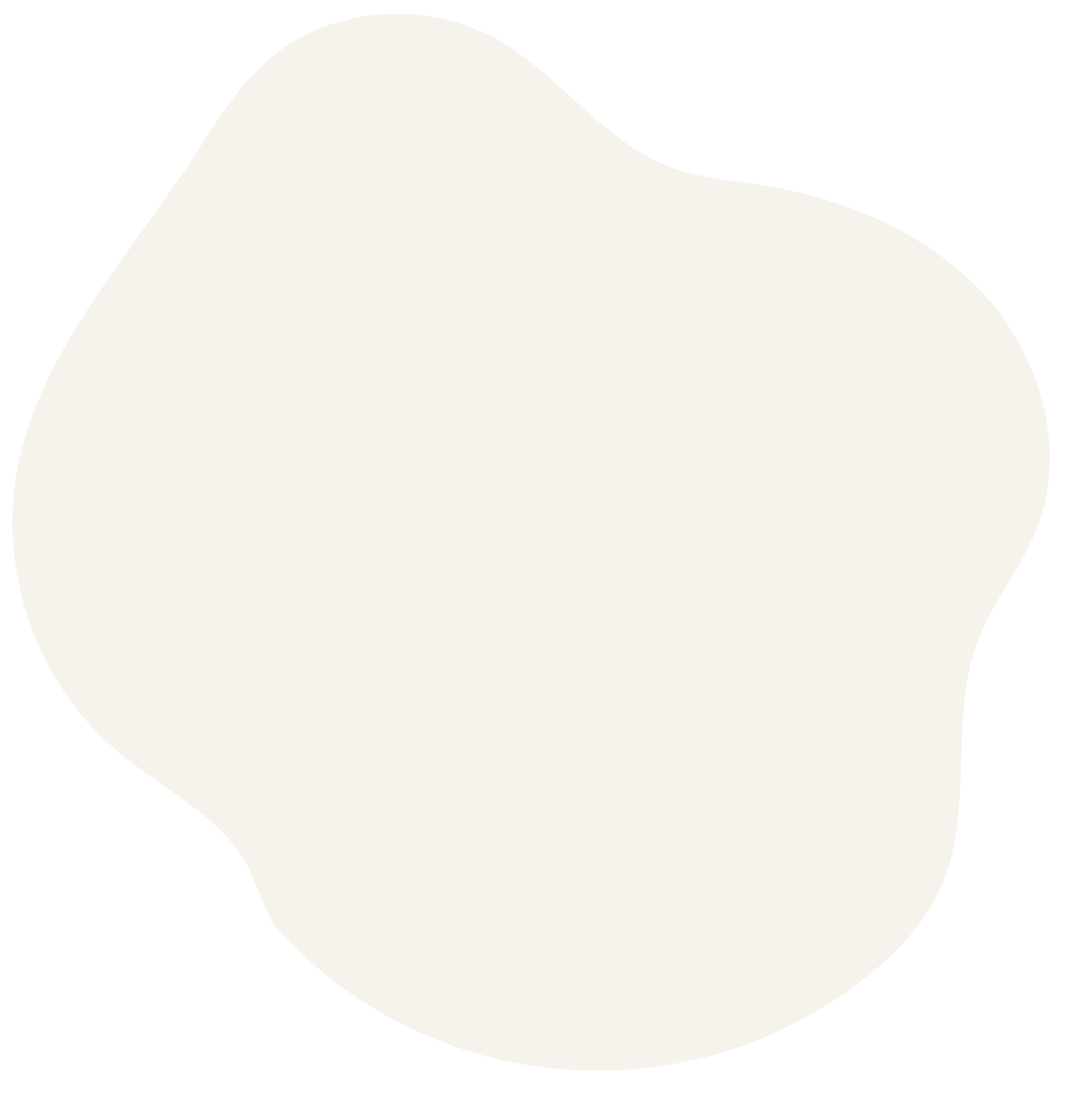 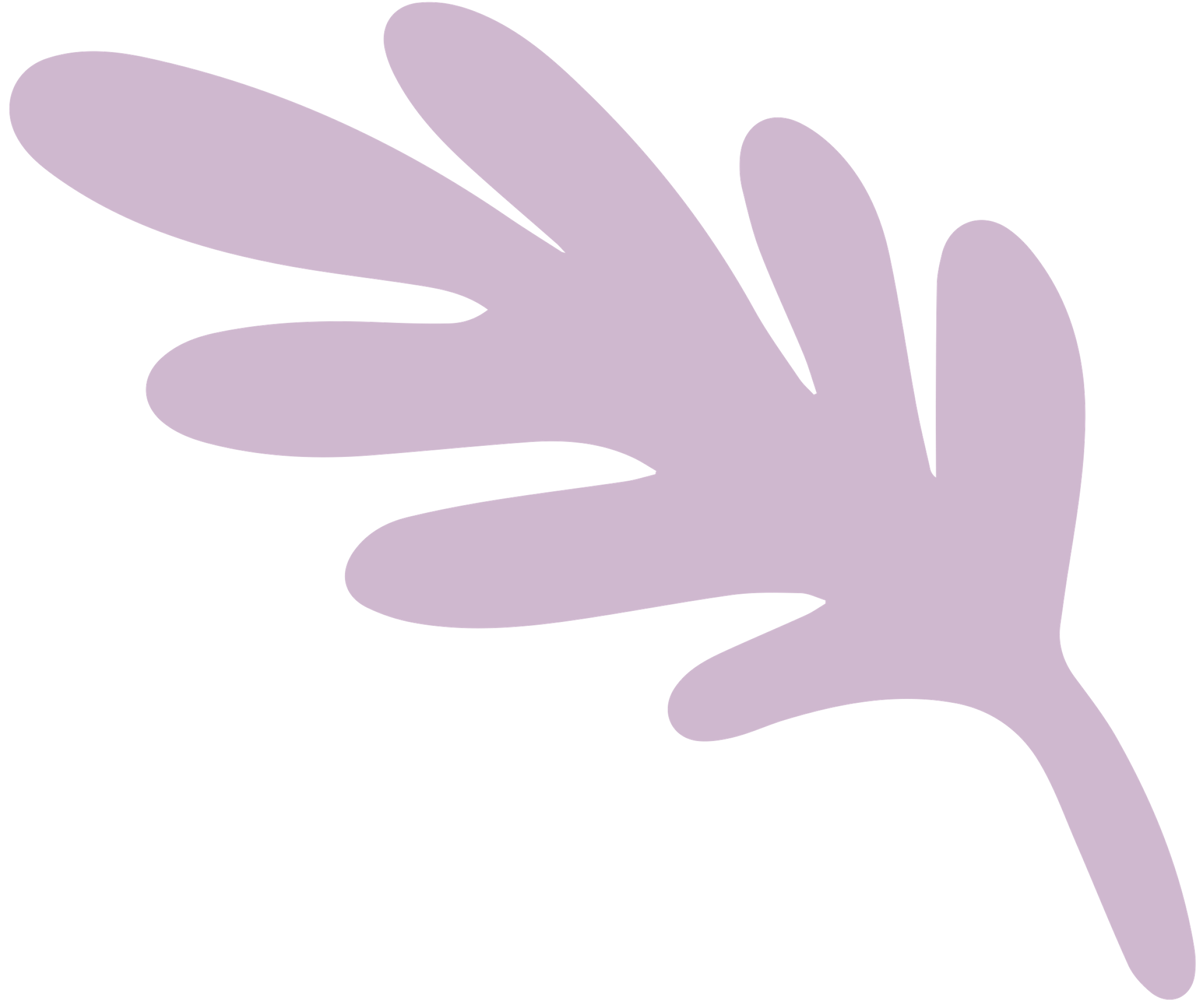 BÀI 1. TÔI VÀ CÁC BẠN
THỰC HÀNH TIẾNG VIỆT
THỰC HÀNH TIẾNG VIỆT
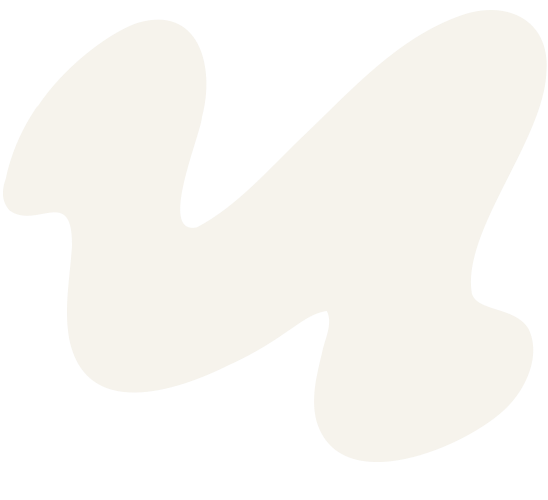 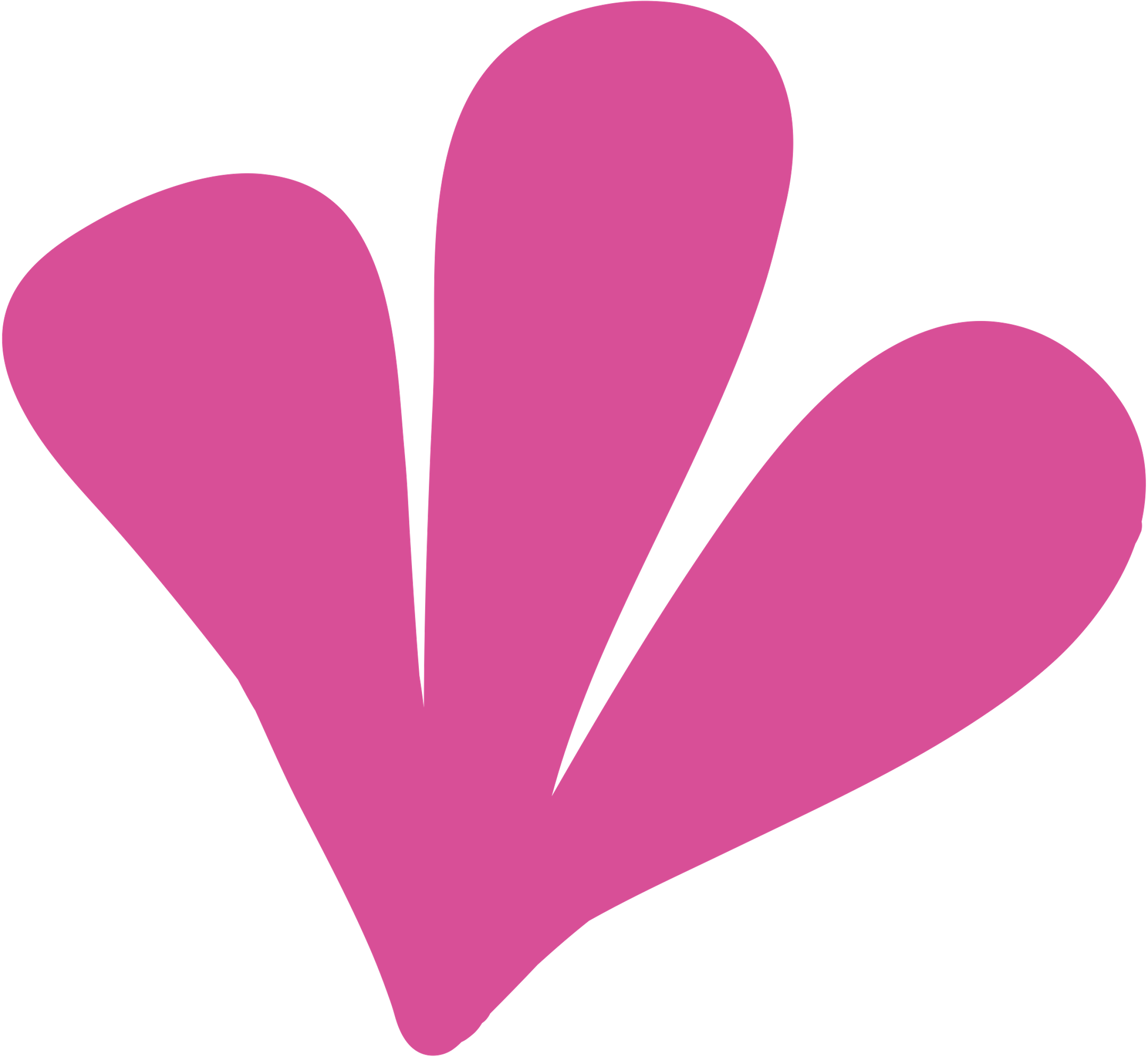 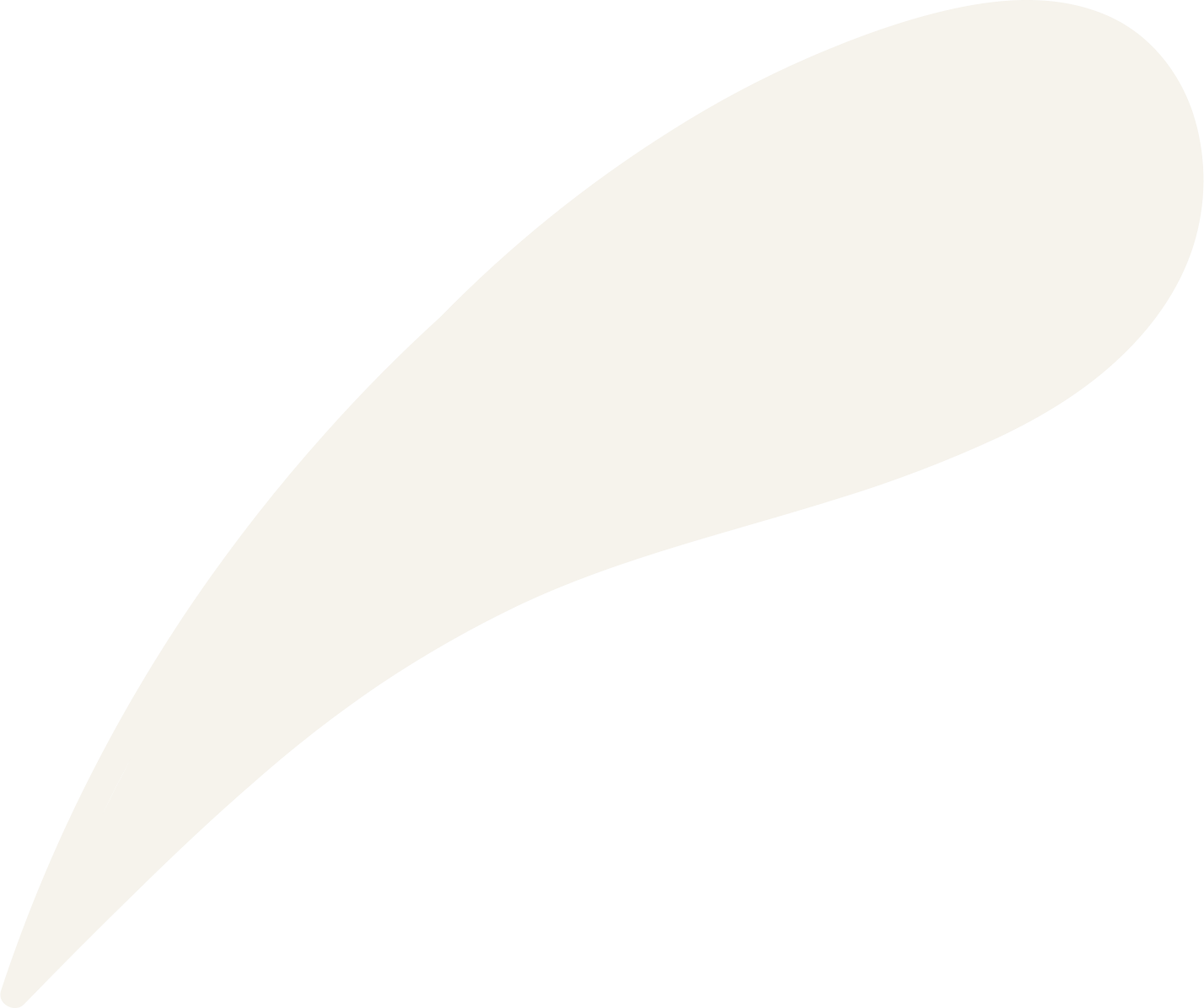 (1 TIẾT)
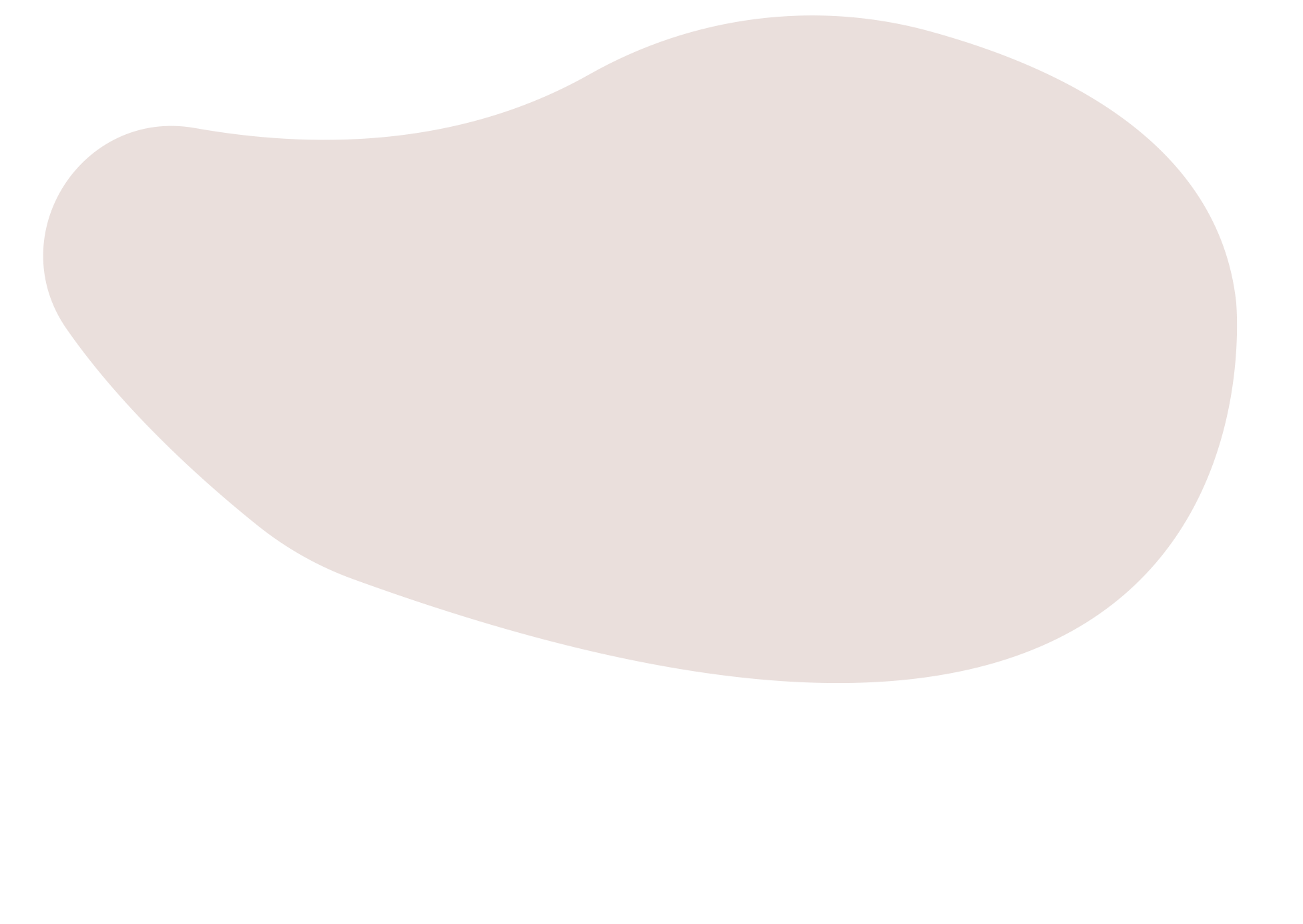 I. TỪ ĐƠN, TỪ PHỨC
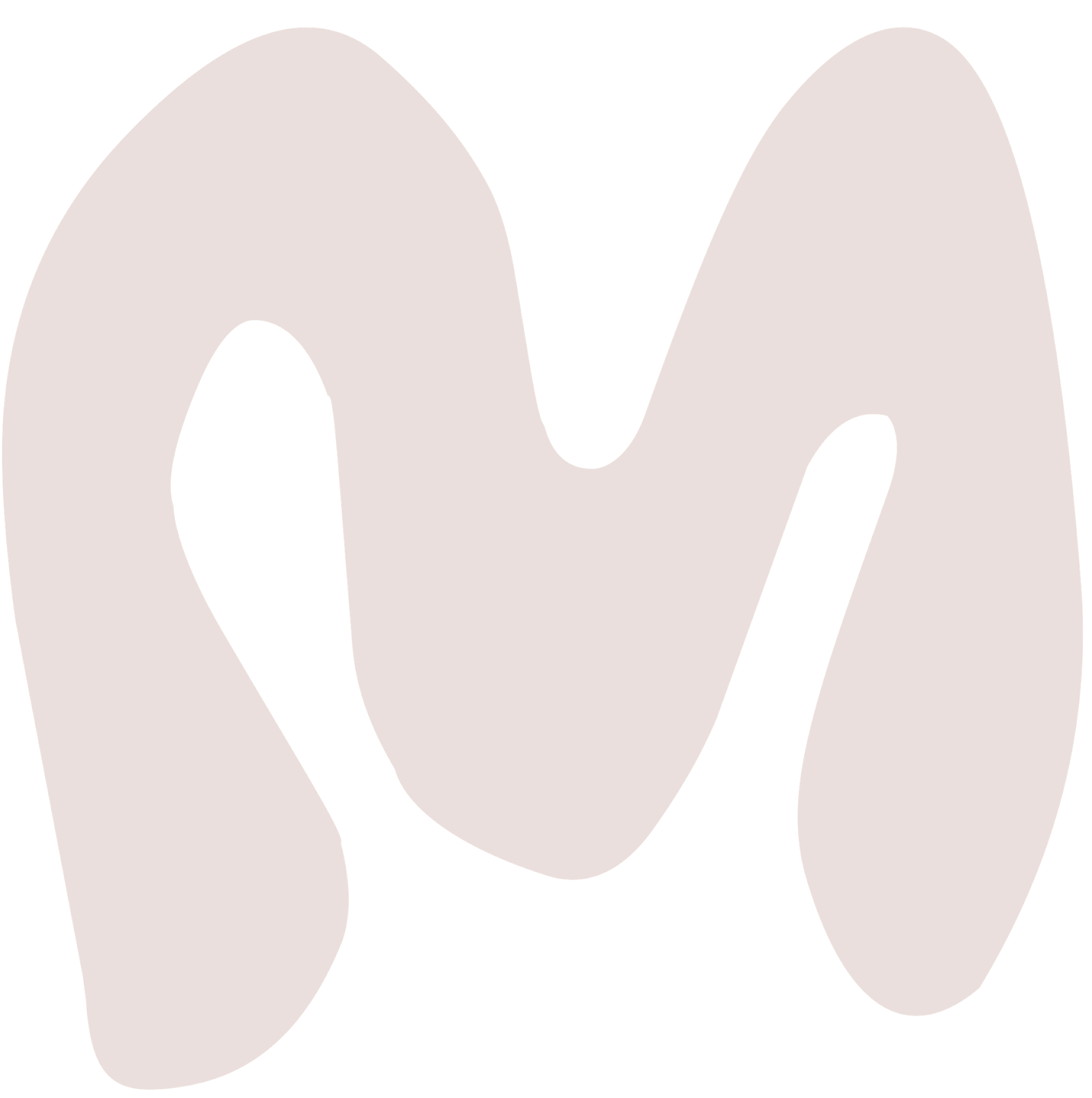 Nhiệm vụ 1:
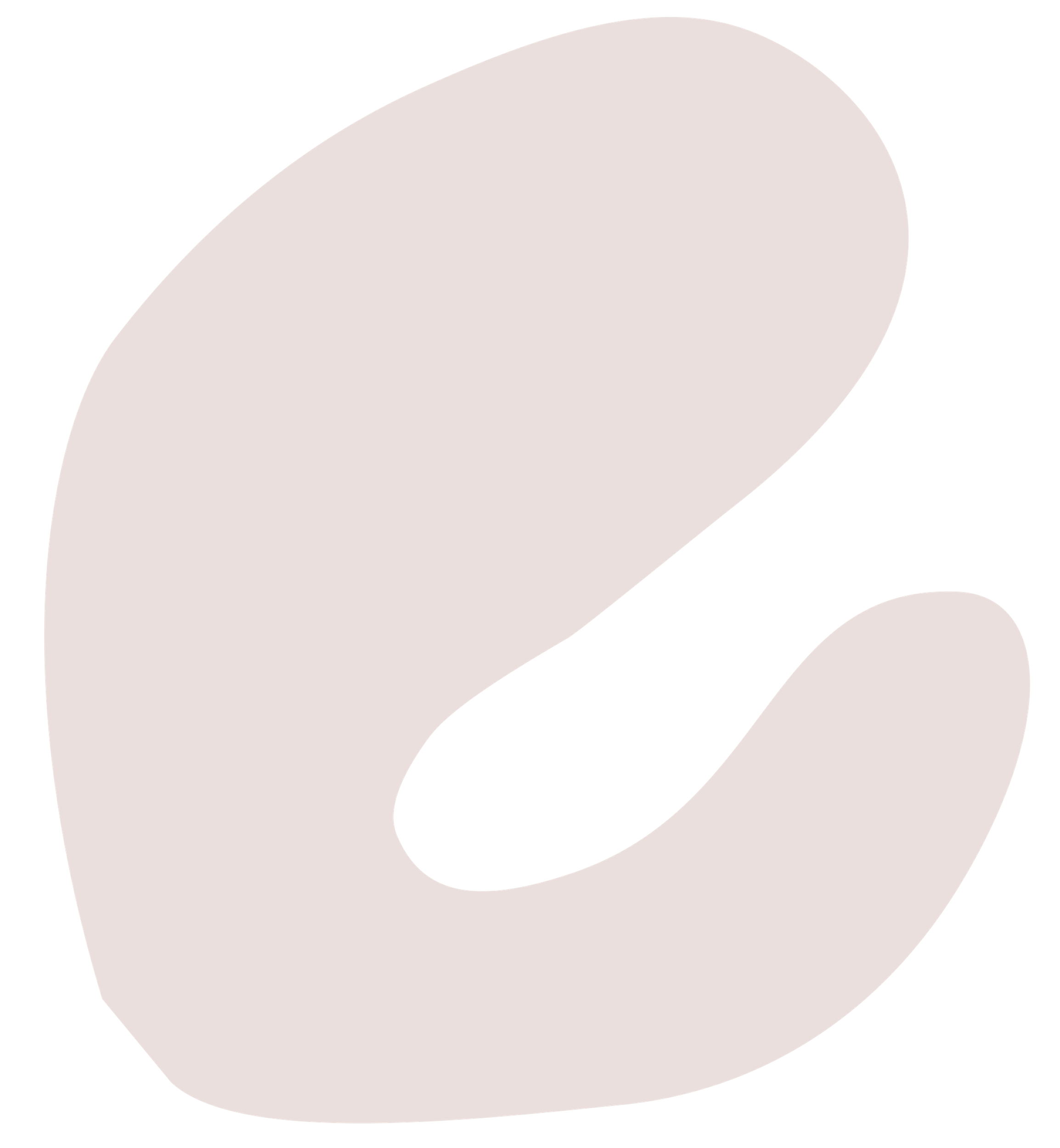 HS thực hiện 
(?) Đọc đoạn trích sau và điền các từ in đậm trong đoạn trích sau vào ô phù hợp: 
    “Nhưng đằng cuối bãi, mẹ tôi vẫn mạnh khỏe. Hai mẹ con gặp nhau, mừng quá, cứ vừa khóc vừa cười.
   Tôi kể lại từ đầu chí cuối những ngày qua trong may rủi và thử thách mà bấy lâu tôi trả. Bắt đầu từ chuyện anh Dế Choắt khốn khổ bên hàng xóm.”
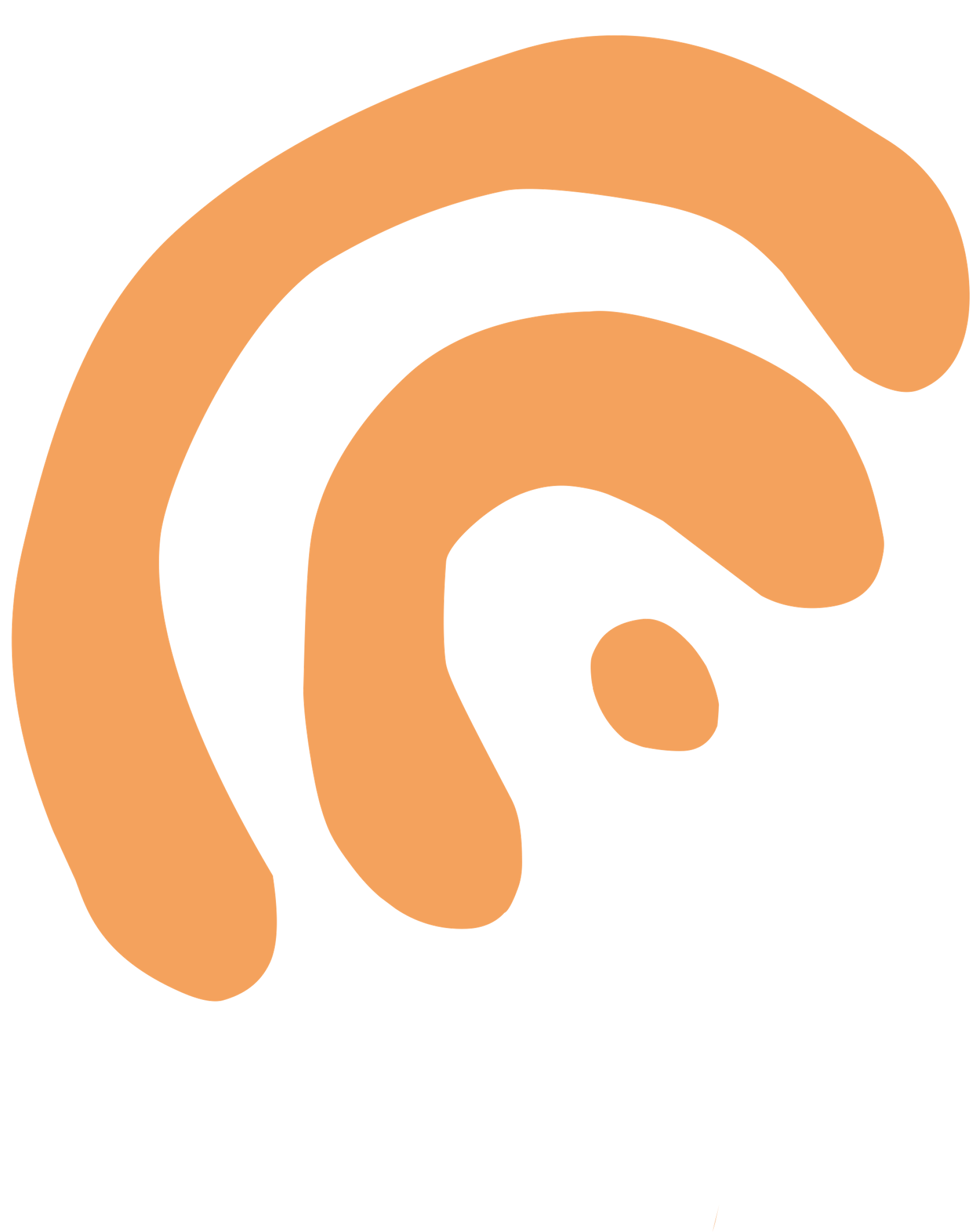 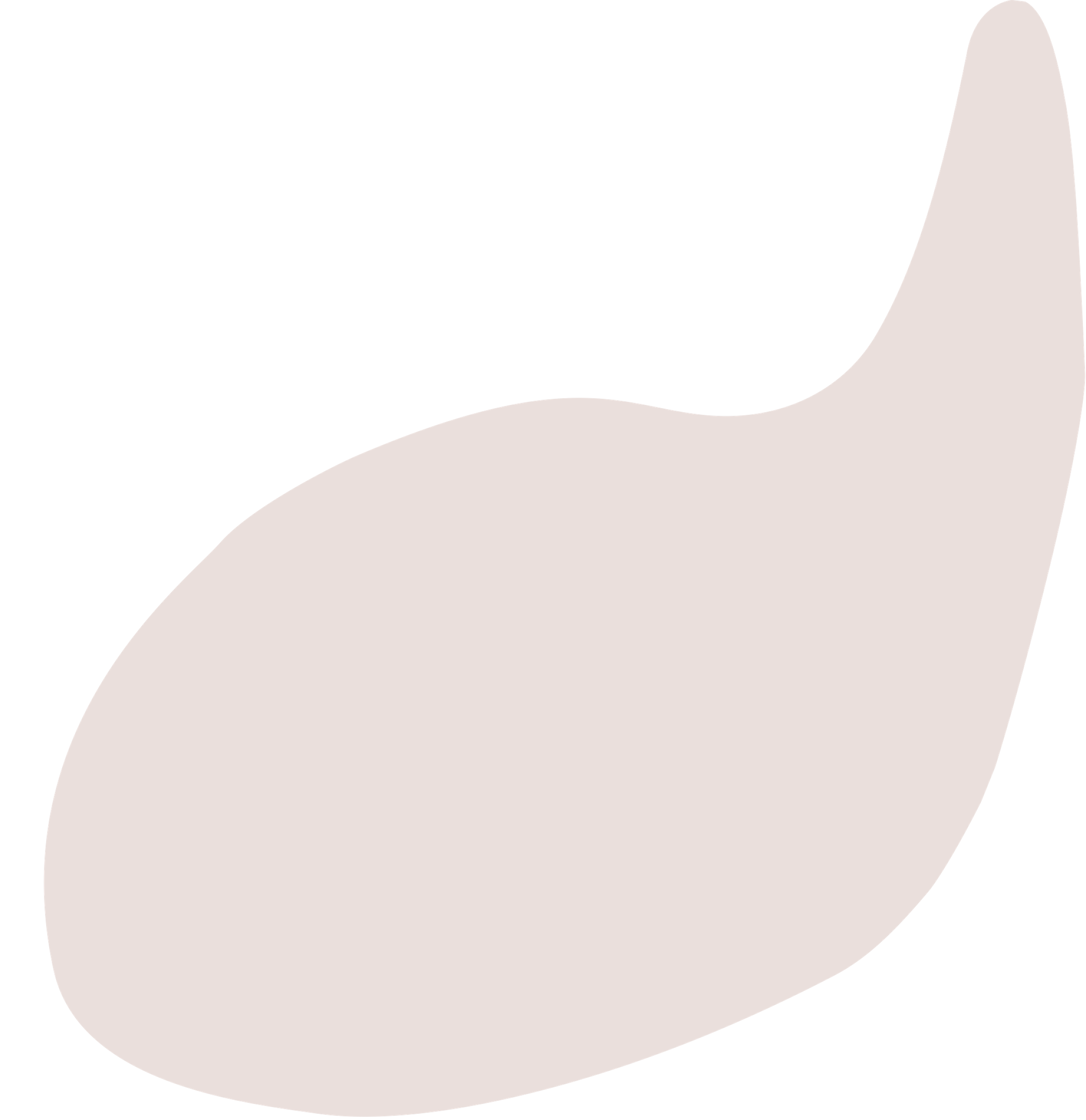 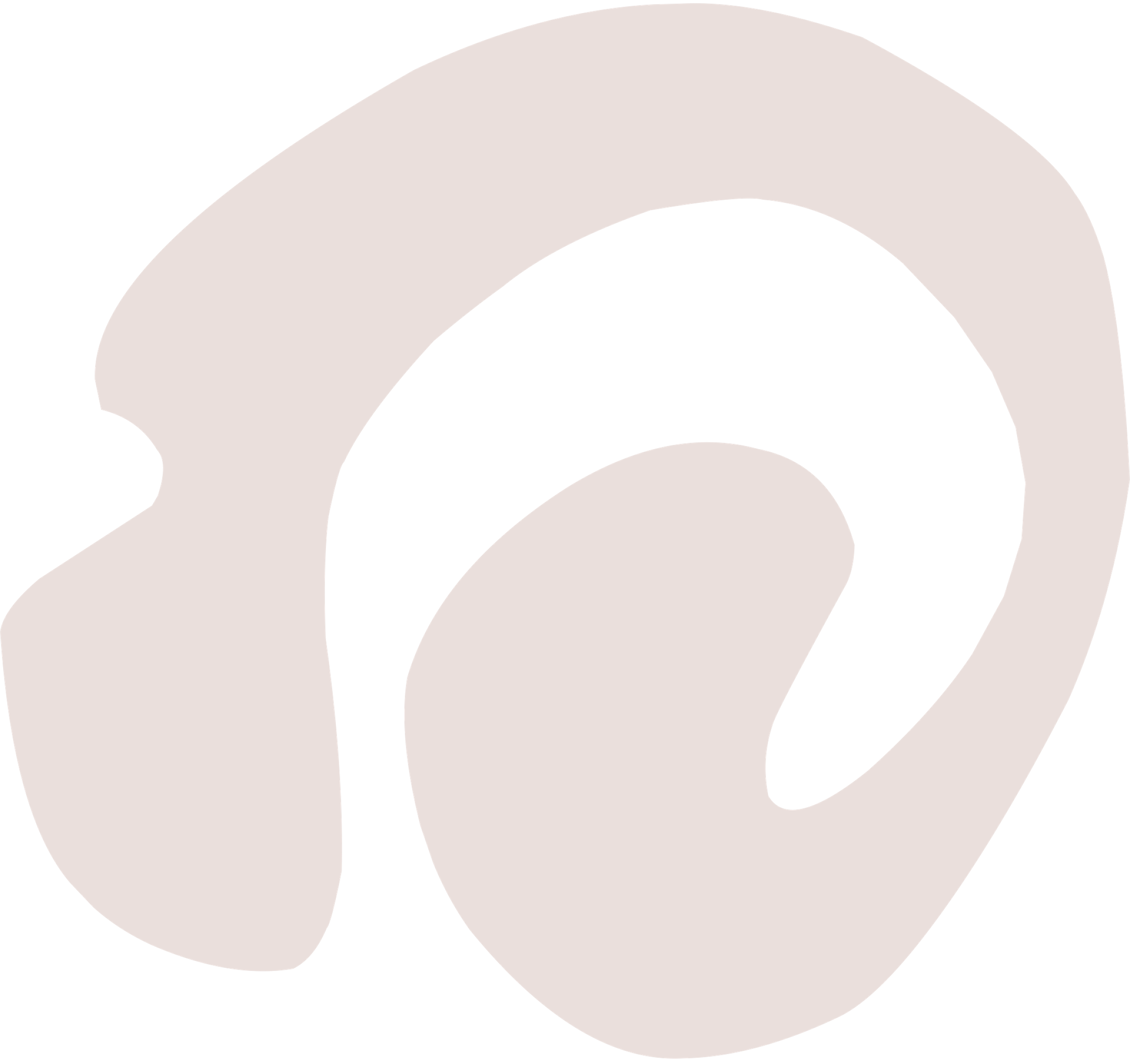 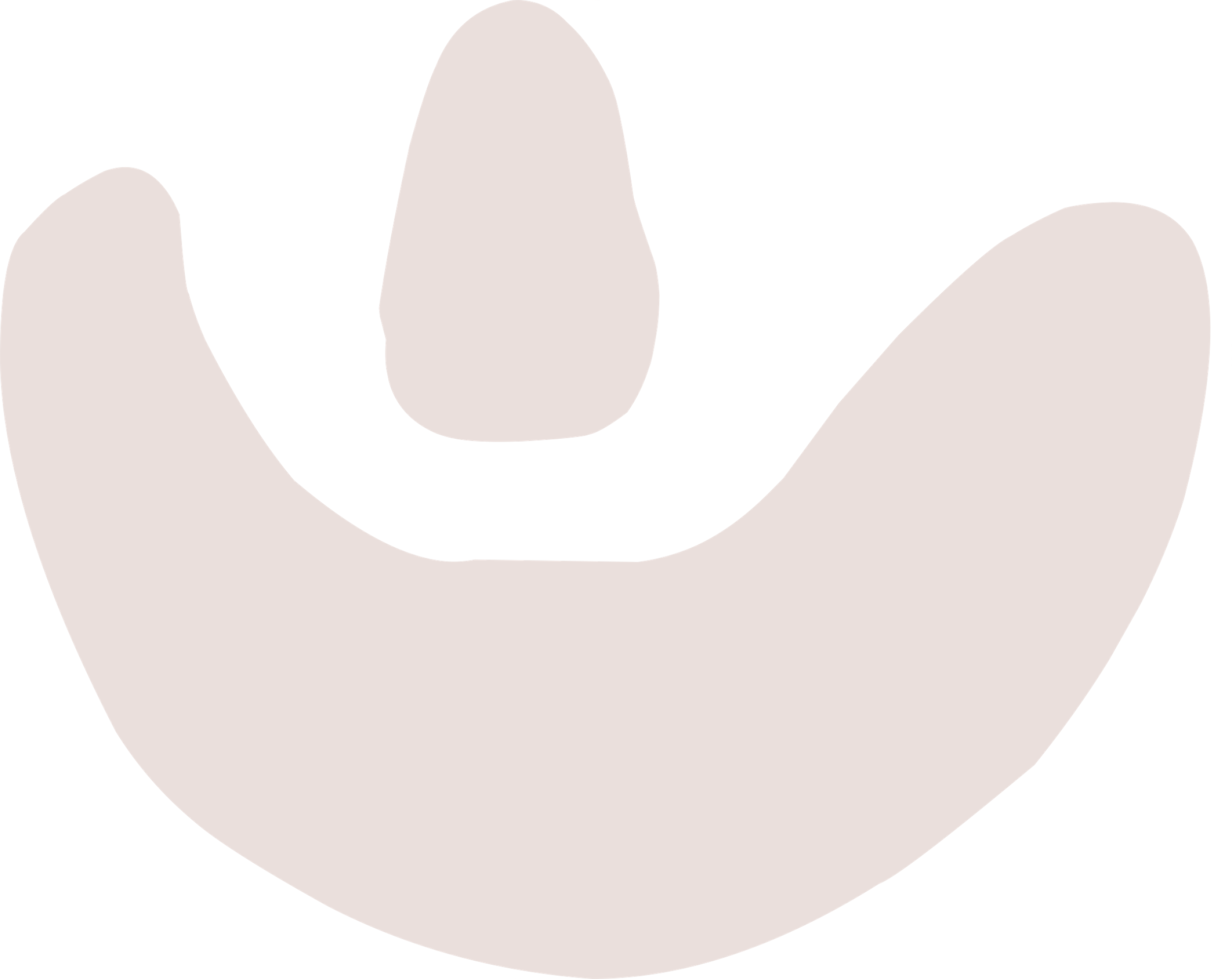 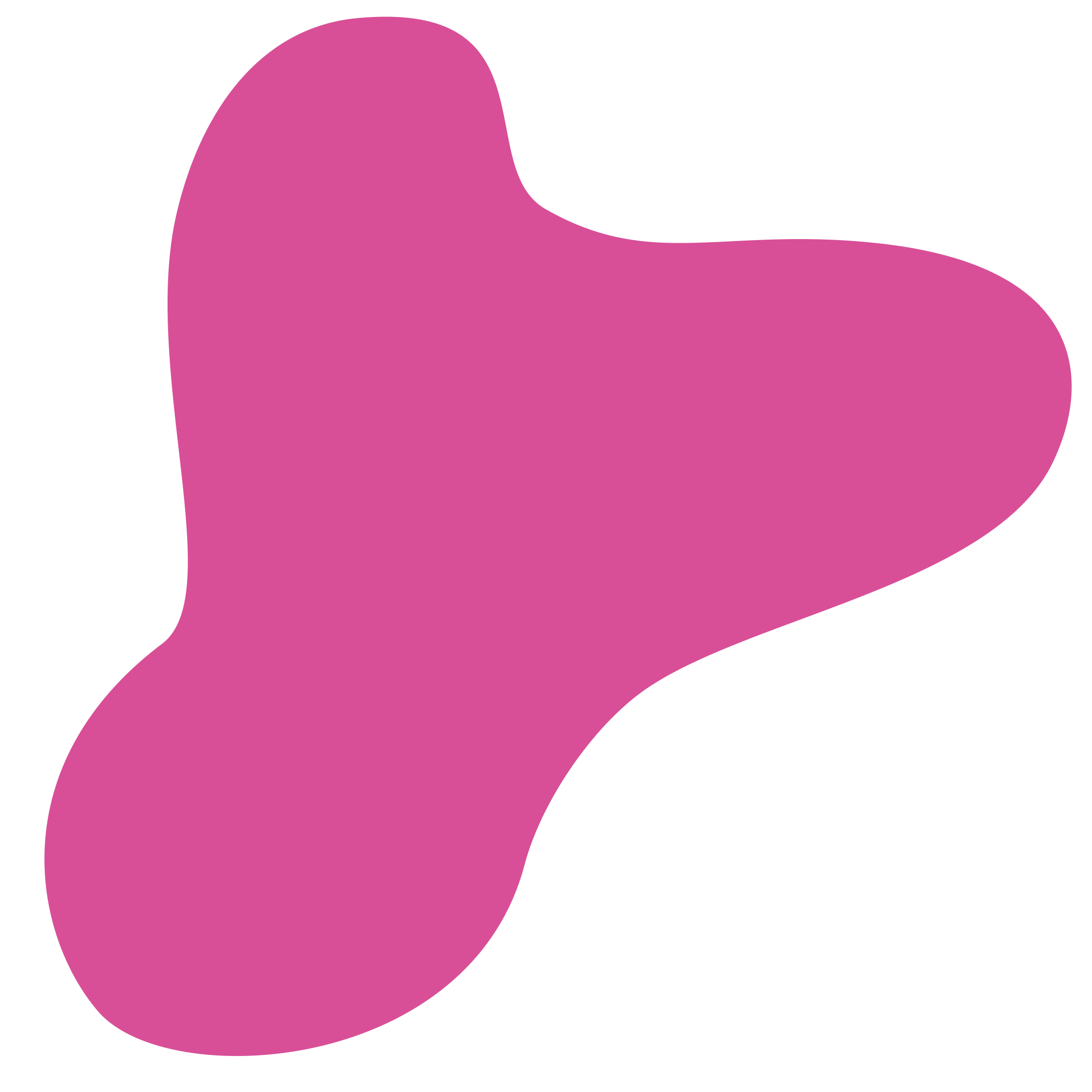 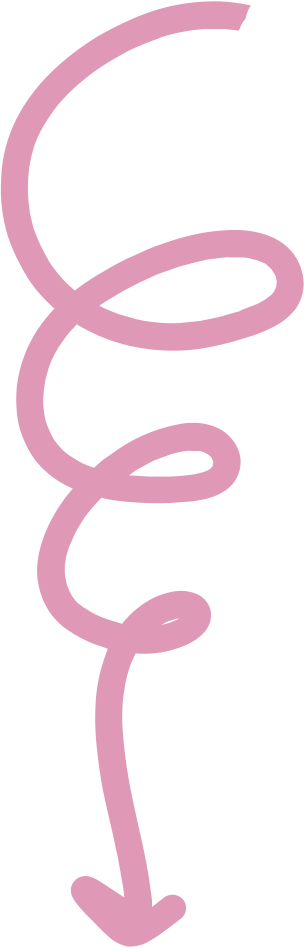 I. TỪ ĐƠN, TỪ PHỨC
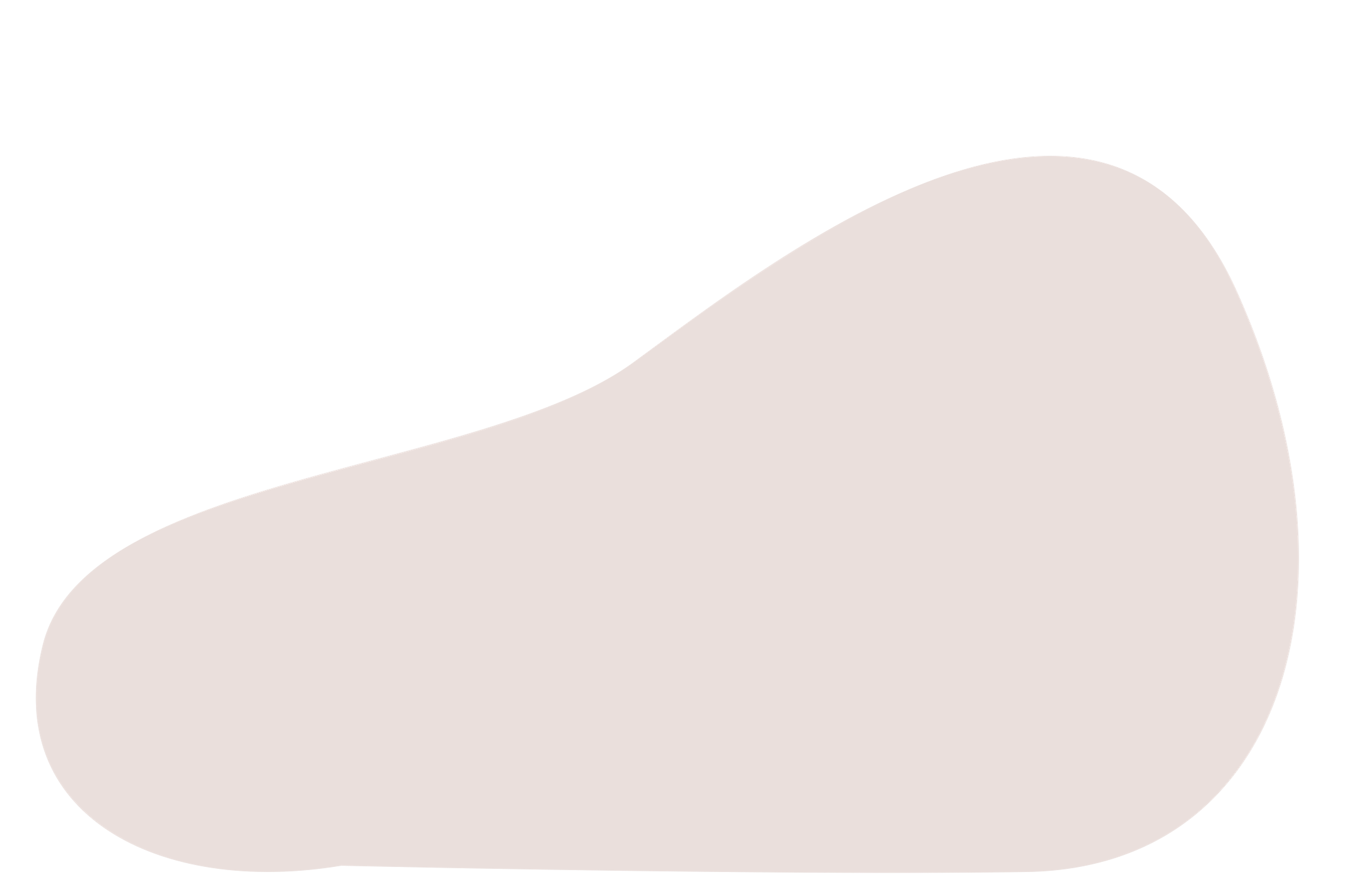 “Nhưng đằng cuối bãi, mẹ tôi vẫn mạnh khỏe. Hai mẹ con gặp nhau, mừng quá, cứ vừa khóc vừa cười.
   Tôi kể lại từ đầu chí cuối những ngày qua trong may rủi và thử thách mà bấy lâu tôi trả. Bắt đầu từ chuyện anh Dế Choắt khốn khổ bên hàng xóm.”
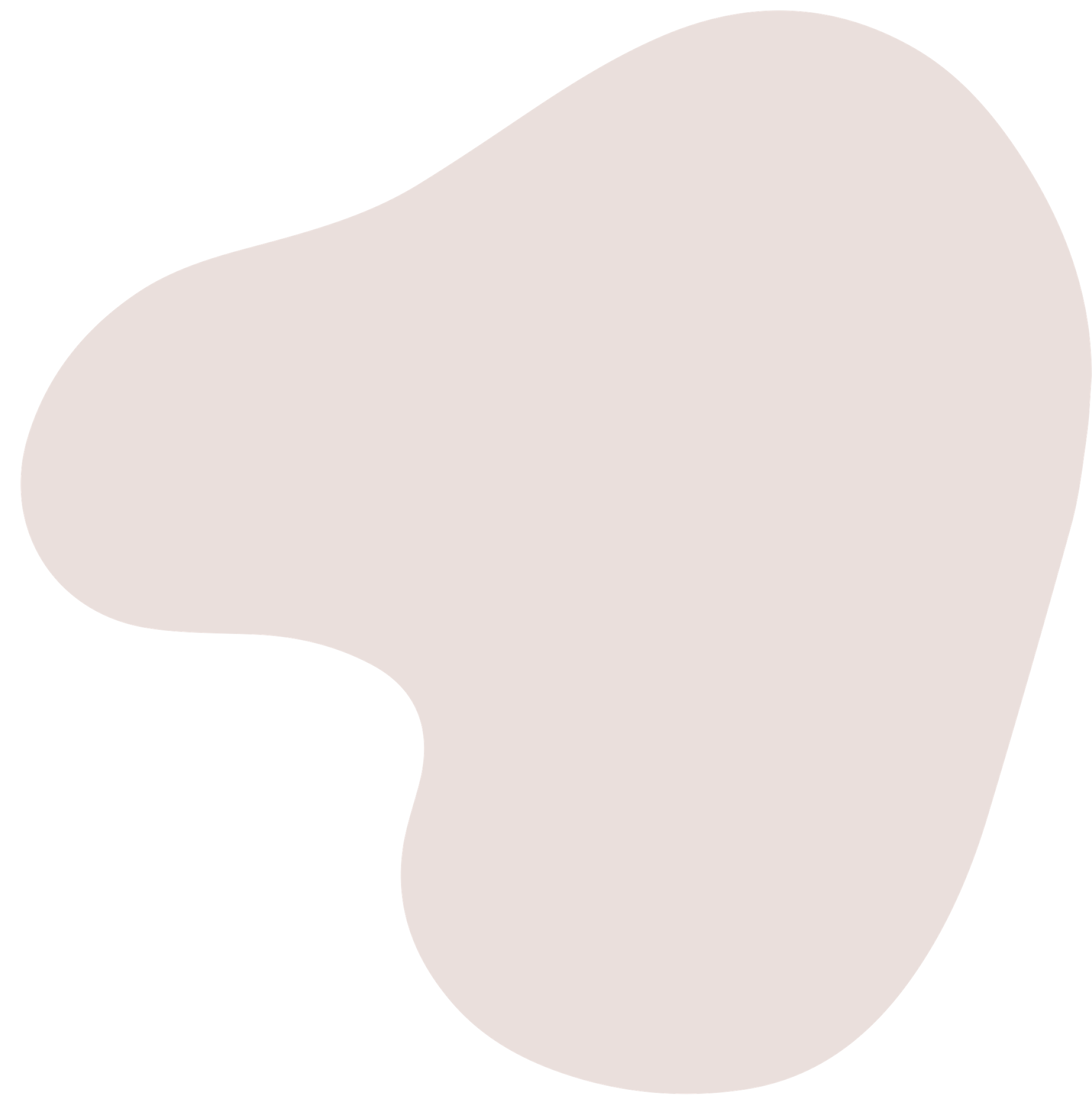 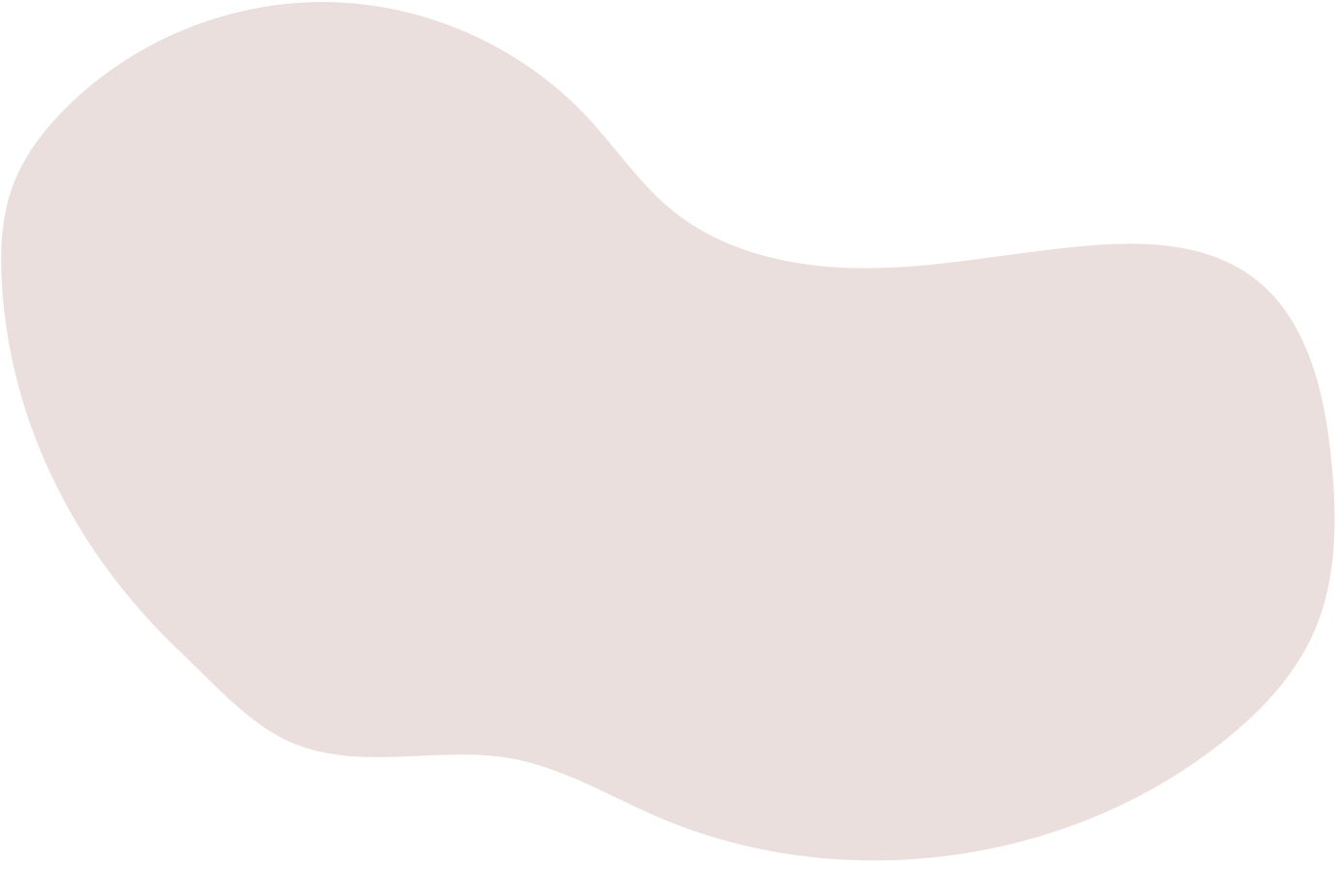 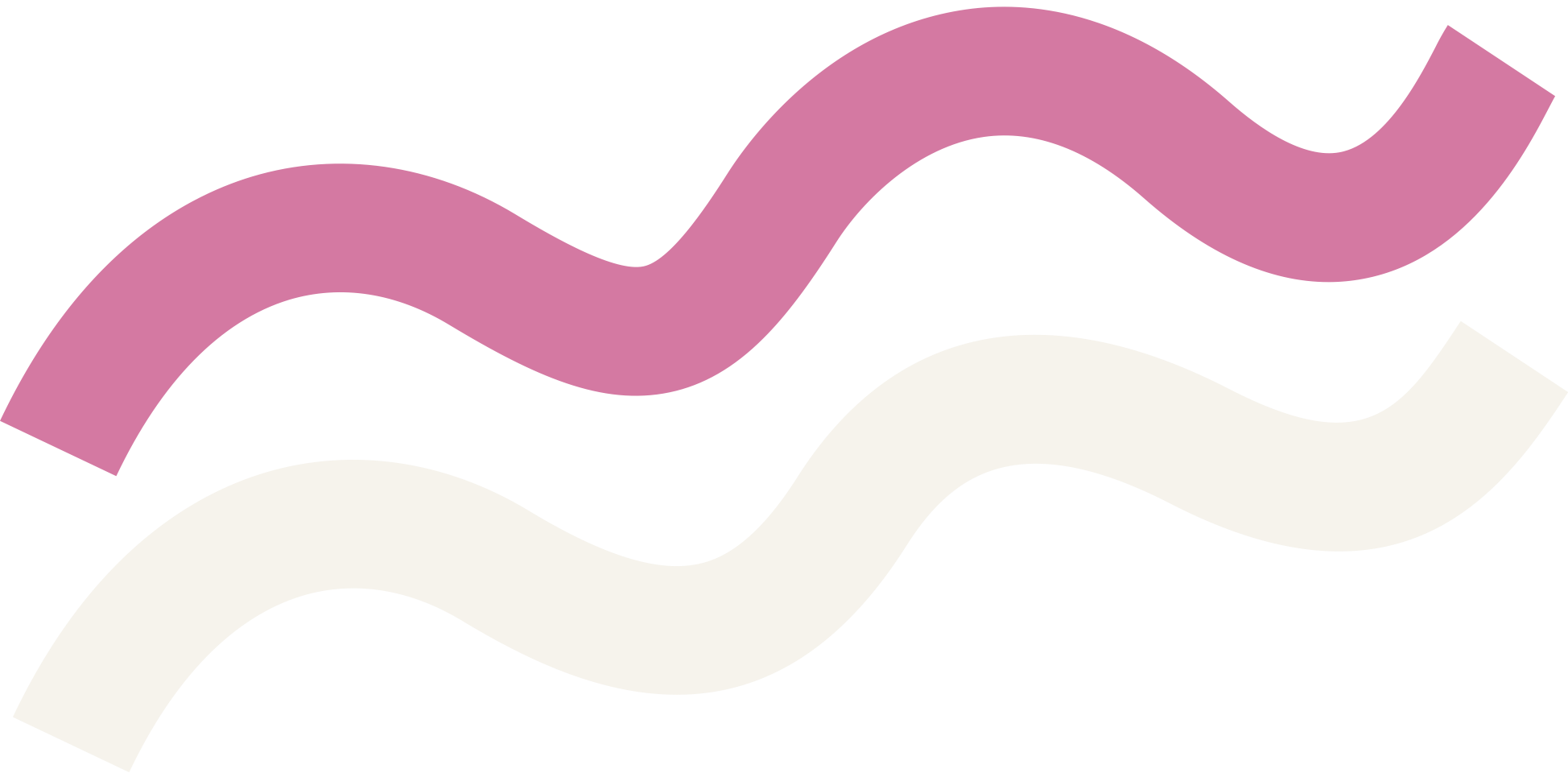 I. TỪ ĐƠN, TỪ PHỨC
Nhiệm vụ 2:
Từ câu phần khởi động và ví dụ trên, em hãy nêu khái niệm thế nào là từ đơn, từ phức và từ láy.
1.Khái niệm
b. Từ phức
a. Từ đơn
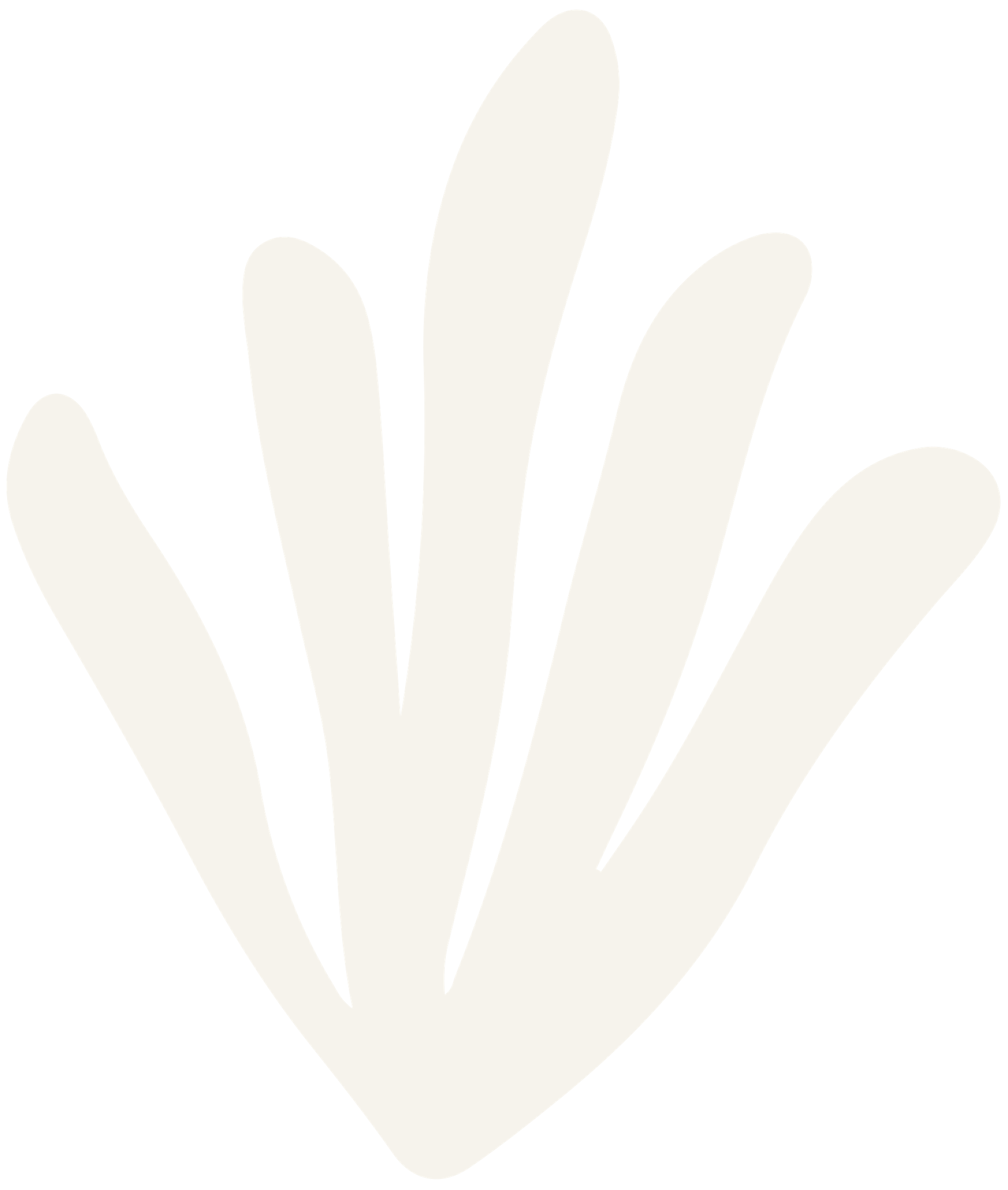 - Từ đơn do một tiếng tạo thành, còn từ phức do hai hay nhiều tiếng tạo thành
- Từ ghép là những từ phức được tạo ra bằng cách ghép các tiếng có nghĩa với nhau.
- Từ láy là những từ phức được tạo ra nhờ phép láy âm (lặp lại âm đầu, vần hoặc lặp lại cả âm đầu và vần).
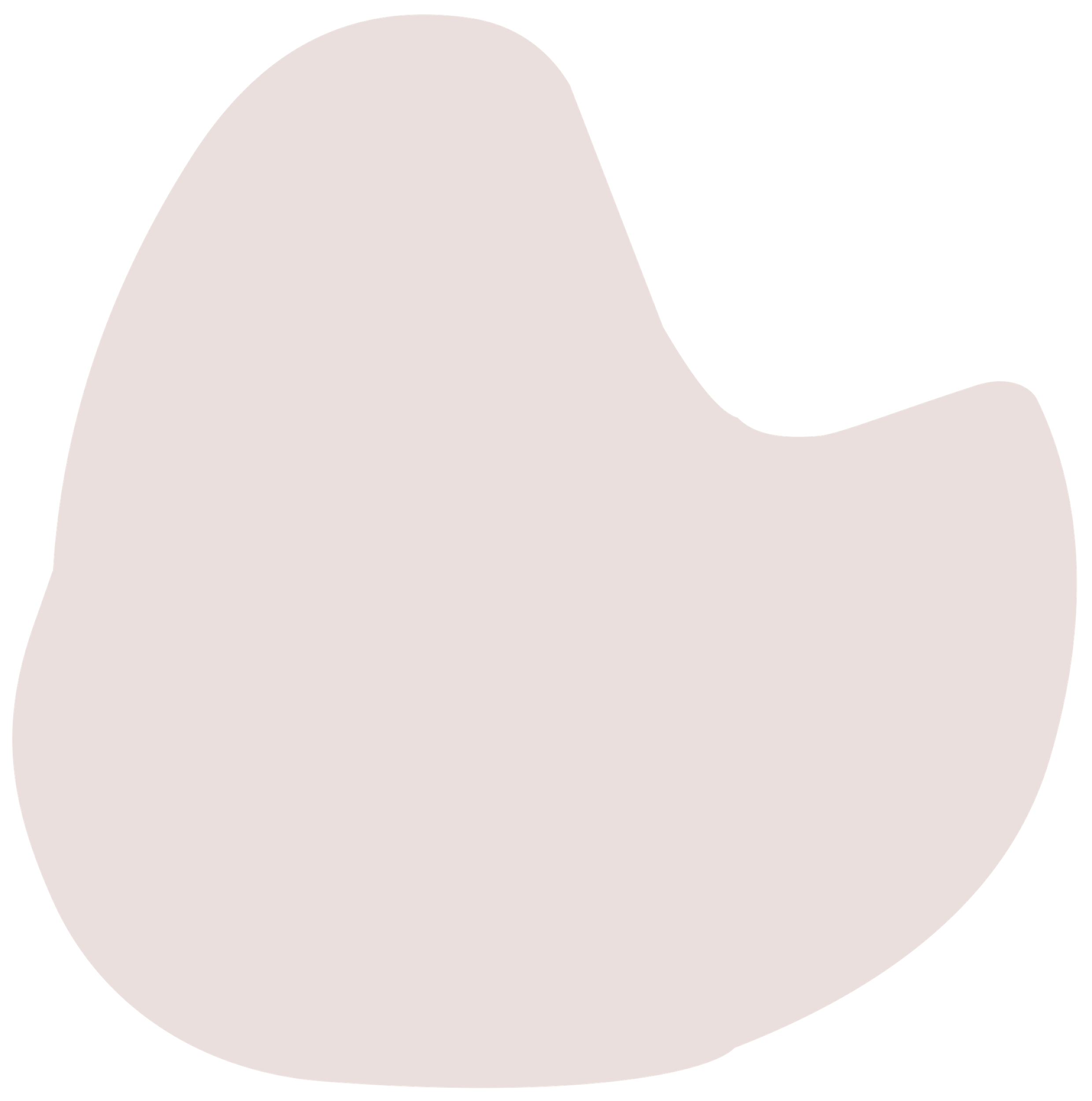 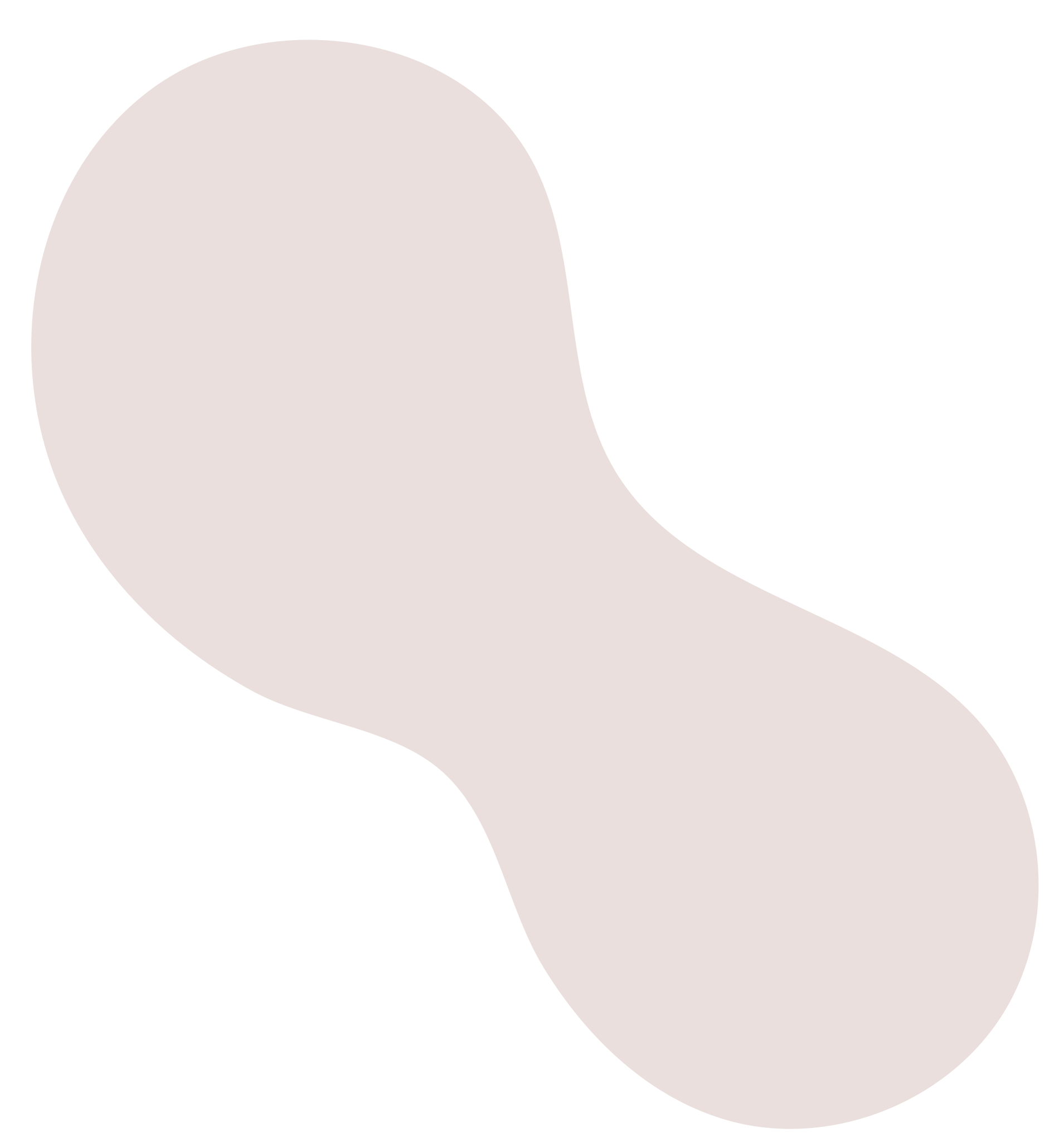 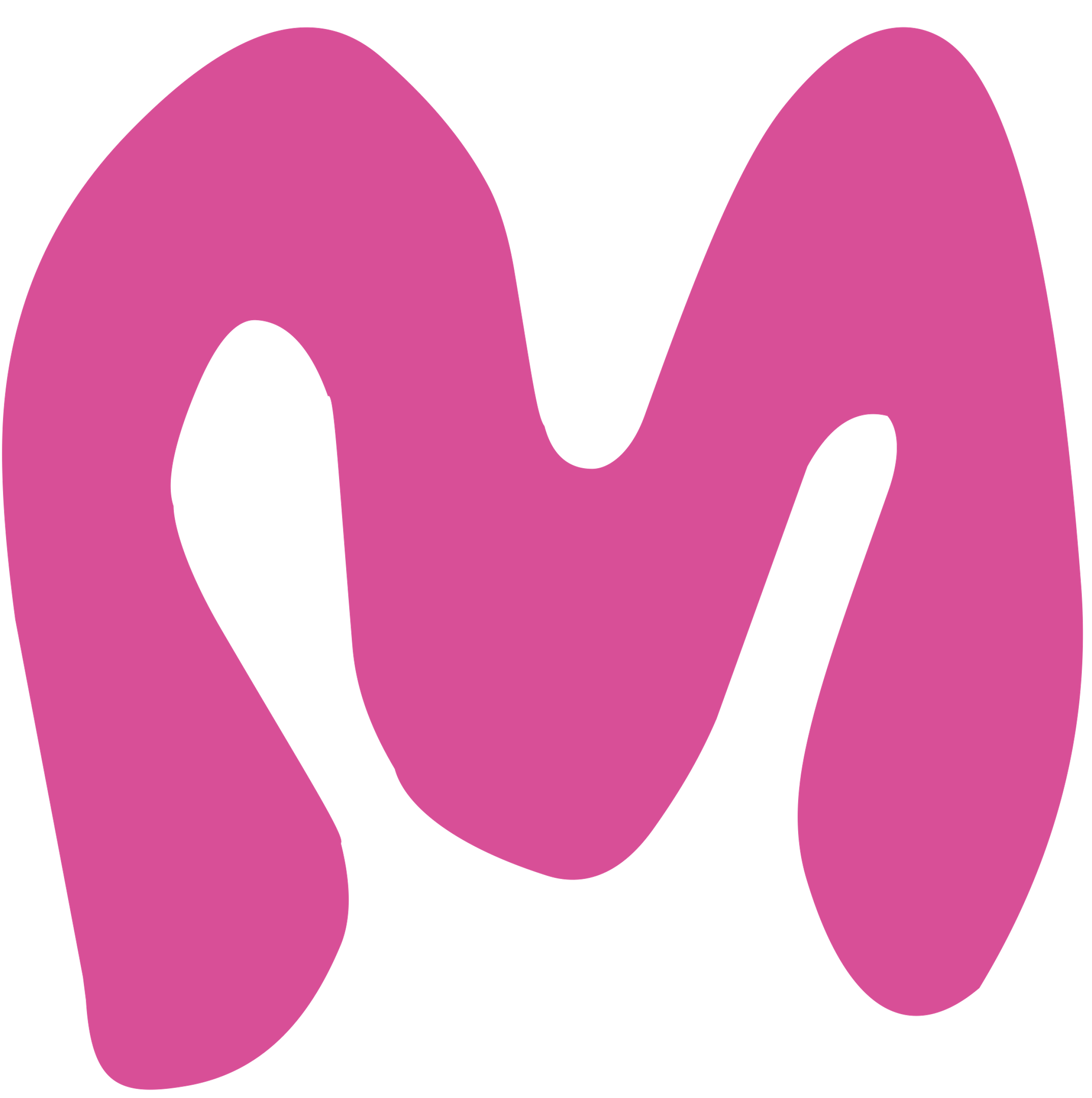 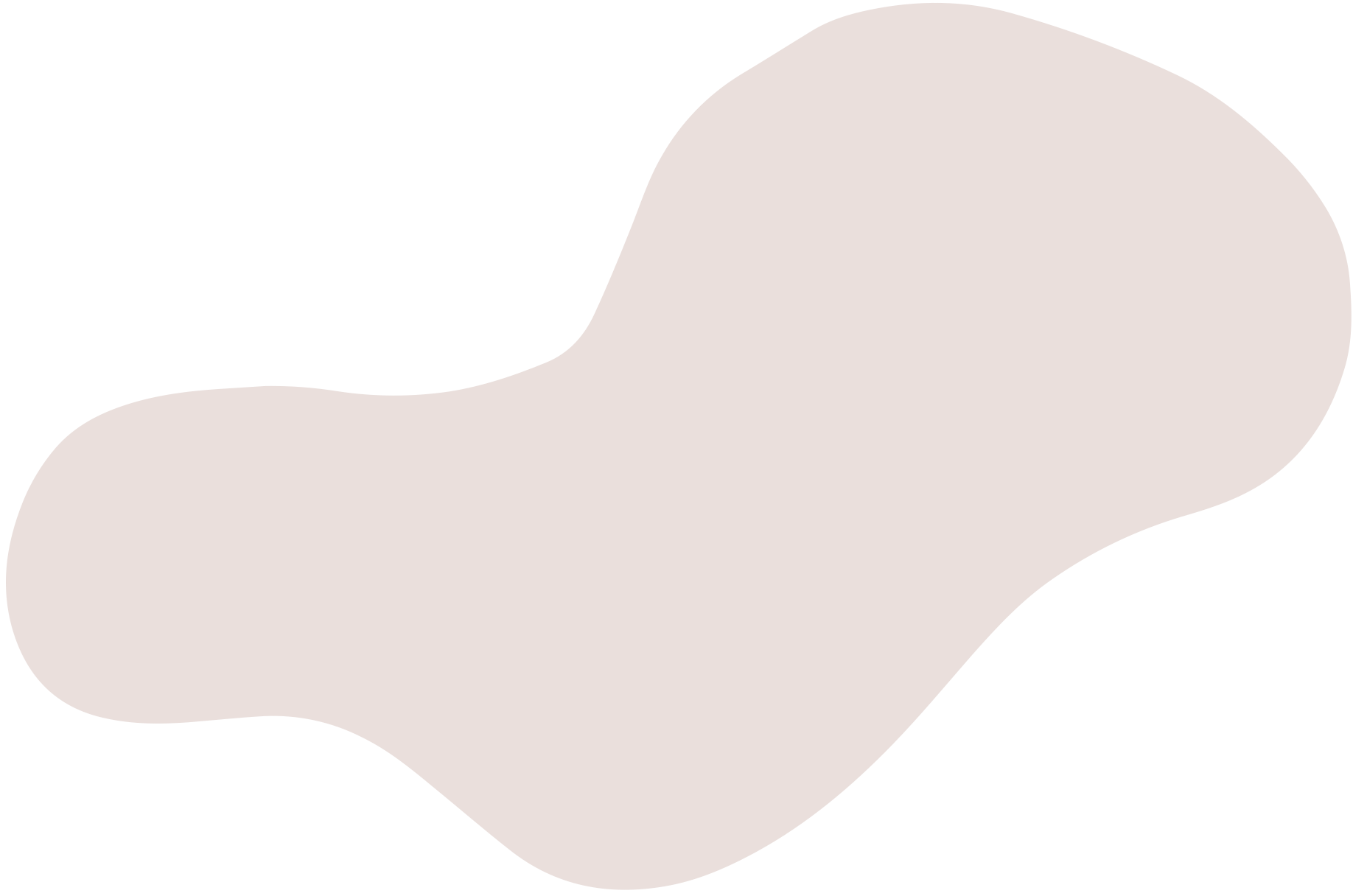 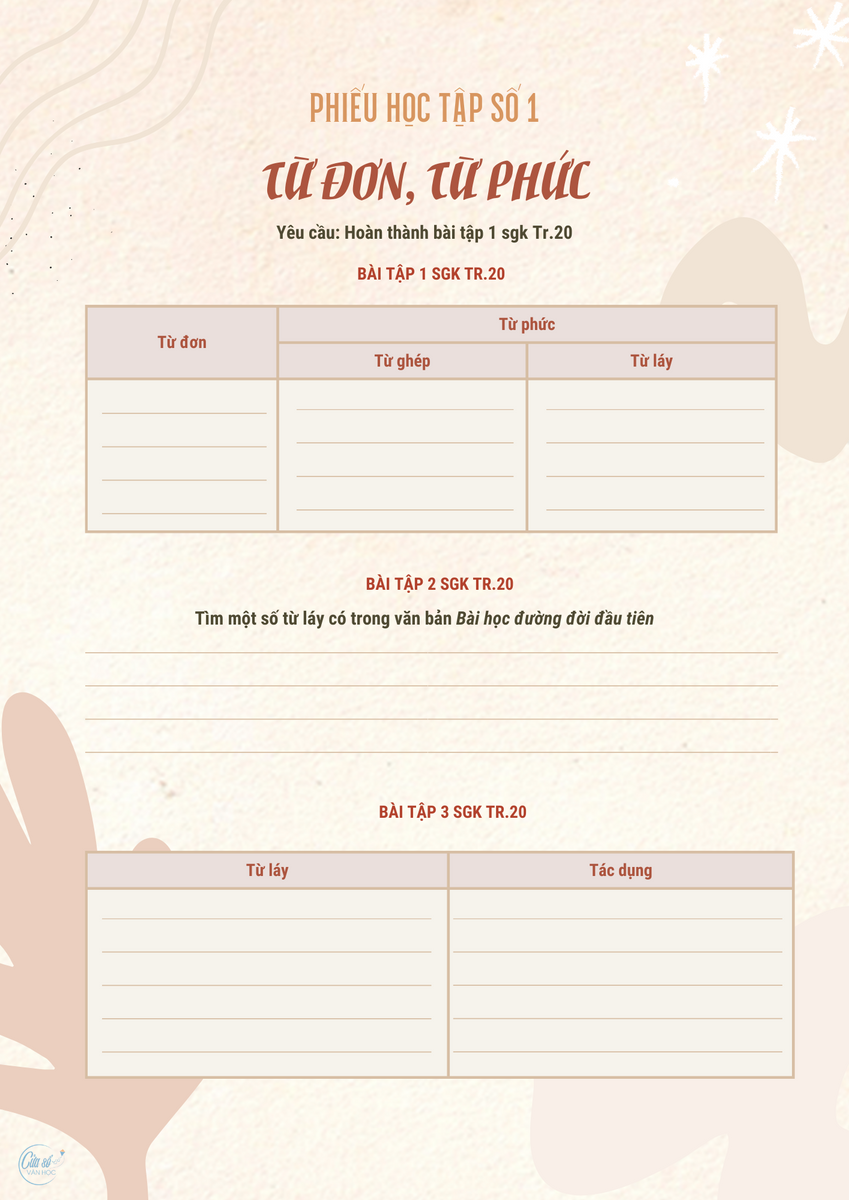 I. TỪ ĐƠN, TỪ PHỨC
2. Thực hành về từ đơn, từ phức
Yêu cầu
- HS làm việc theo cặp trong 10 phút
- Hoàn thành bài tập 1,2,3 SGK tr.20
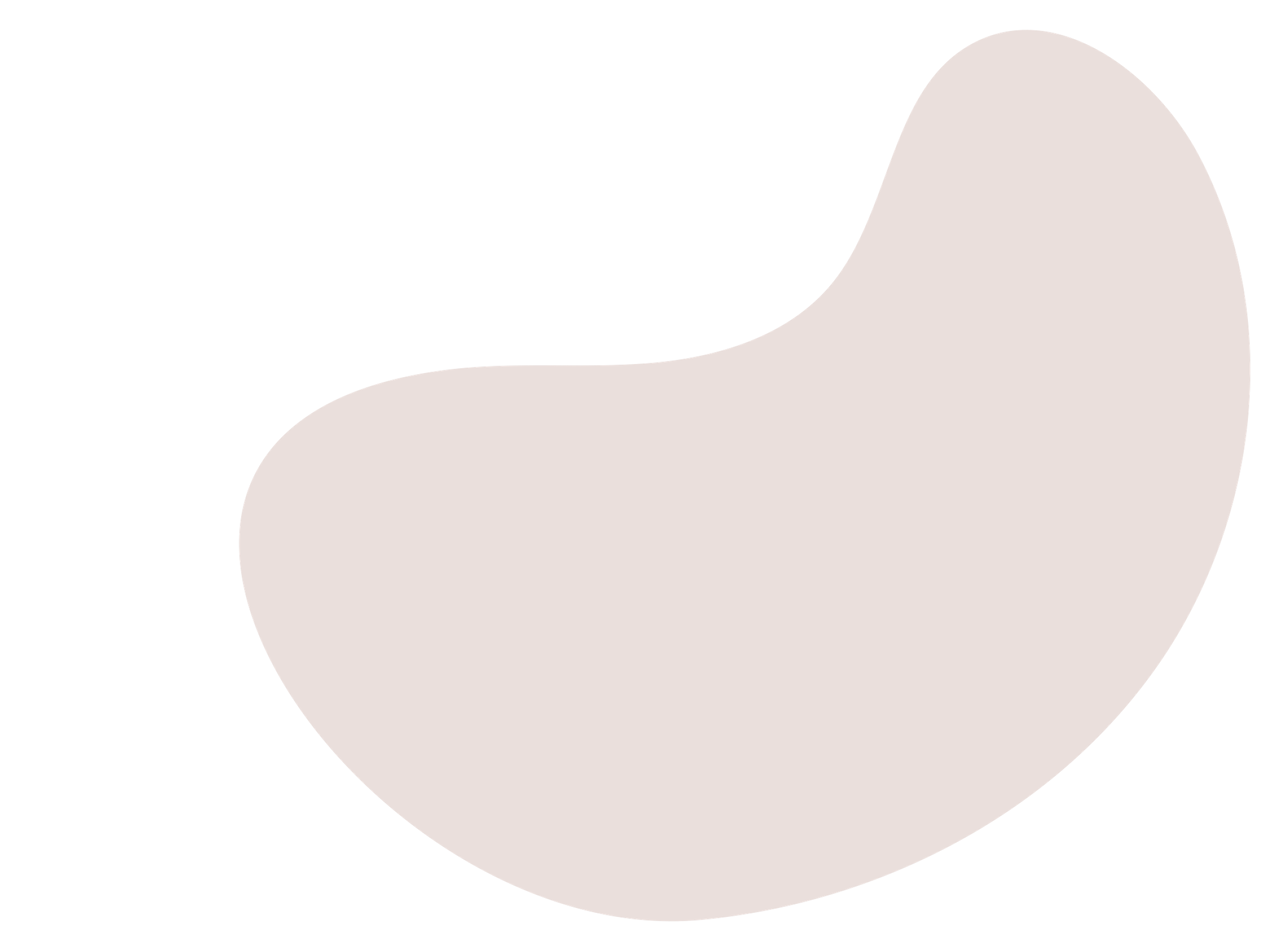 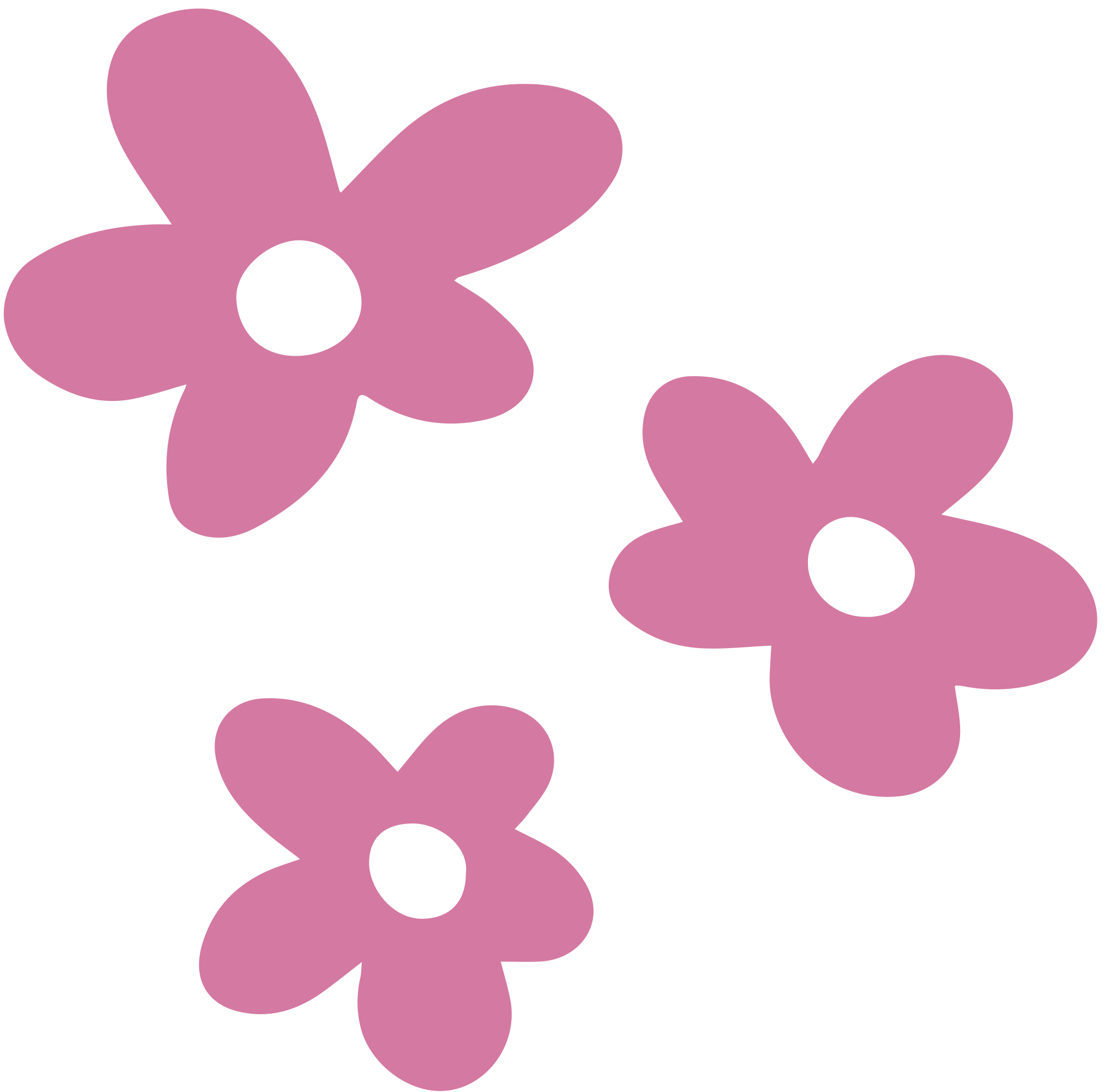 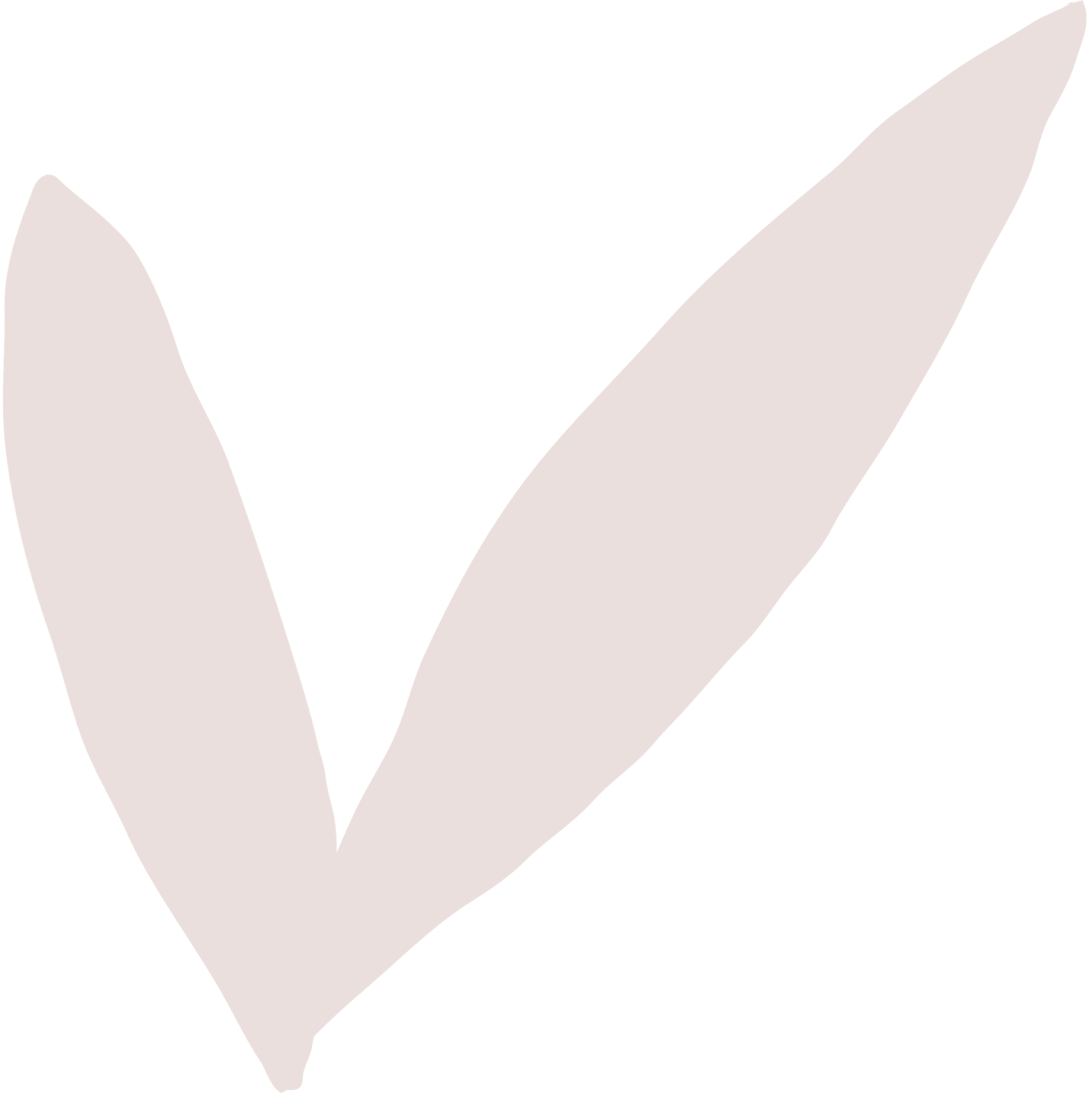 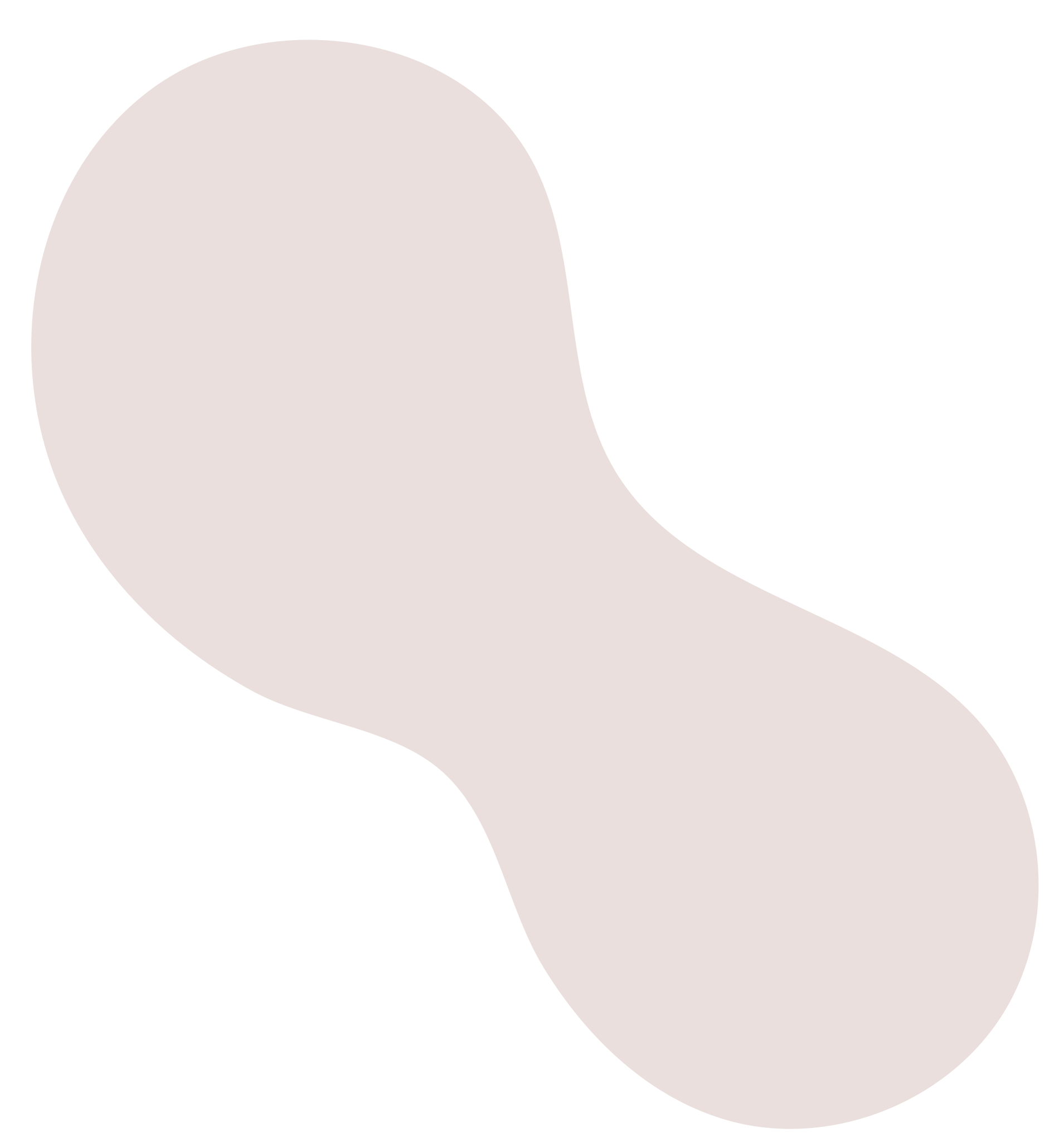 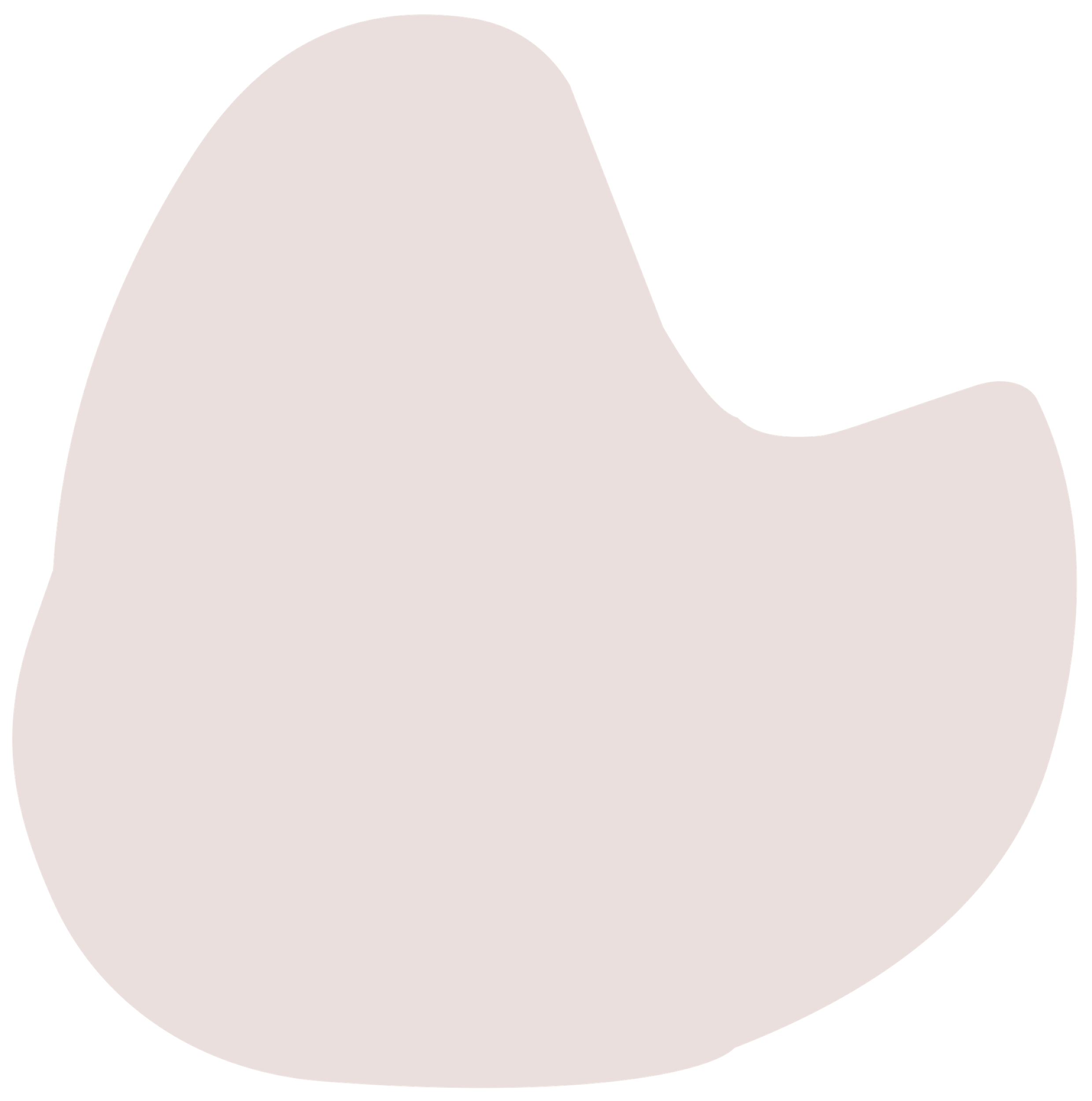 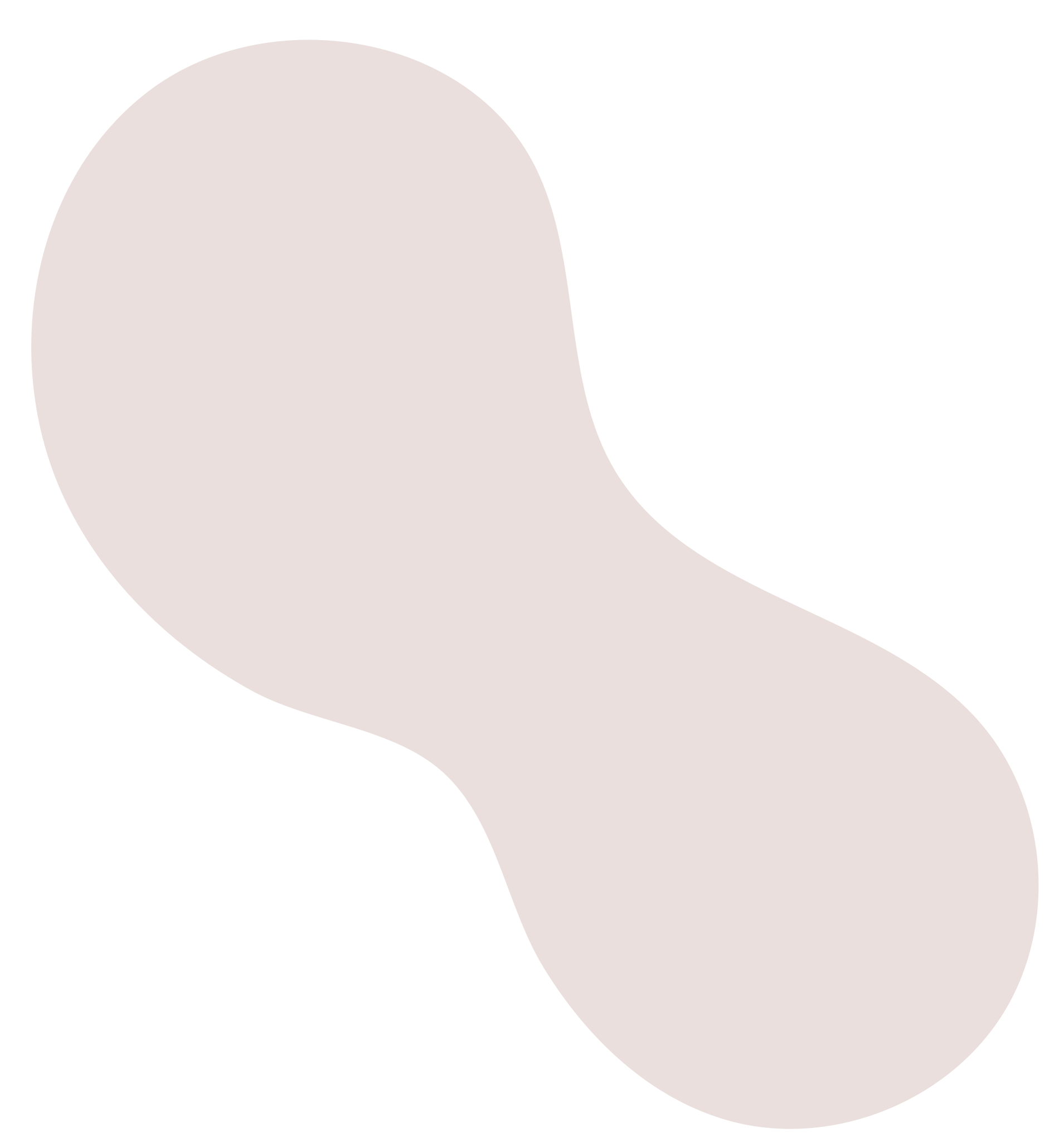 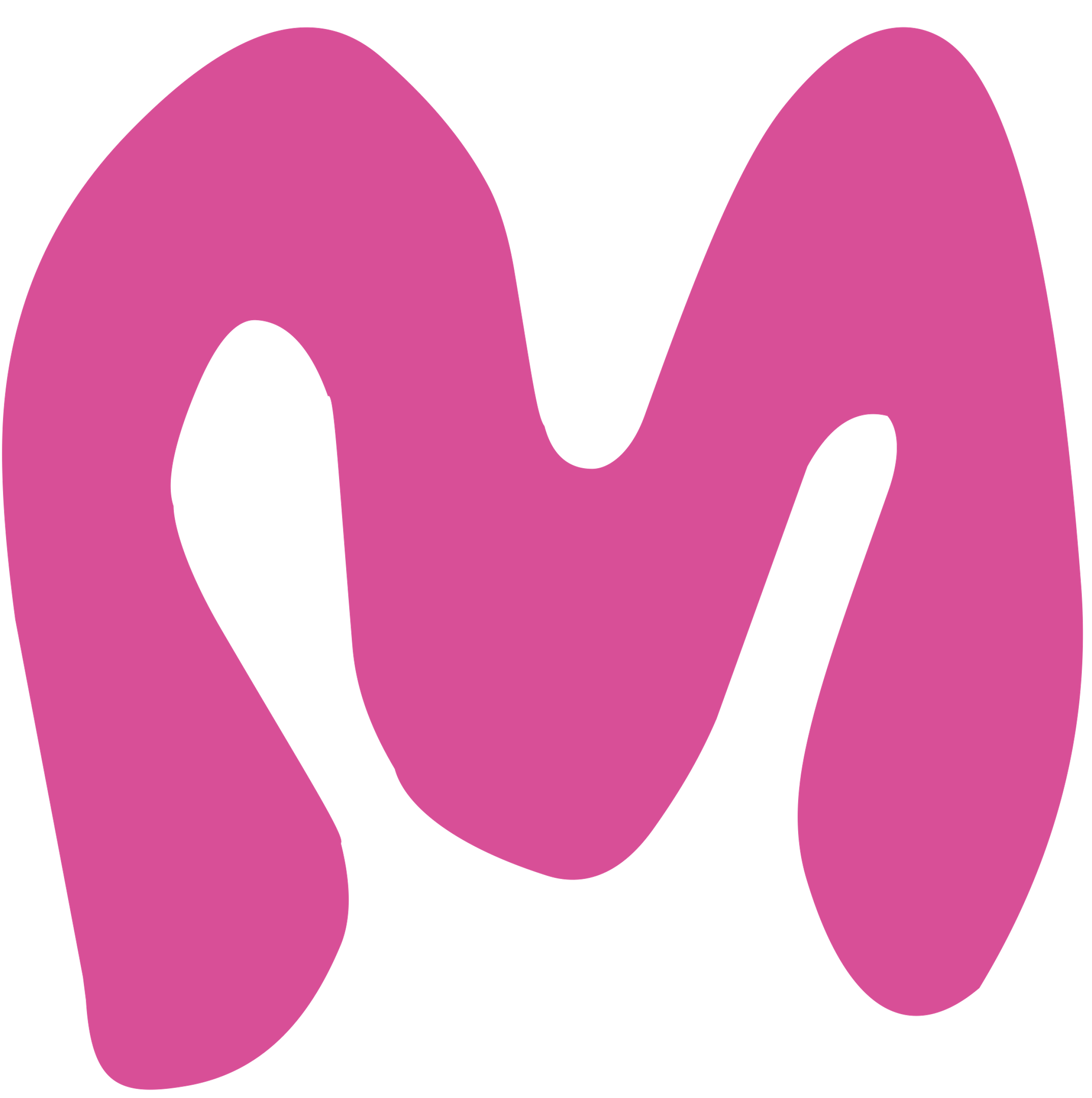 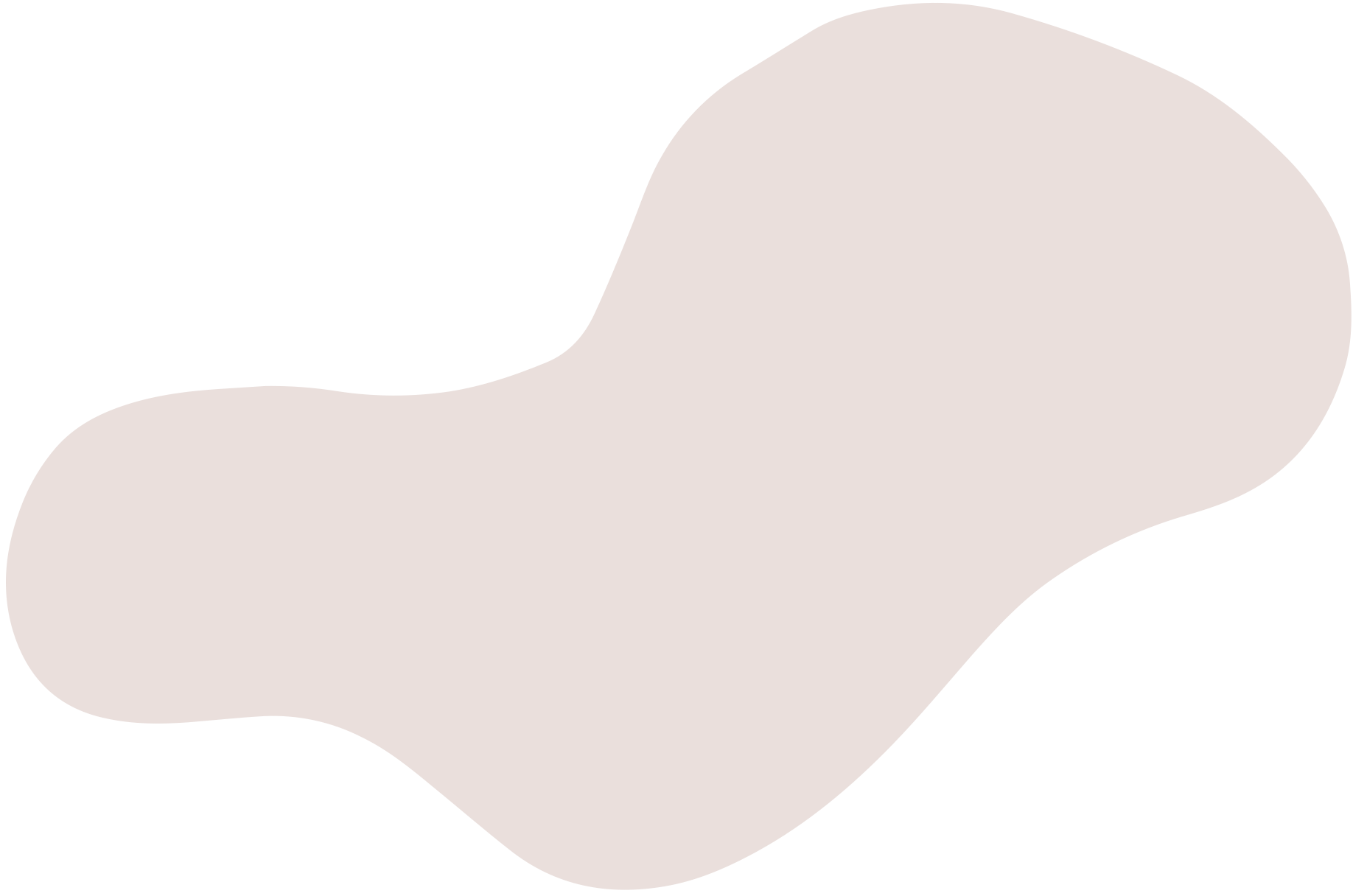 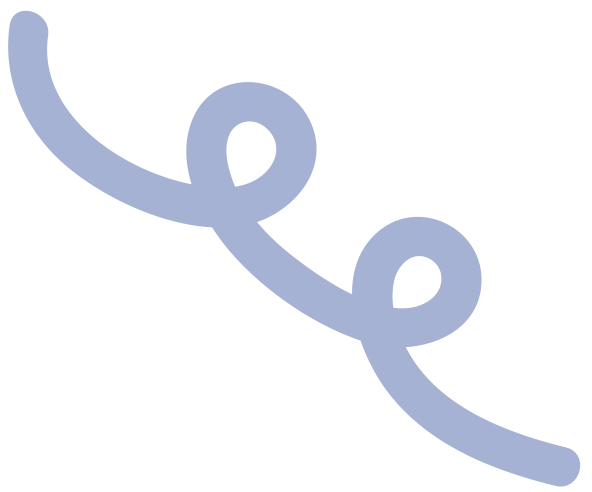 I. TỪ ĐƠN, TỪ PHỨC
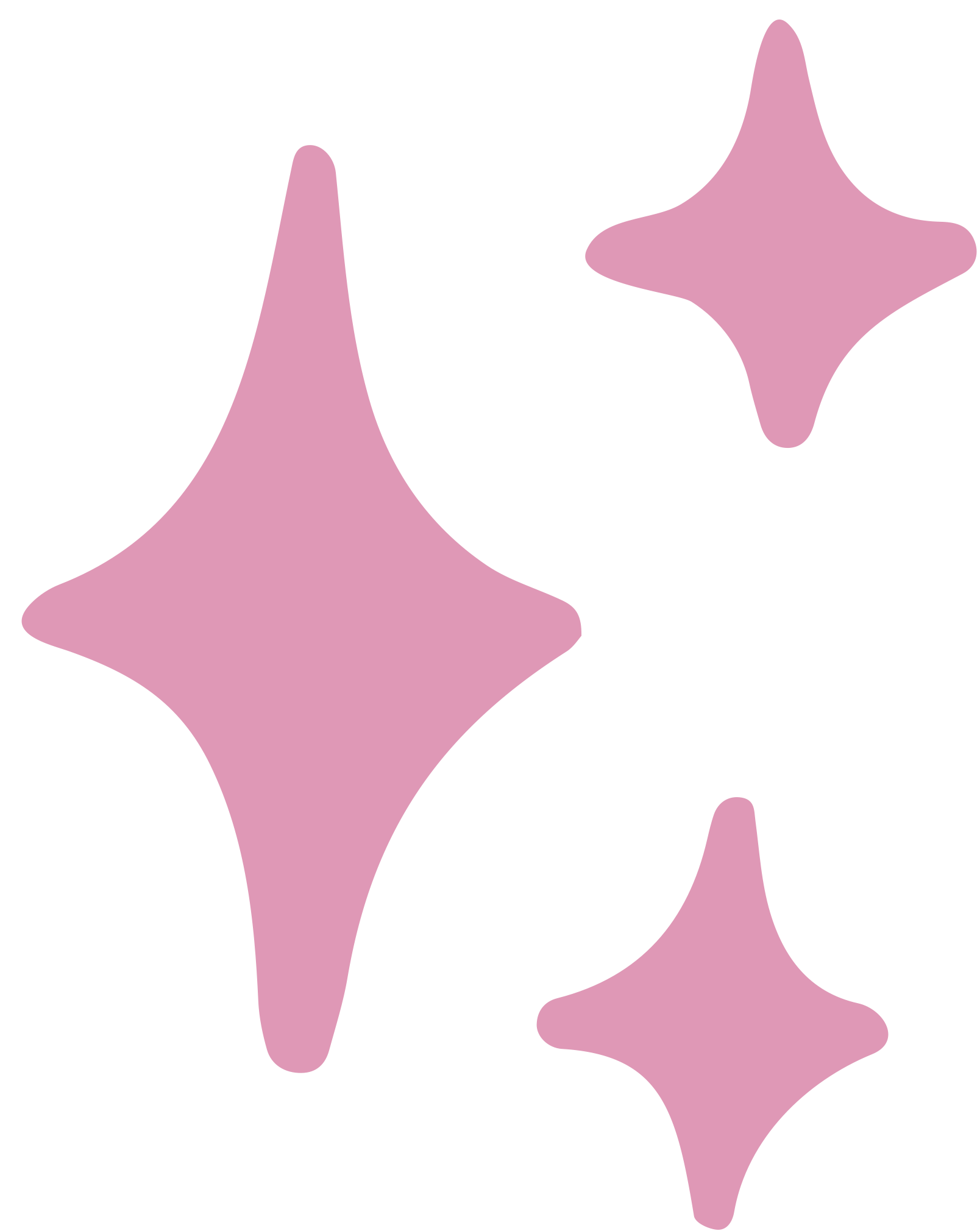 2. Thực hành về từ đơn, từ phức
Yêu cầu
Bài 1 SGK tr.20
- HS làm việc theo cặp trong 10 phút
- Hoàn thành bài tập 1,2,3 SGK tr.20
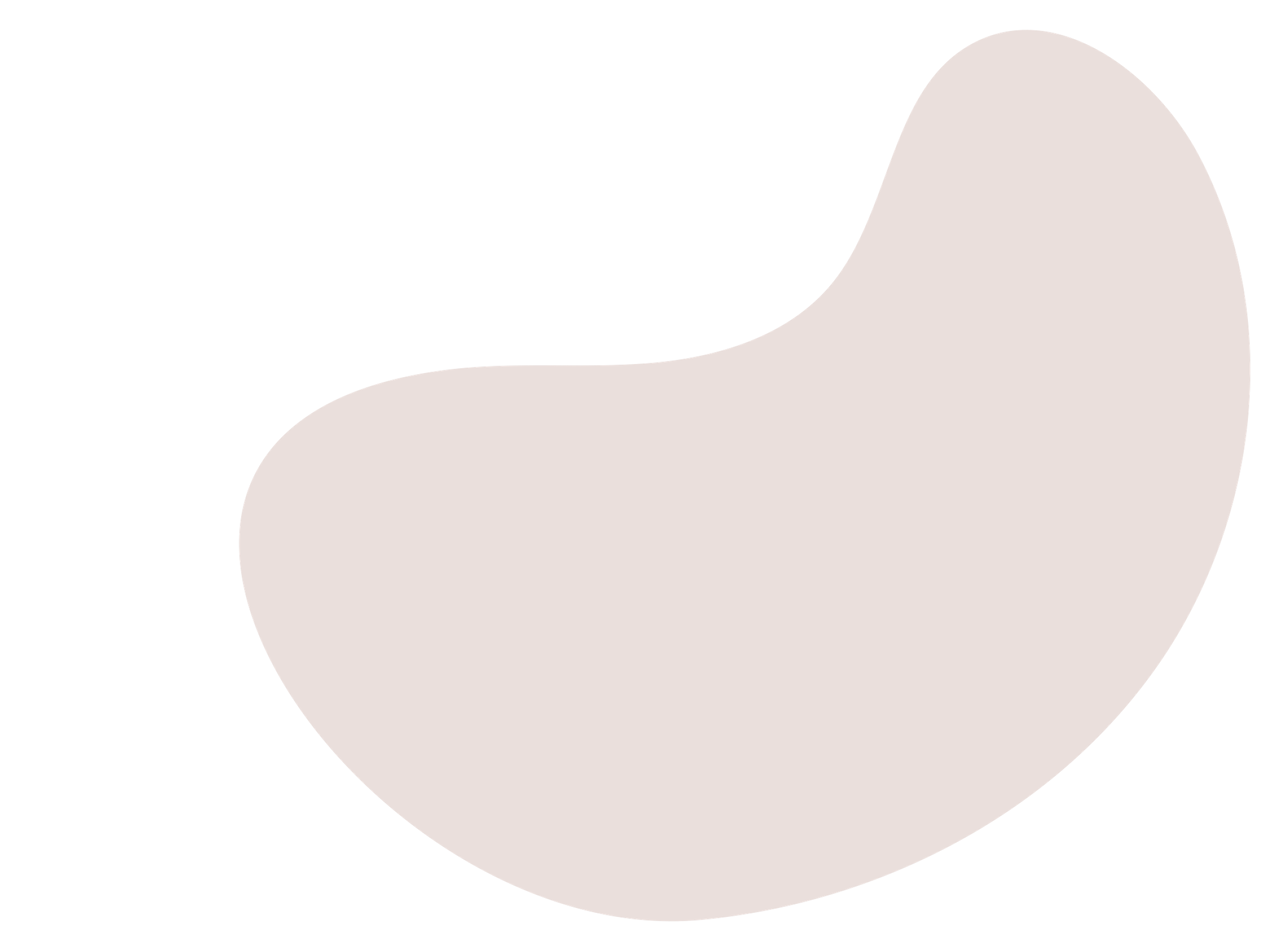 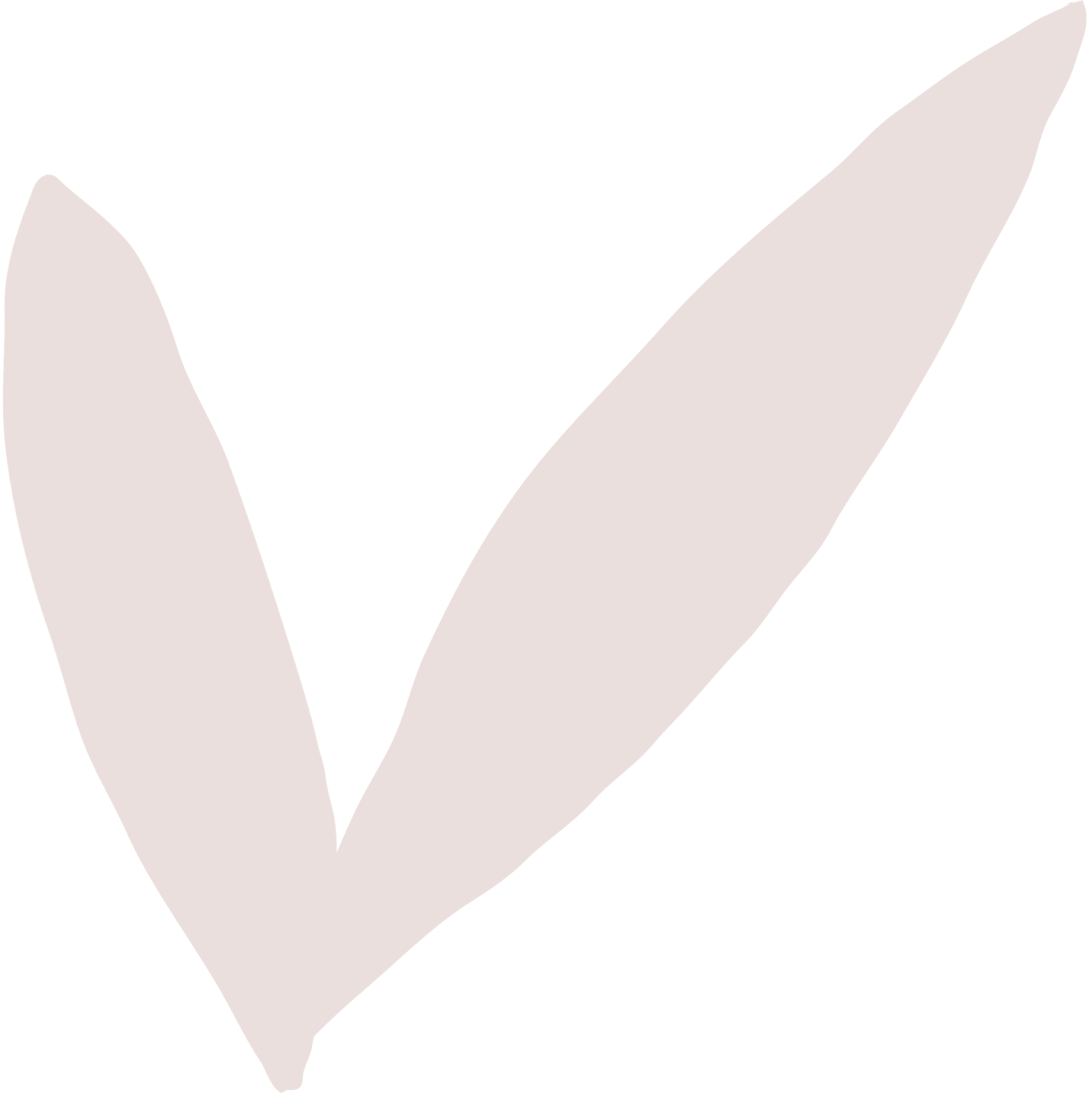 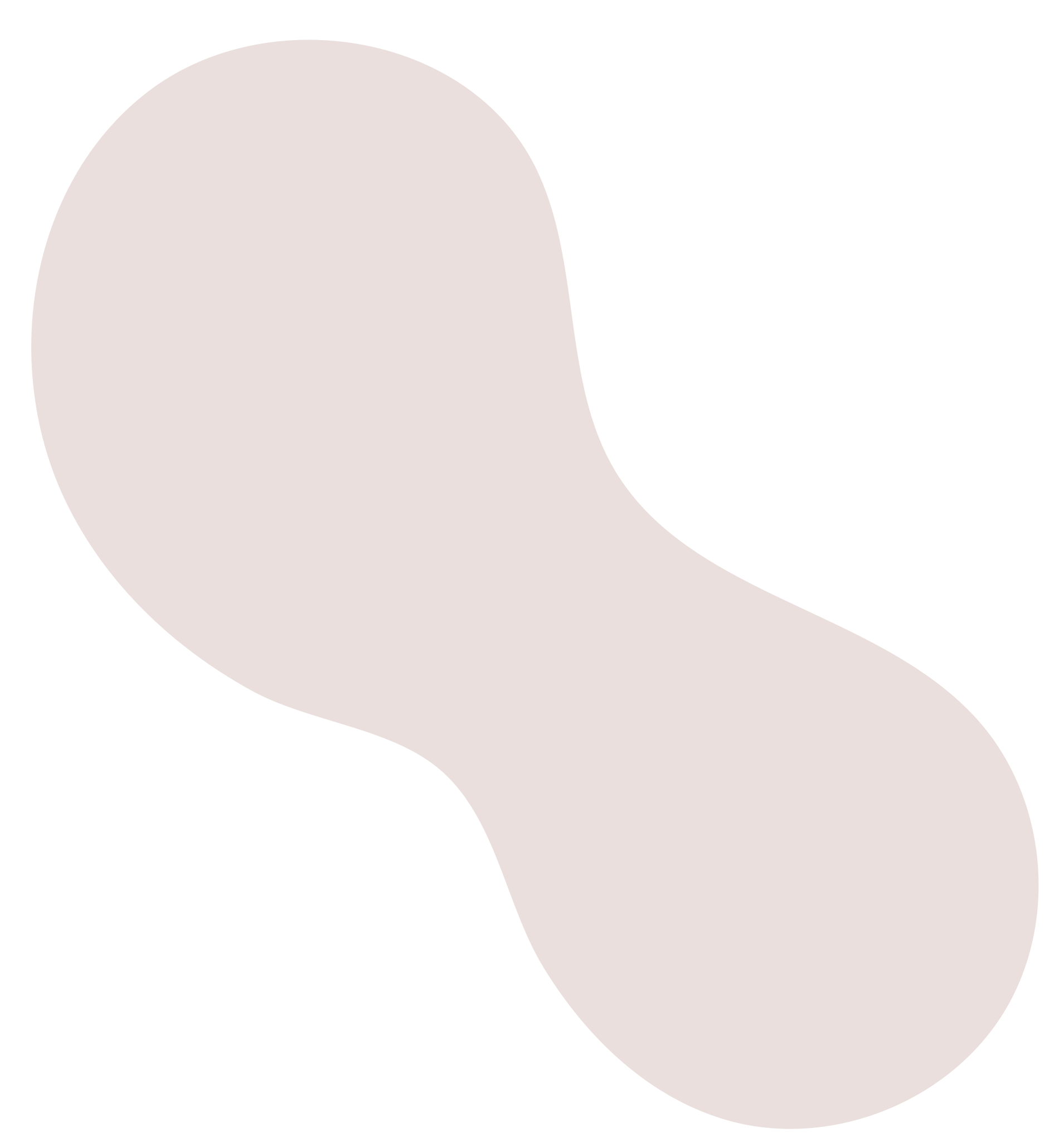 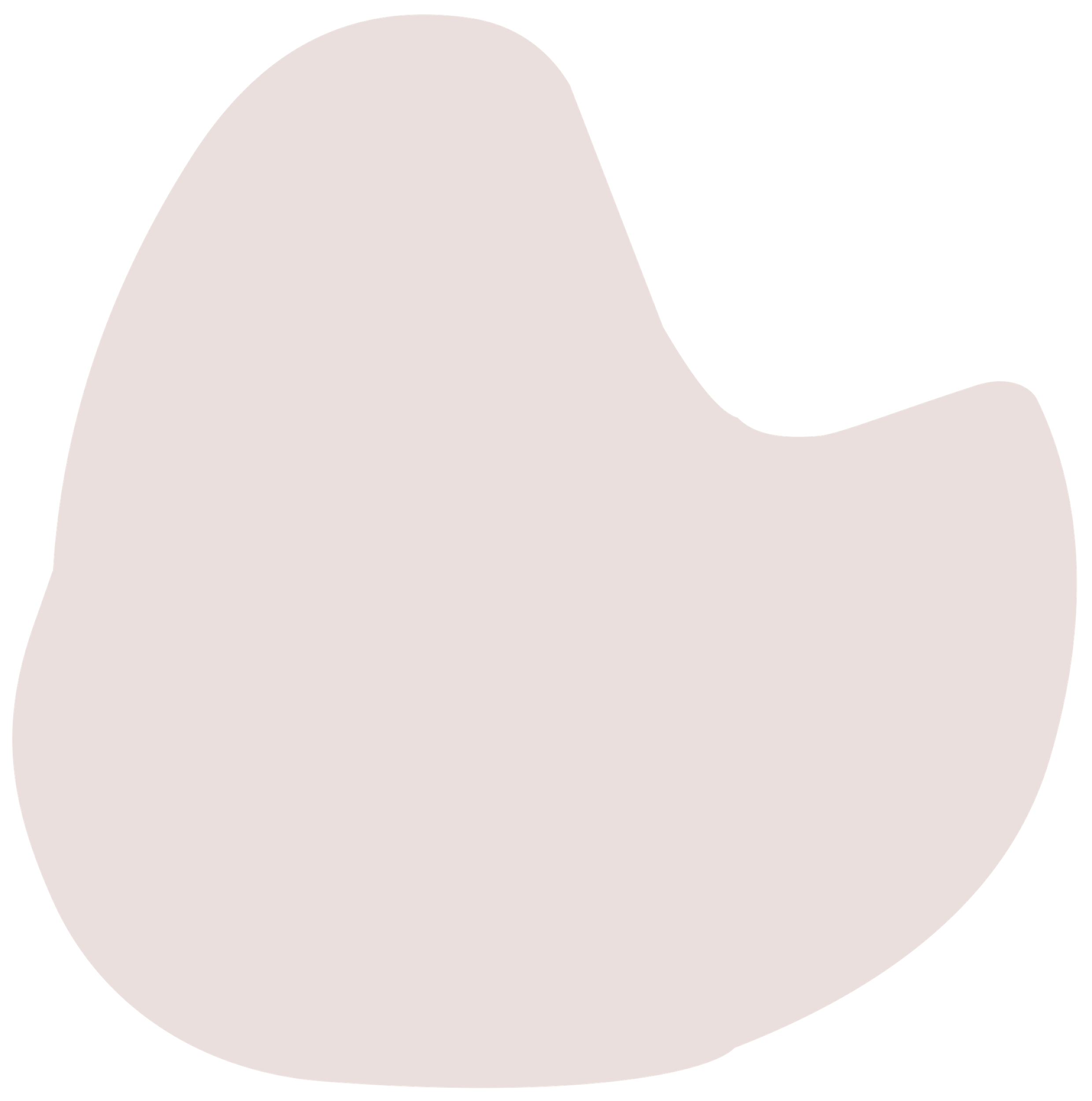 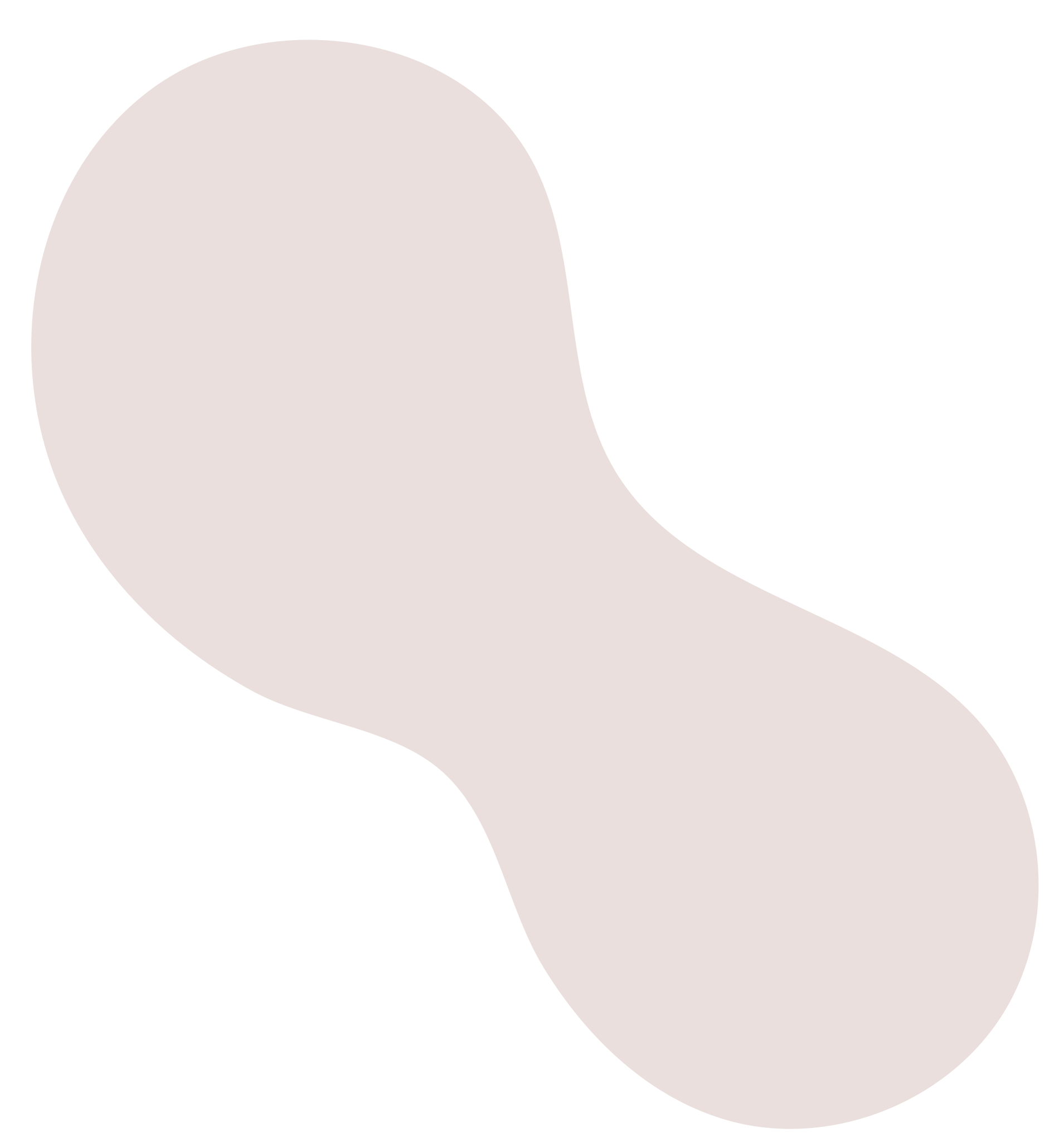 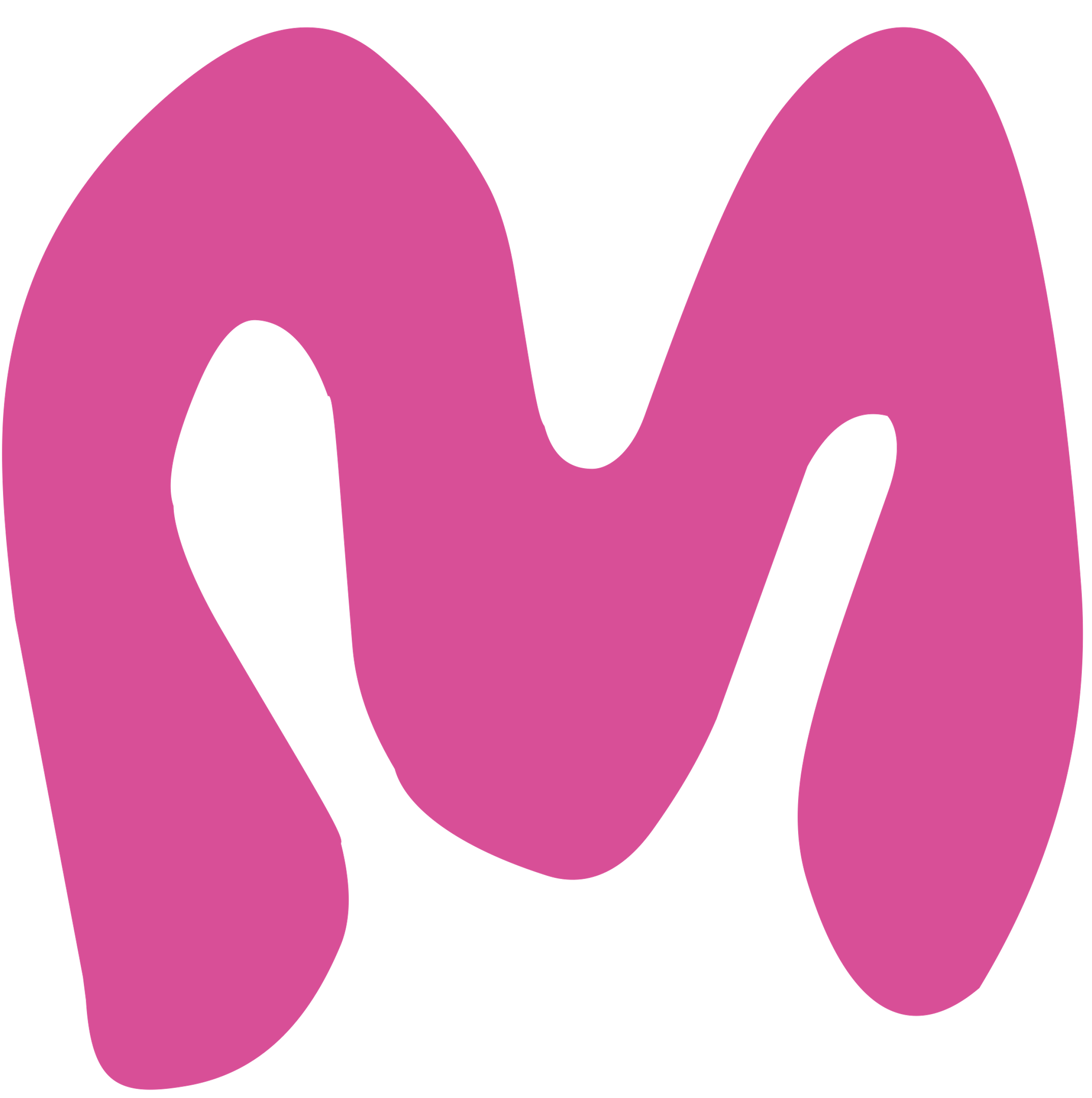 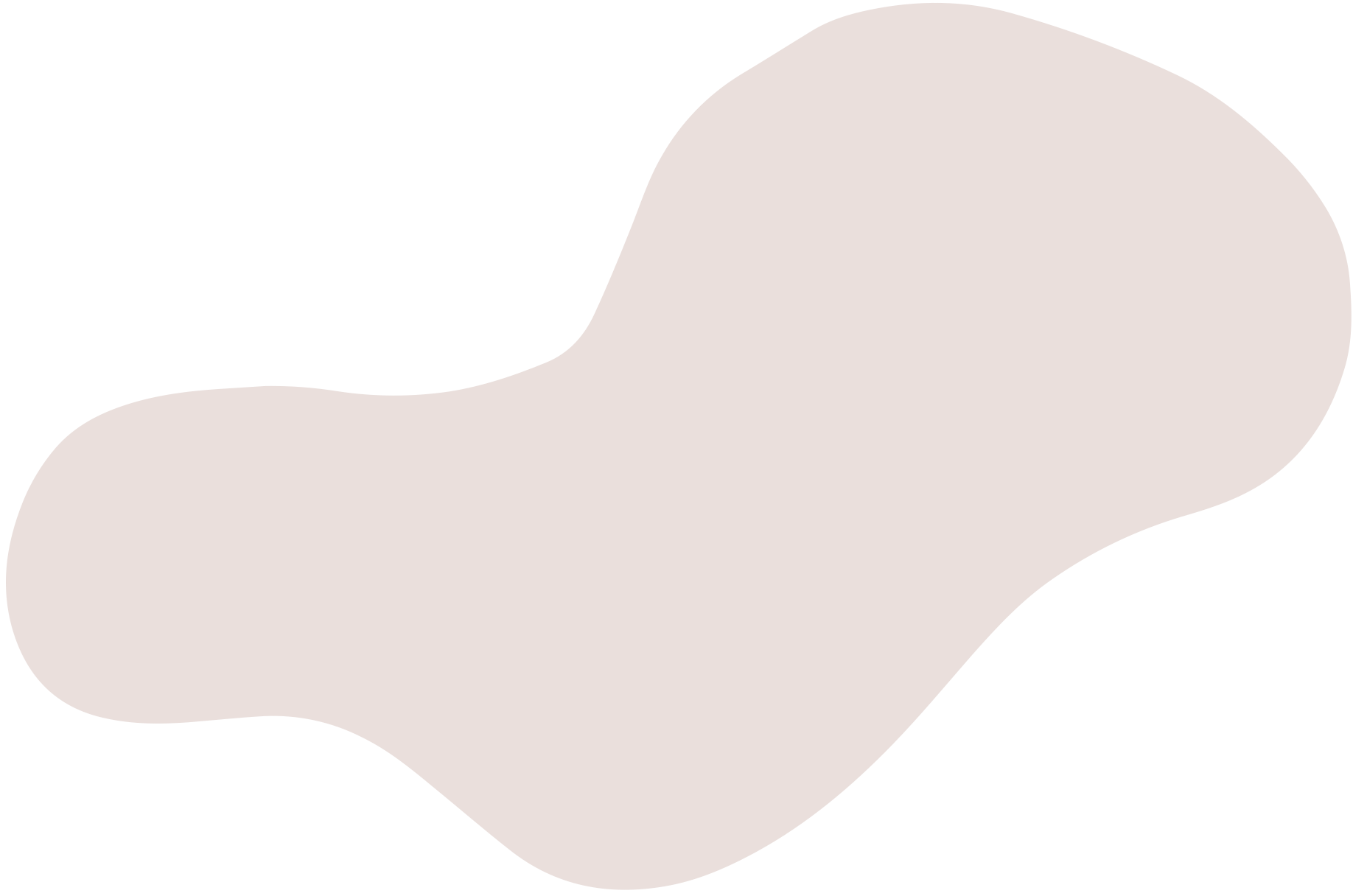 I. TỪ ĐƠN, TỪ PHỨC
2. Thực hành về từ đơn, từ phức
Yêu cầu
Bài 2 SGK tr.20
- HS làm việc theo cặp trong 10 phút
- Hoàn thành bài tập 1,2,3 SGK tr.20
Một số từ láy trong bài Bài học đường đời đầu tiên: phanh phách, phành phạch, giòn giã, ngoàm ngoạp, hừ hừ, véo von, văng vẳng,…
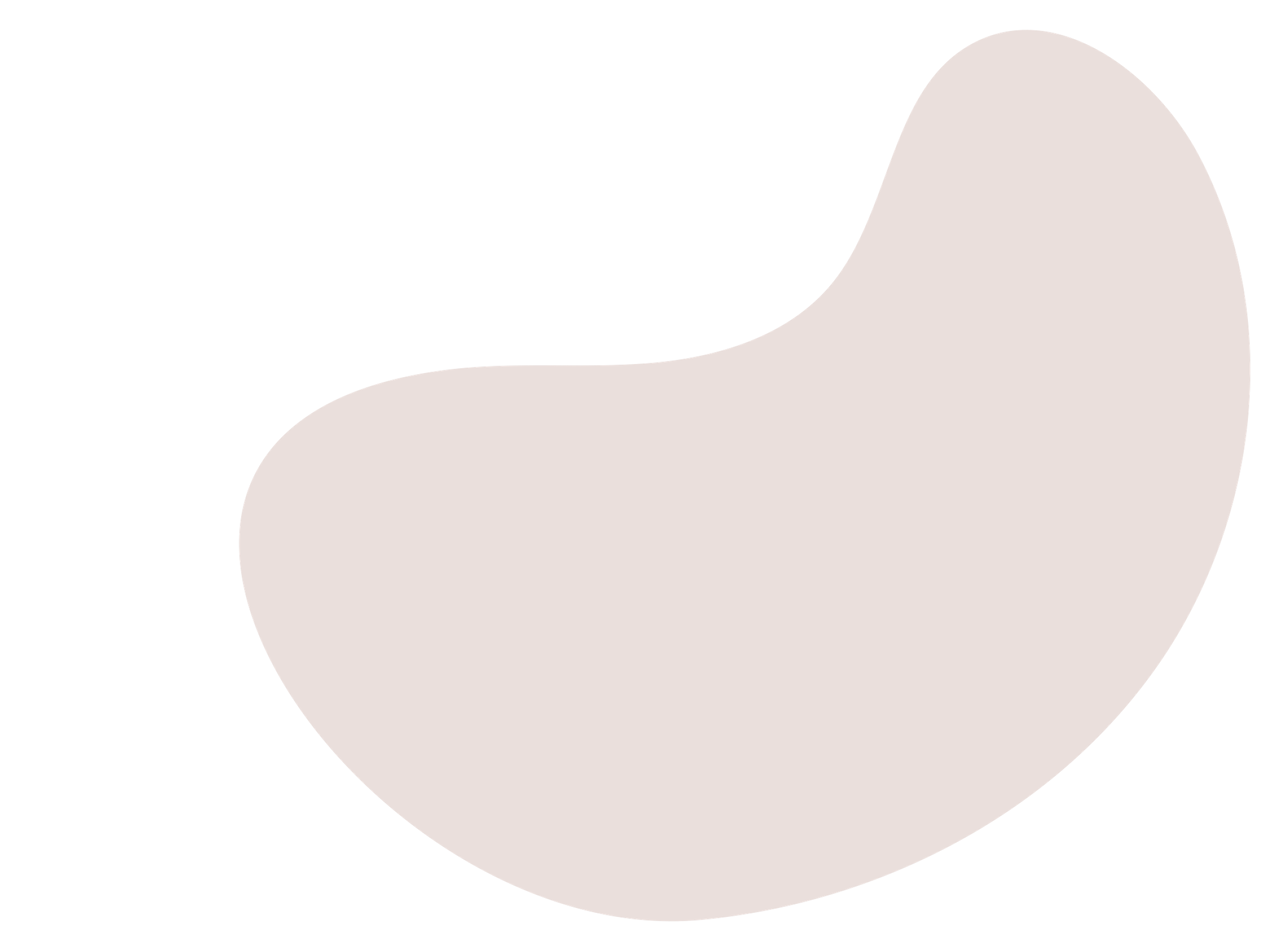 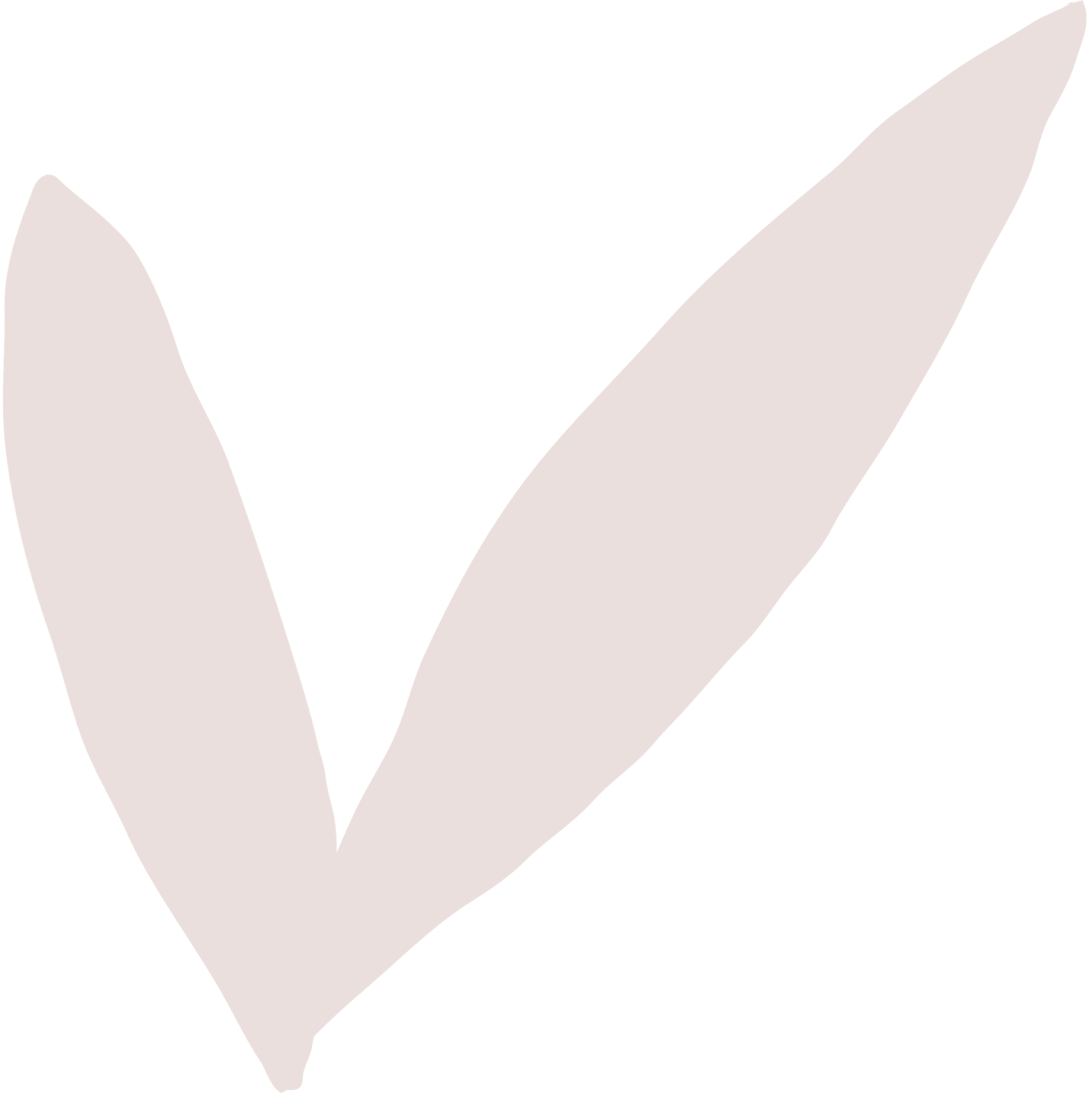 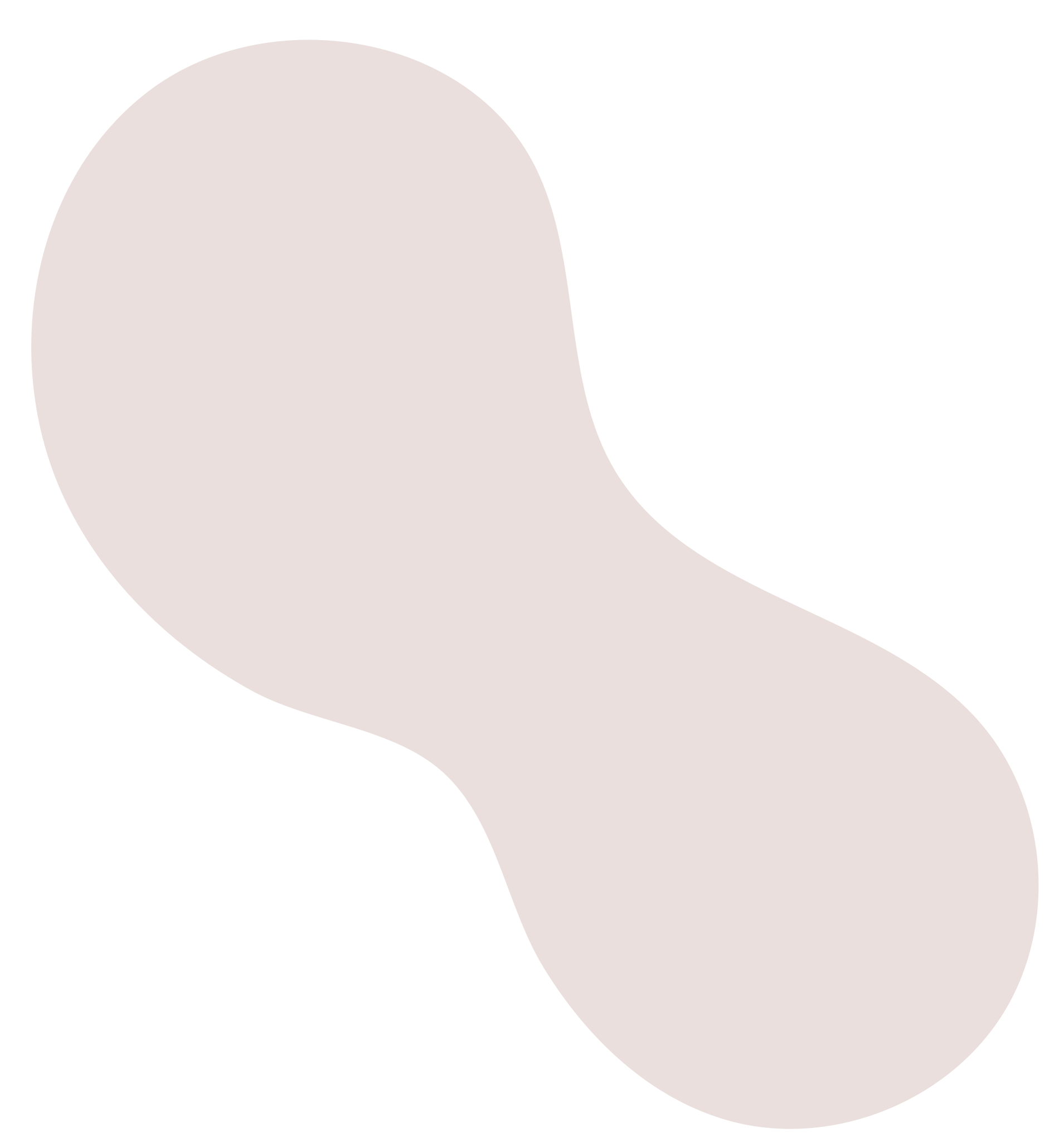 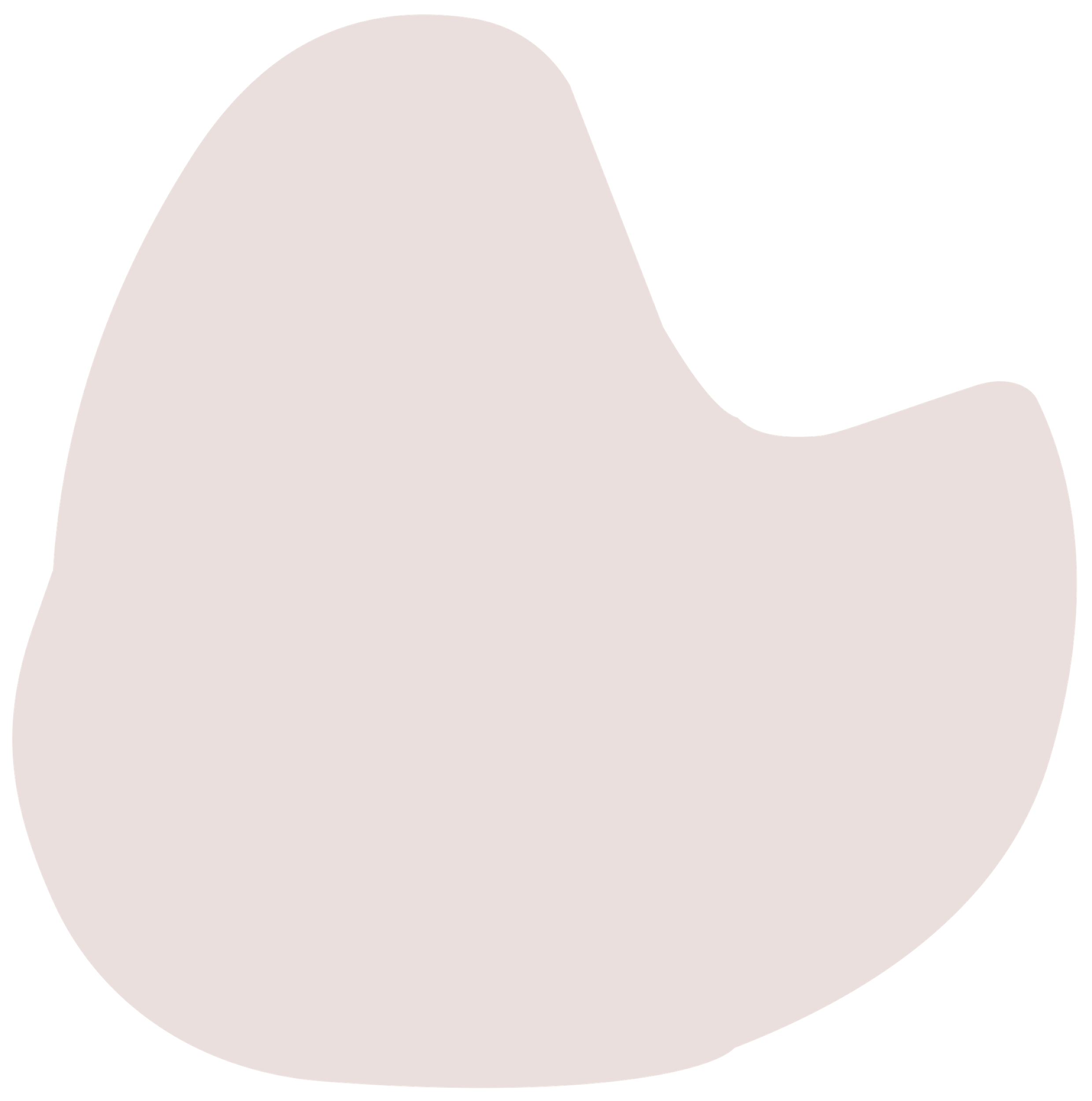 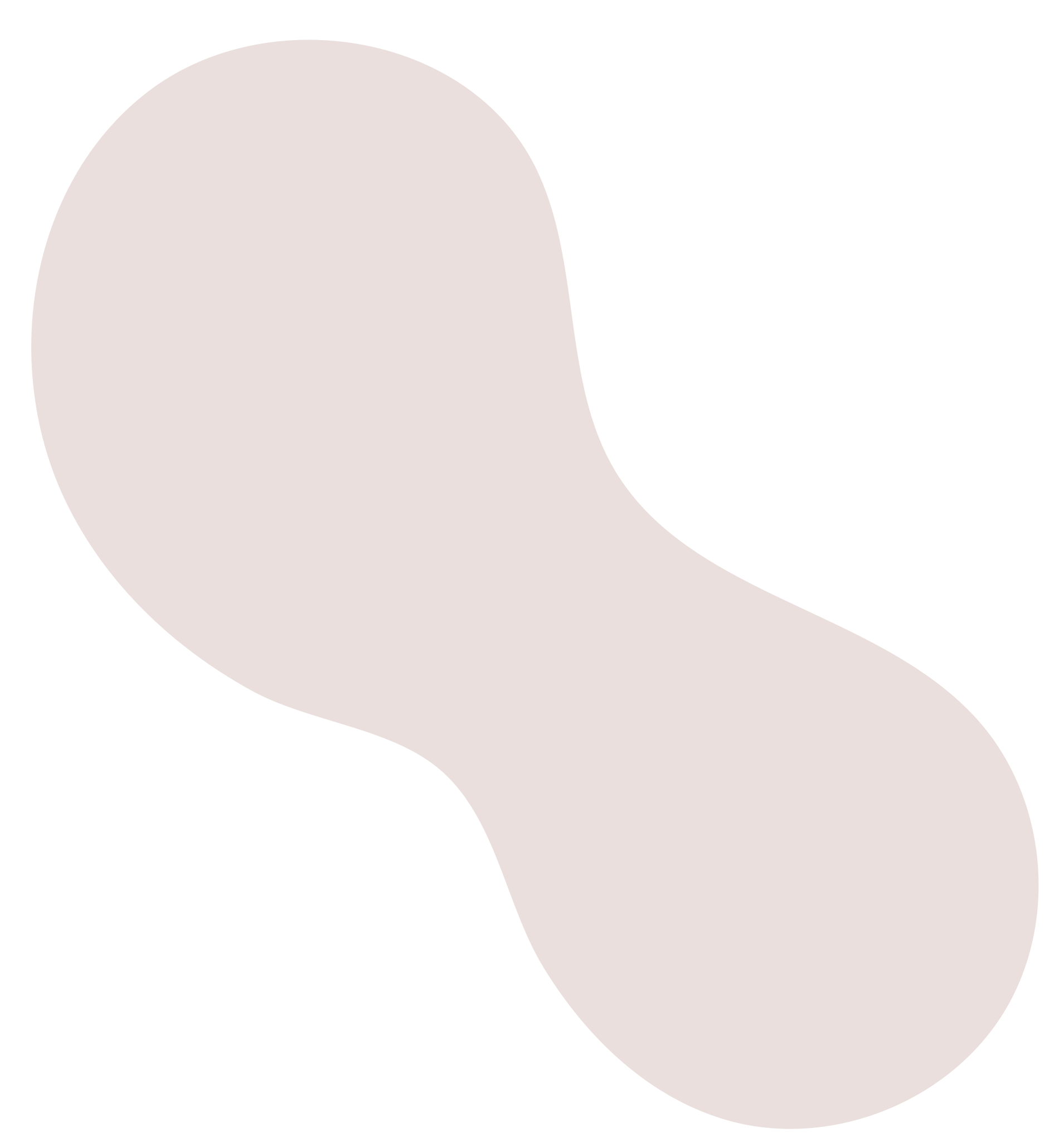 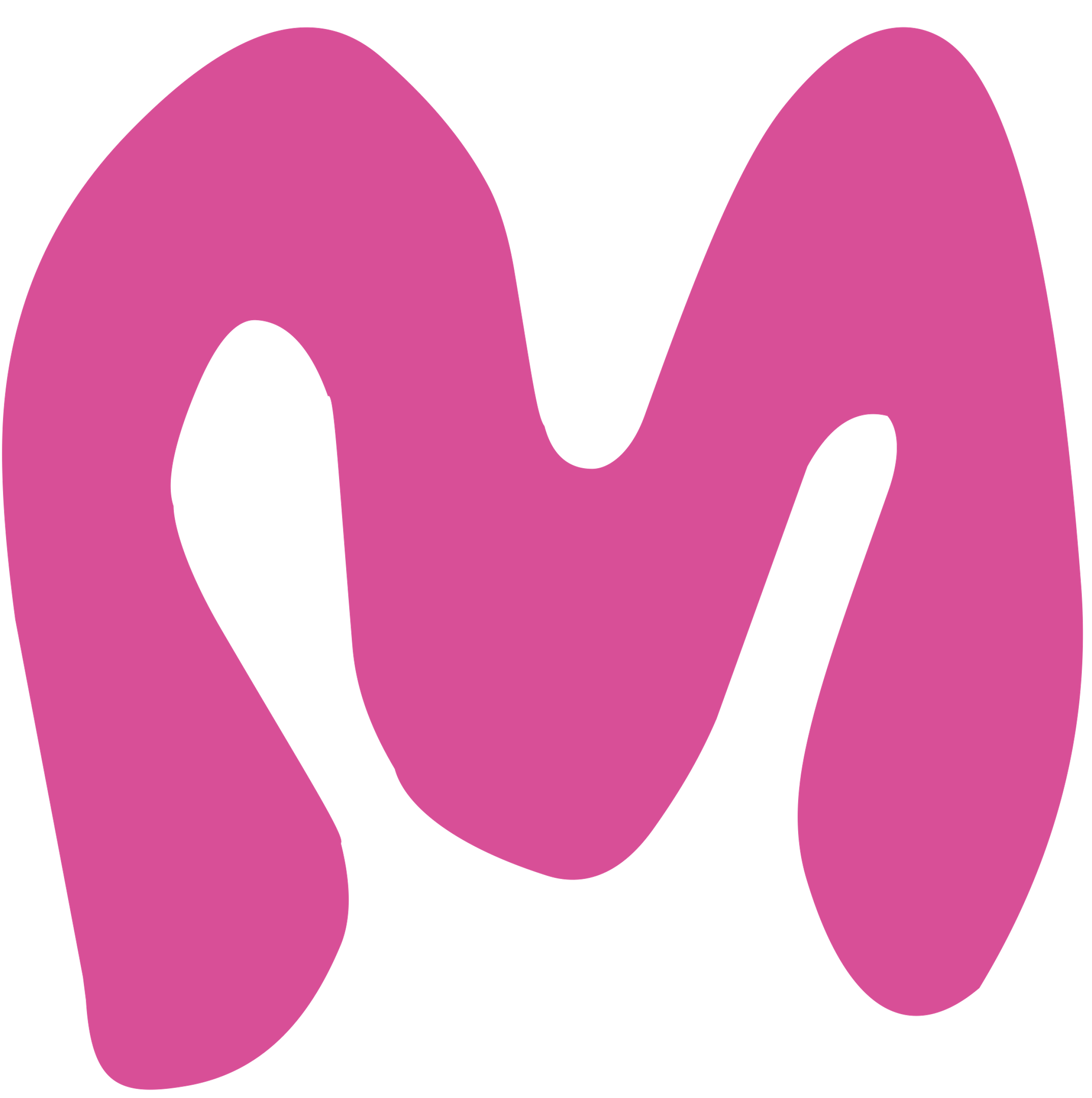 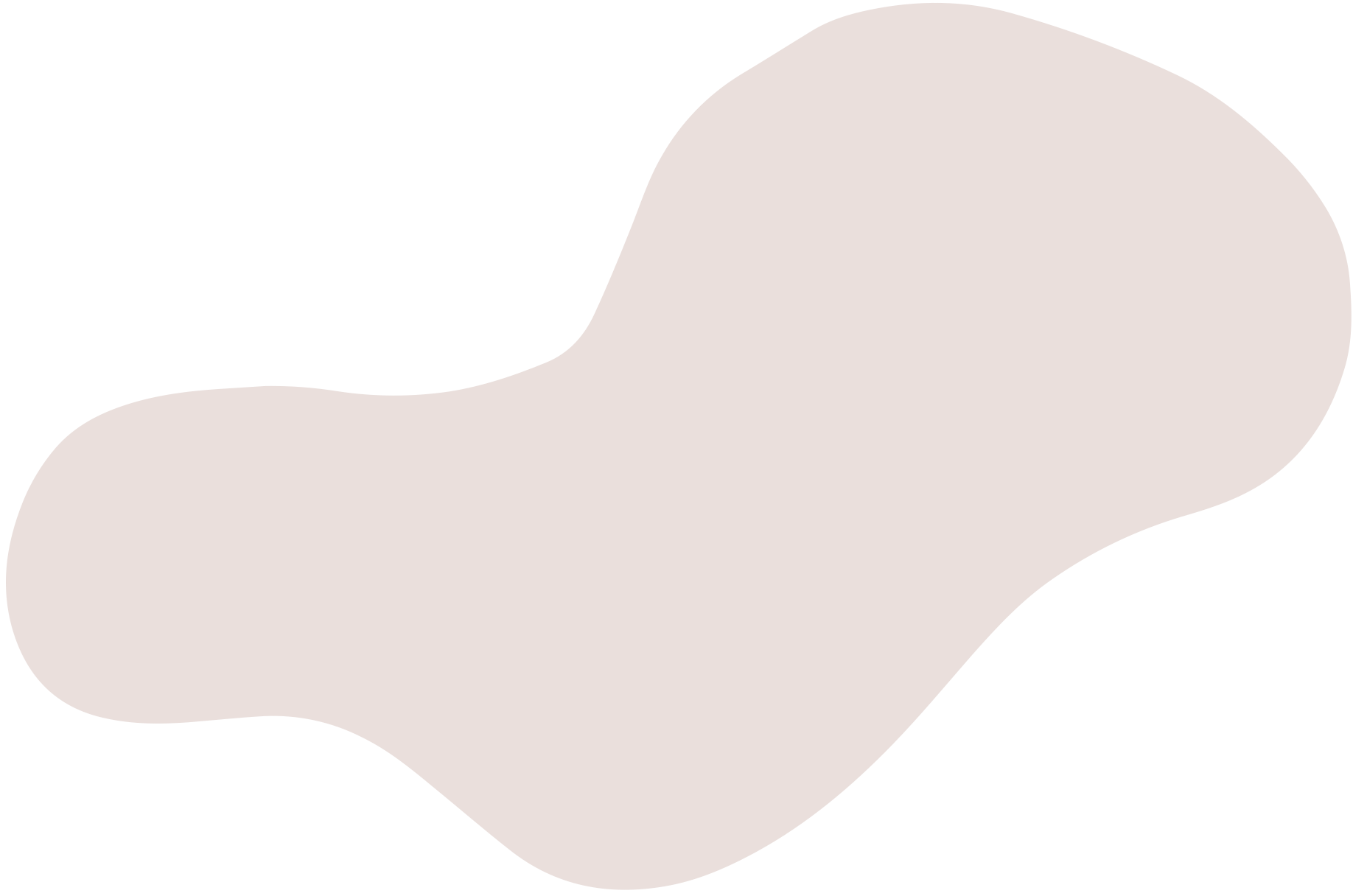 I. TỪ ĐƠN, TỪ PHỨC
2. Thực hành
Yêu cầu
Bài 3 SGK tr.20
- HS làm việc theo cặp trong 10 phút
- Hoàn thành bài tập 1,2,3 SGK tr.20
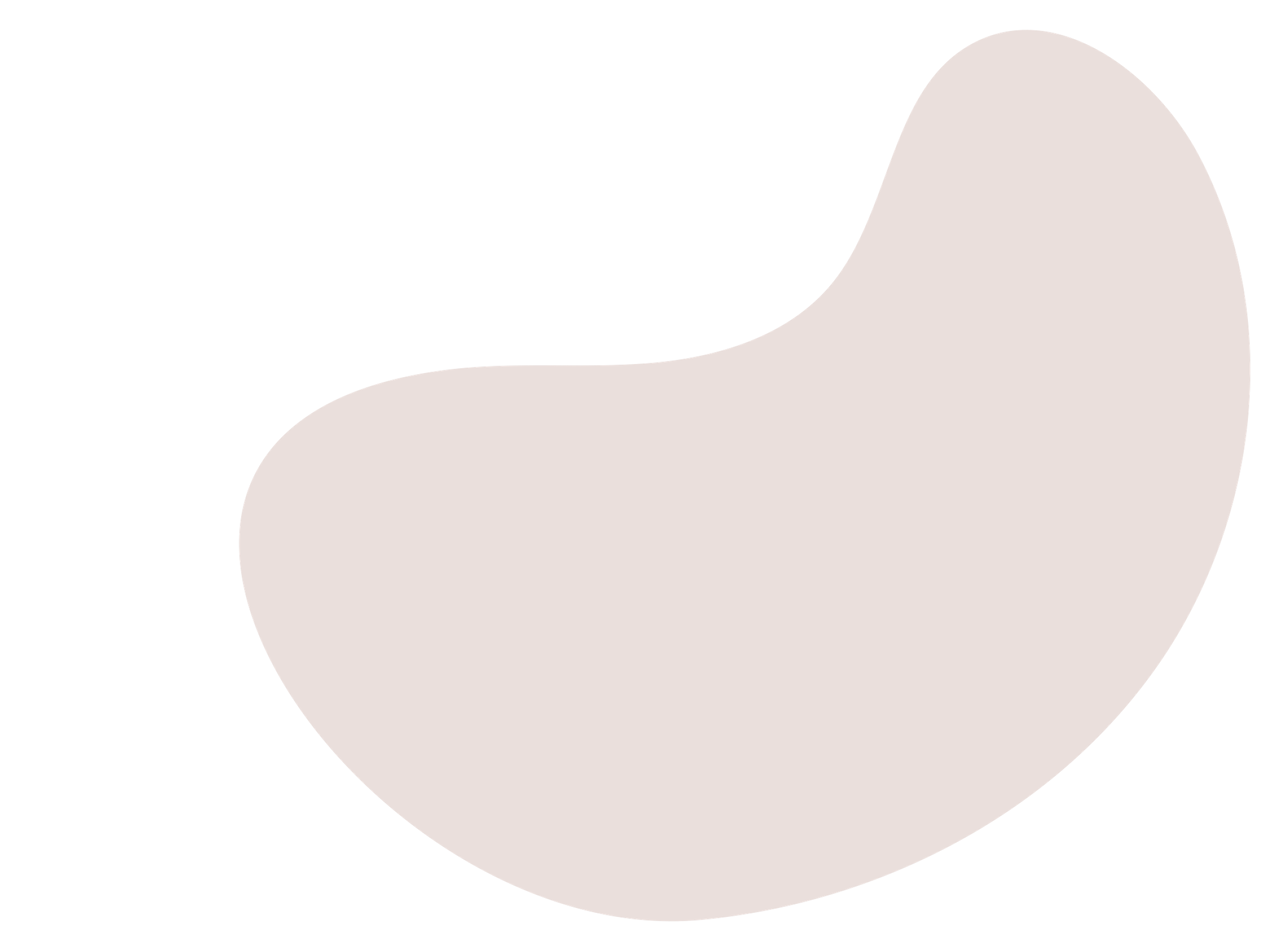 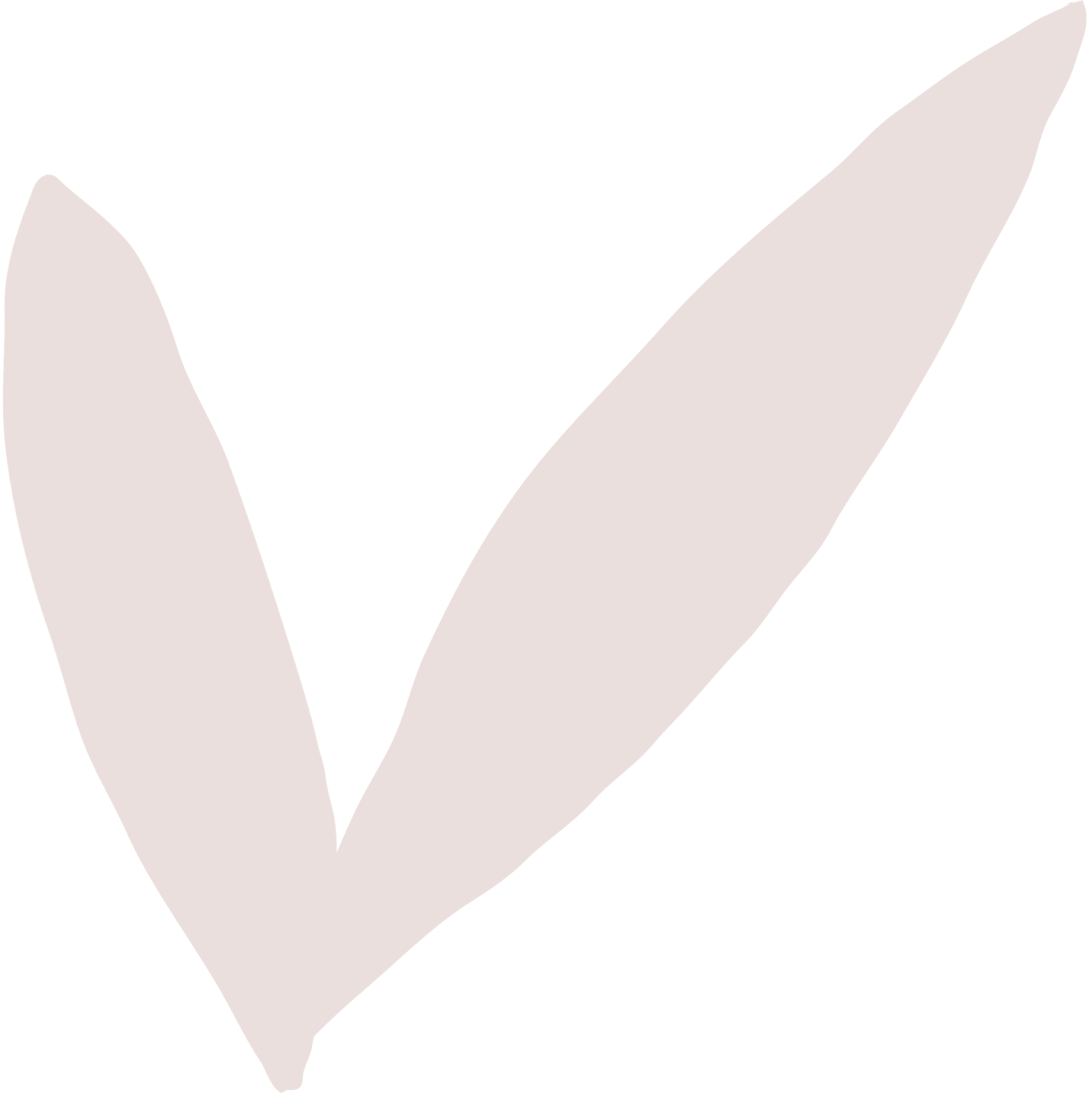 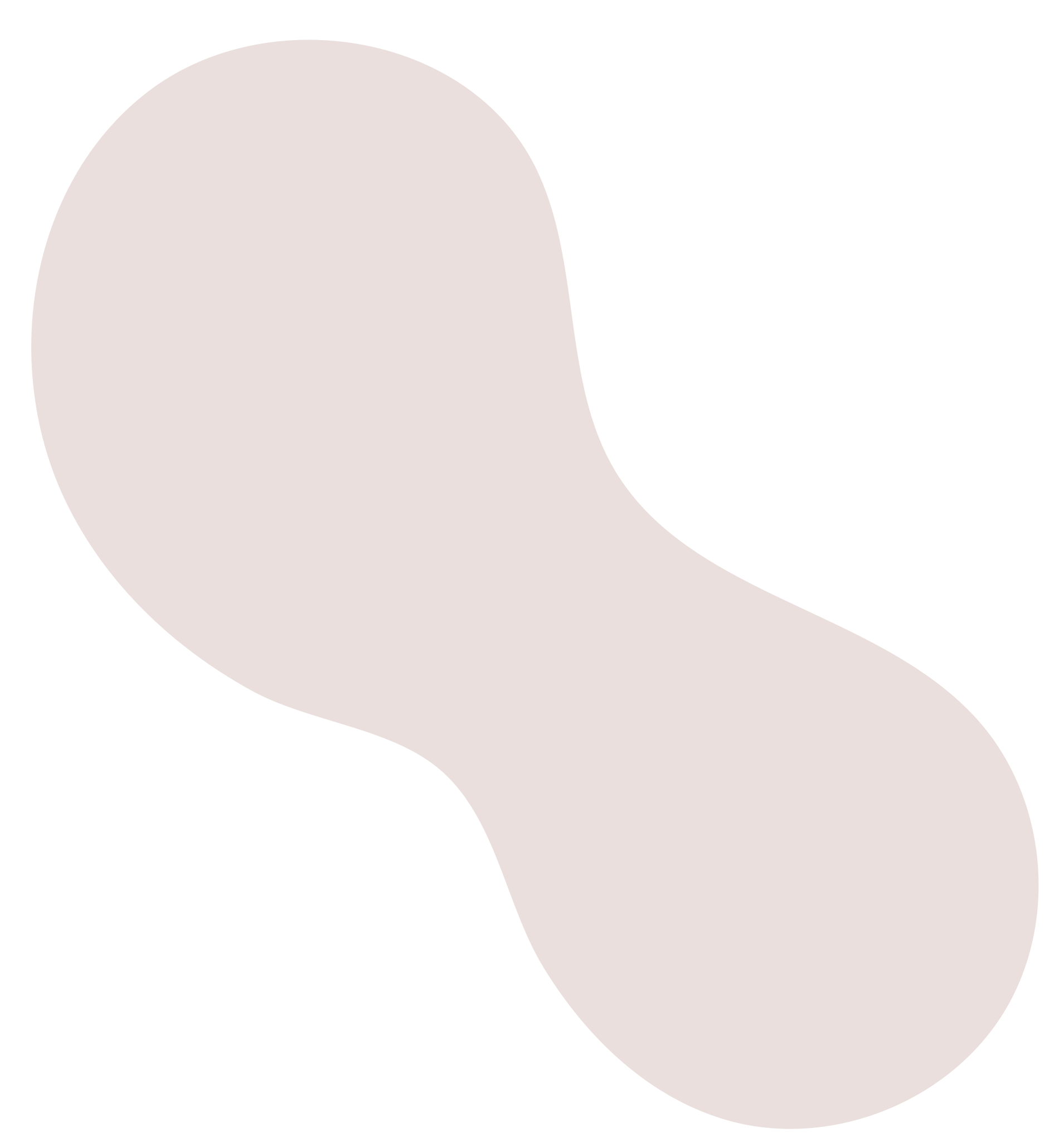 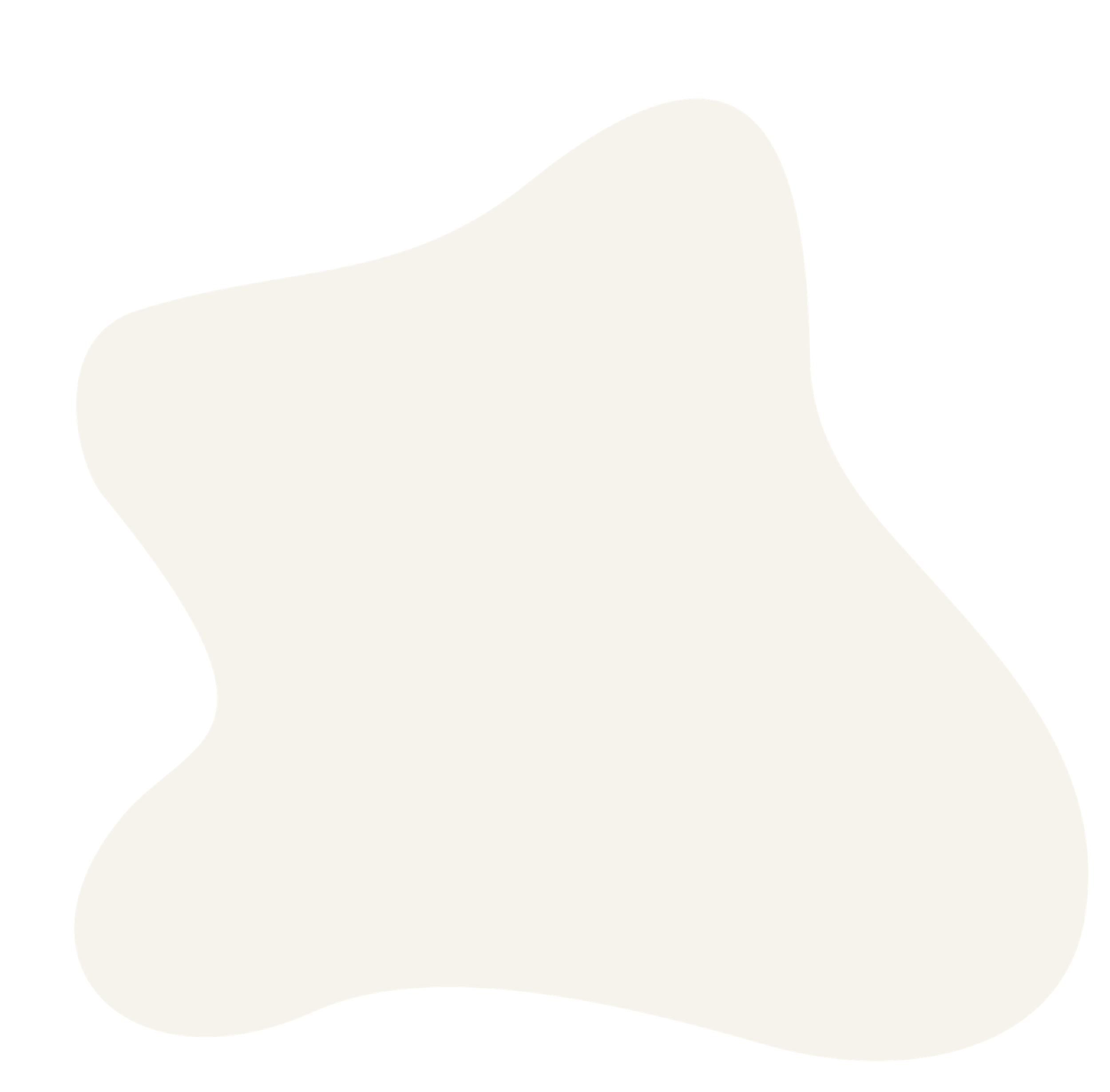 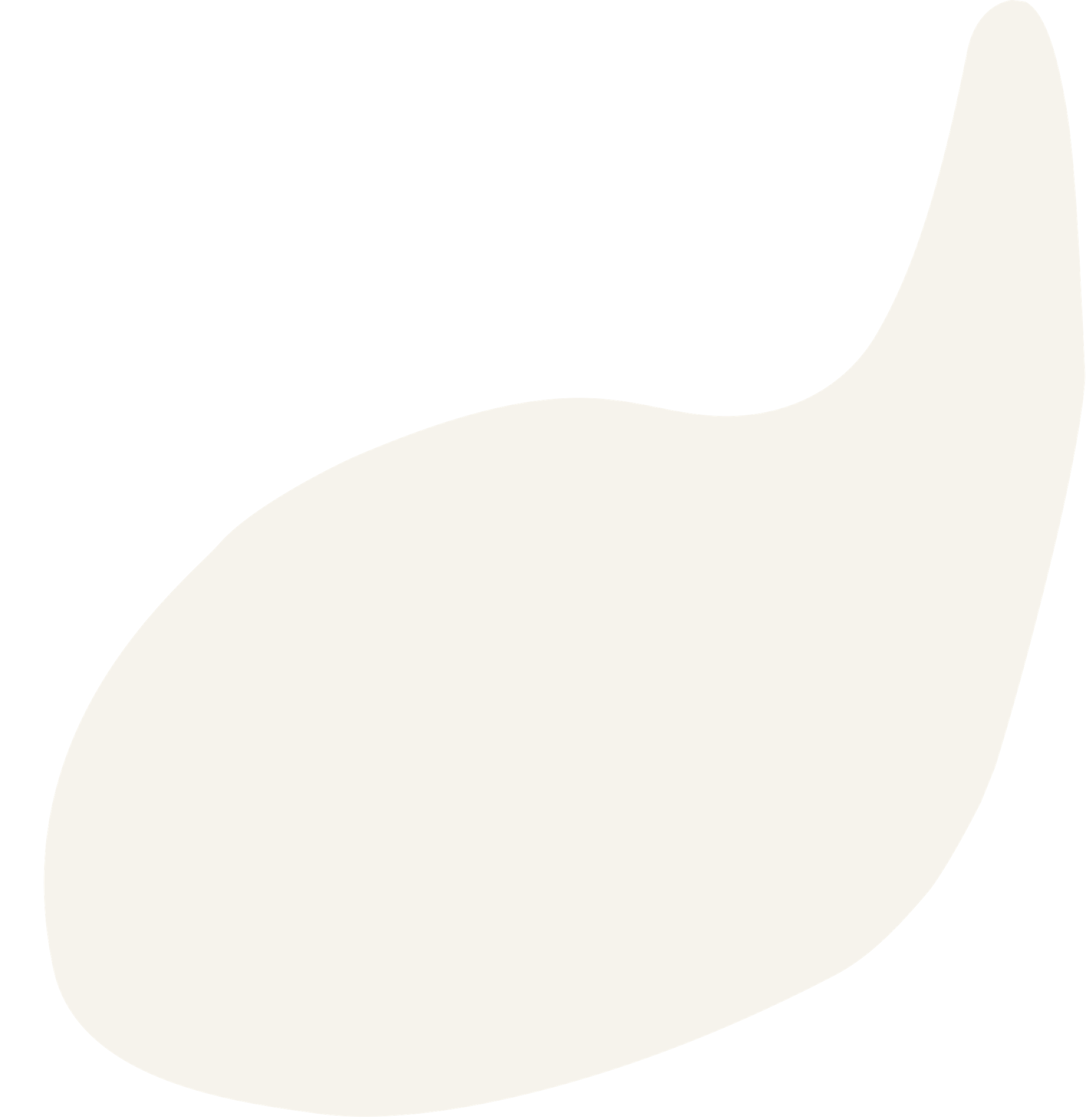 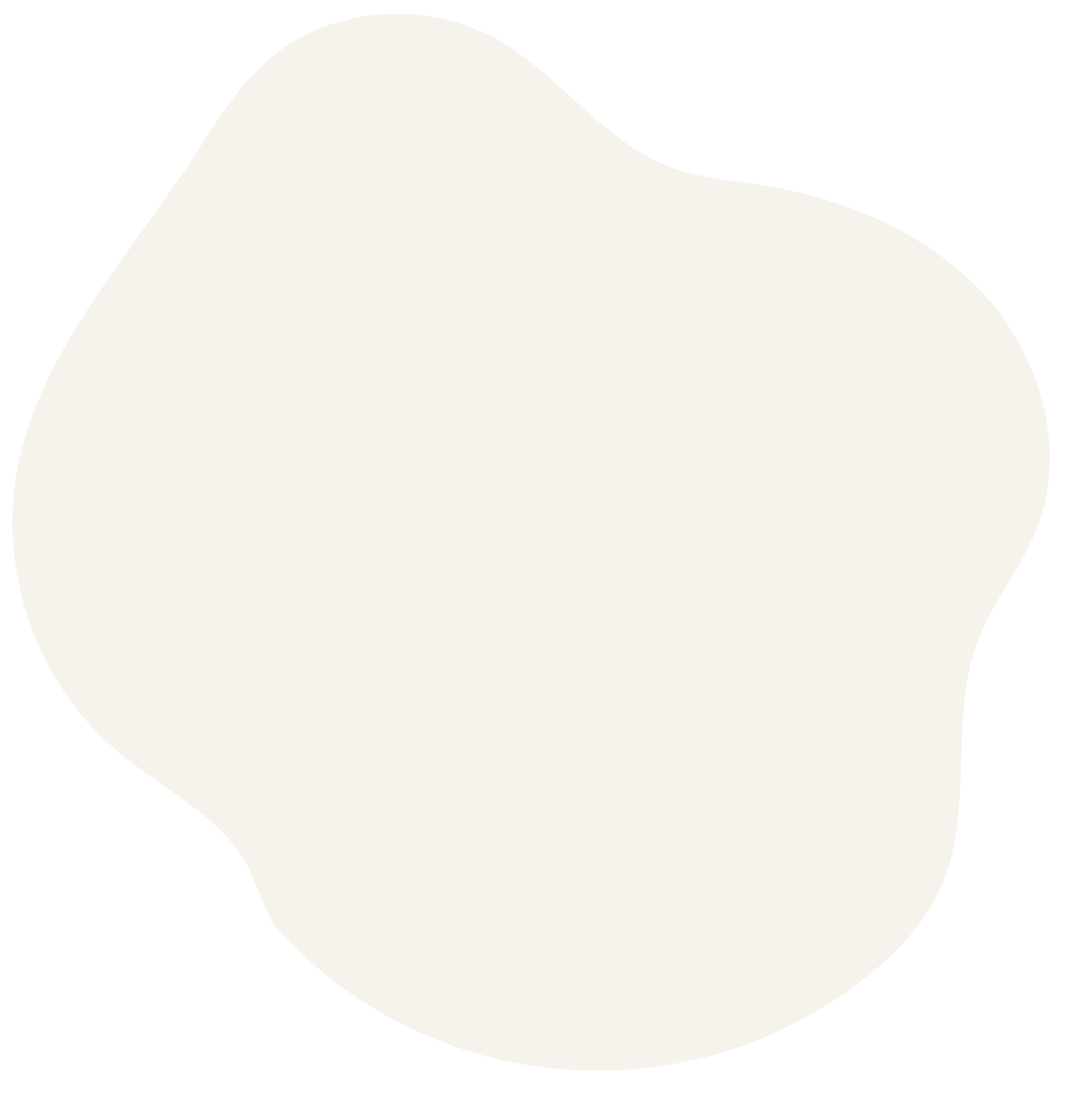 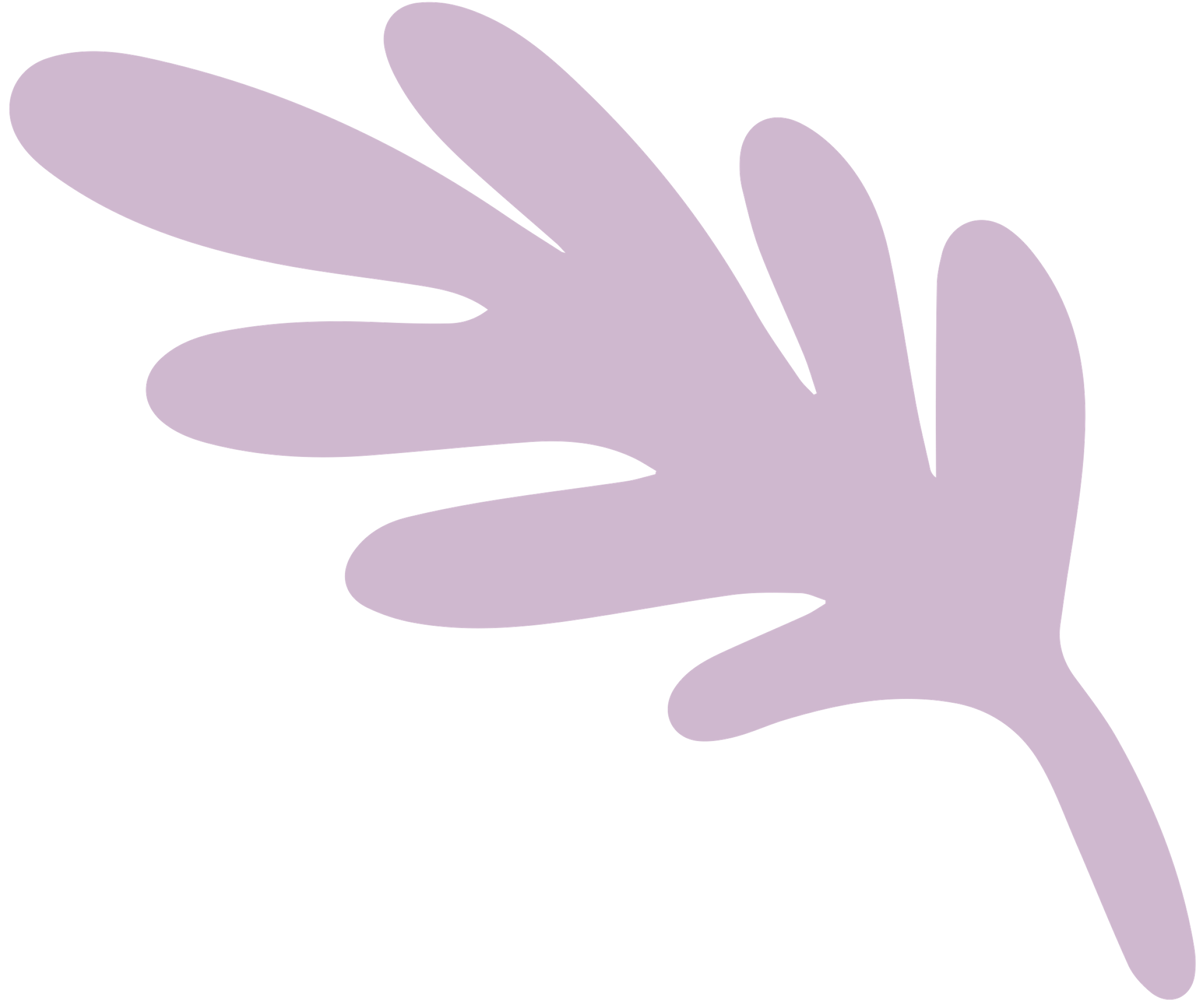 BÀI 1. TÔI VÀ CÁC BẠN
THỰC HÀNH TIẾNG VIỆT
LUYỆN TẬP NGHĨA CỦA TỪ, BIỆN PHÁP TU TỪ
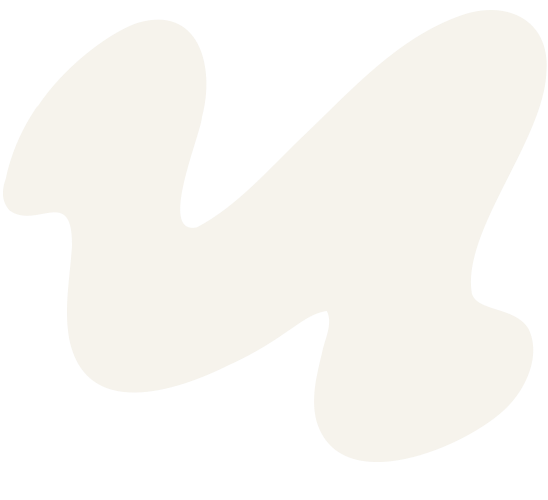 (1 TIẾT)
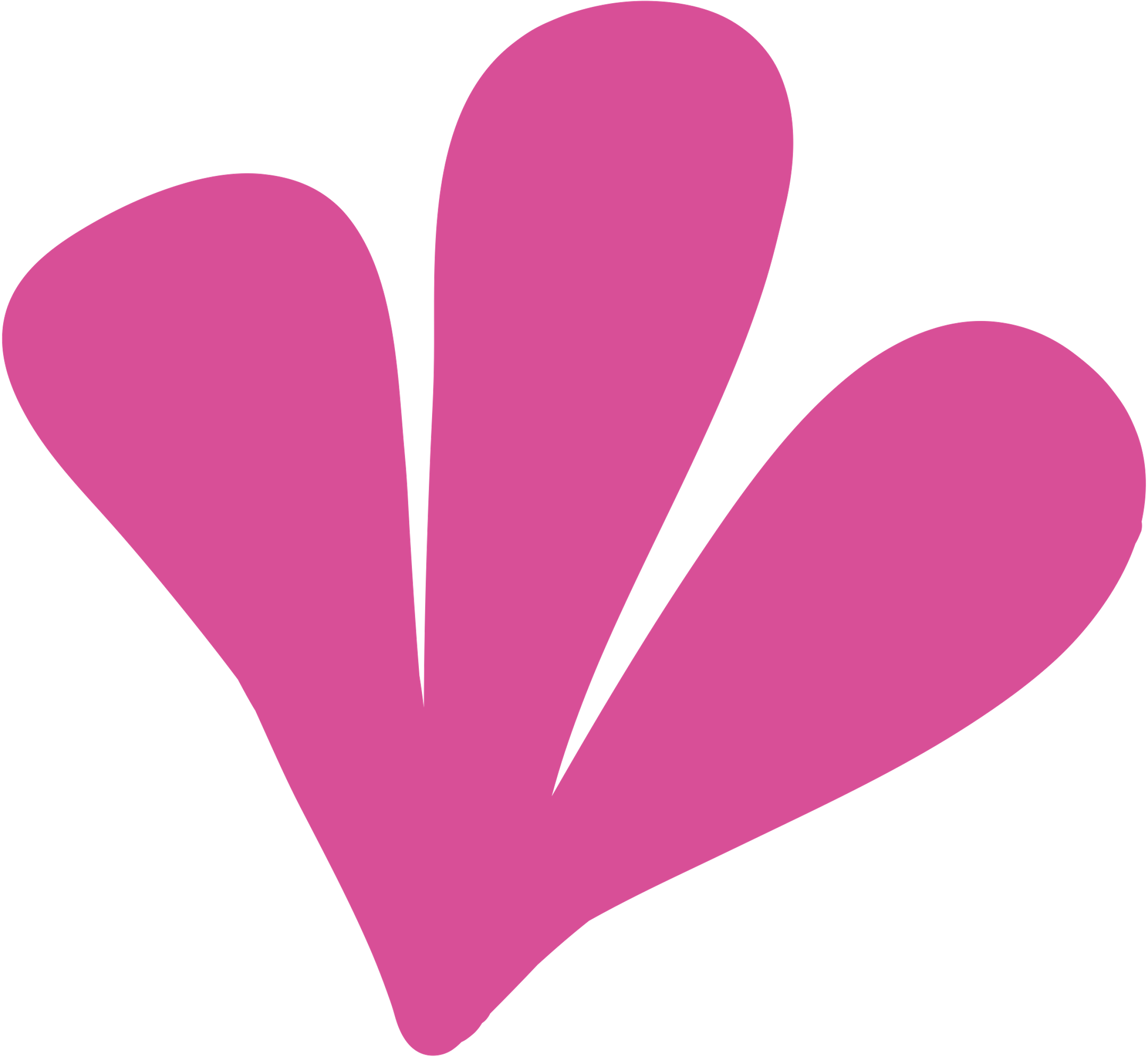 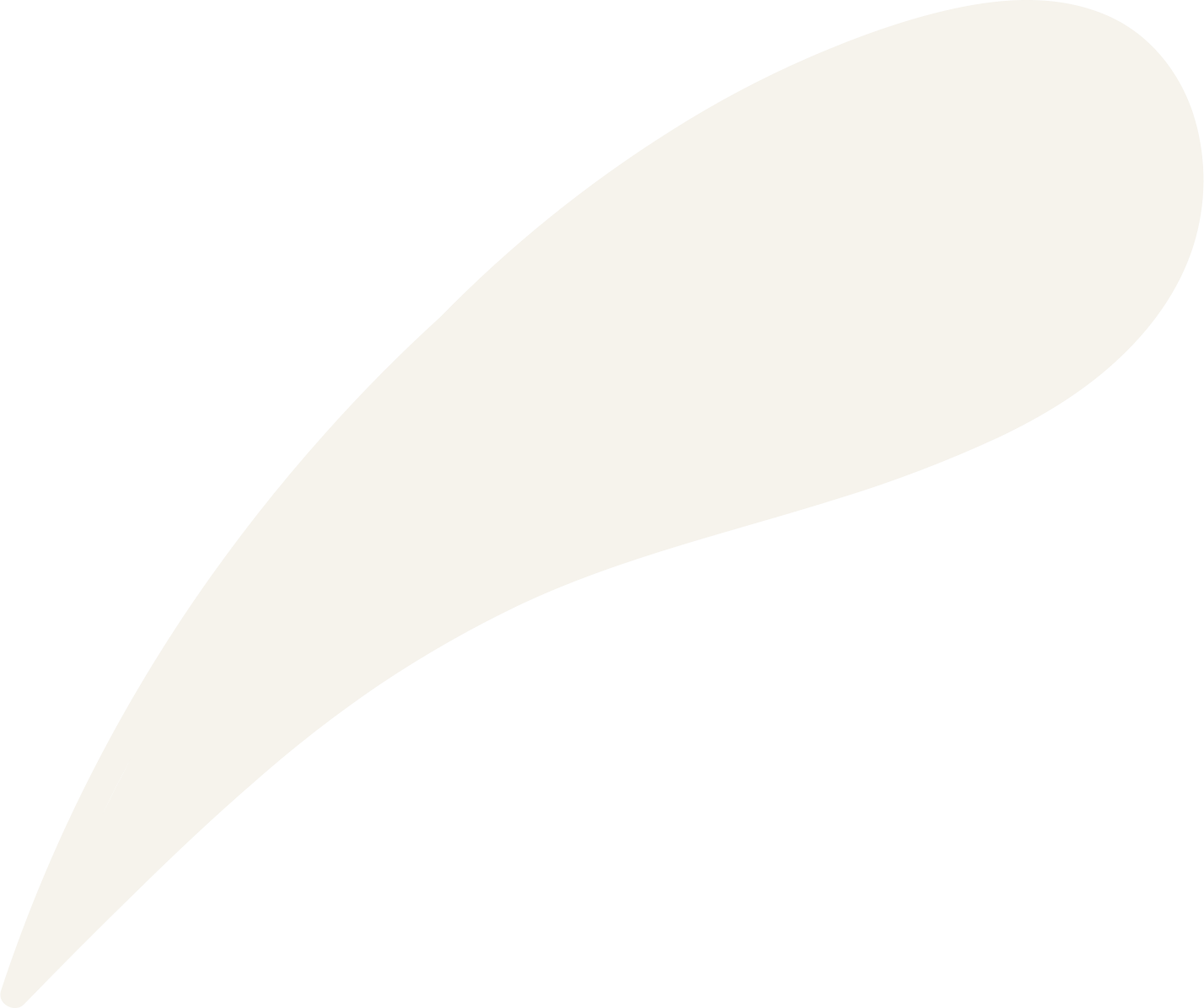 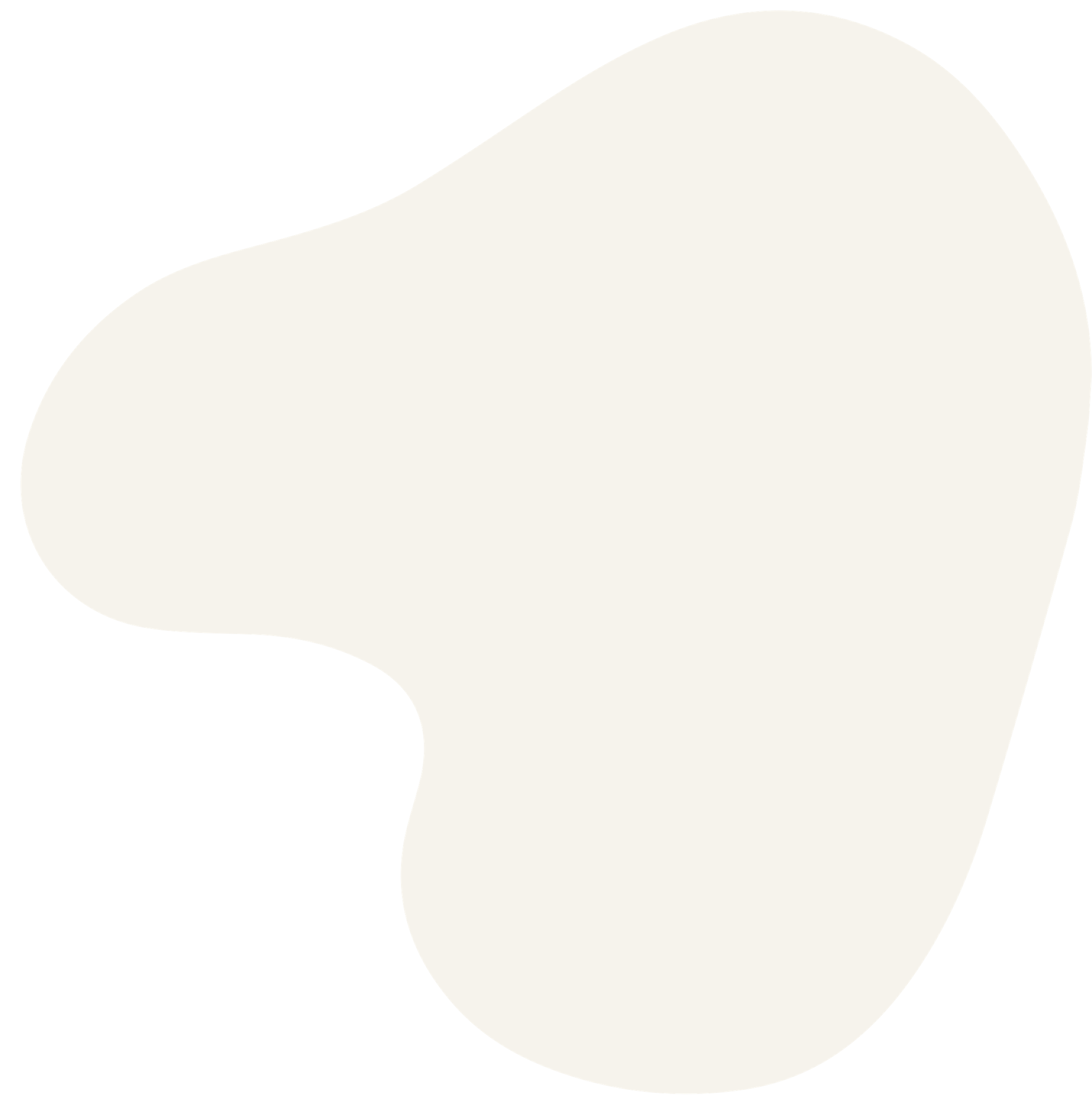 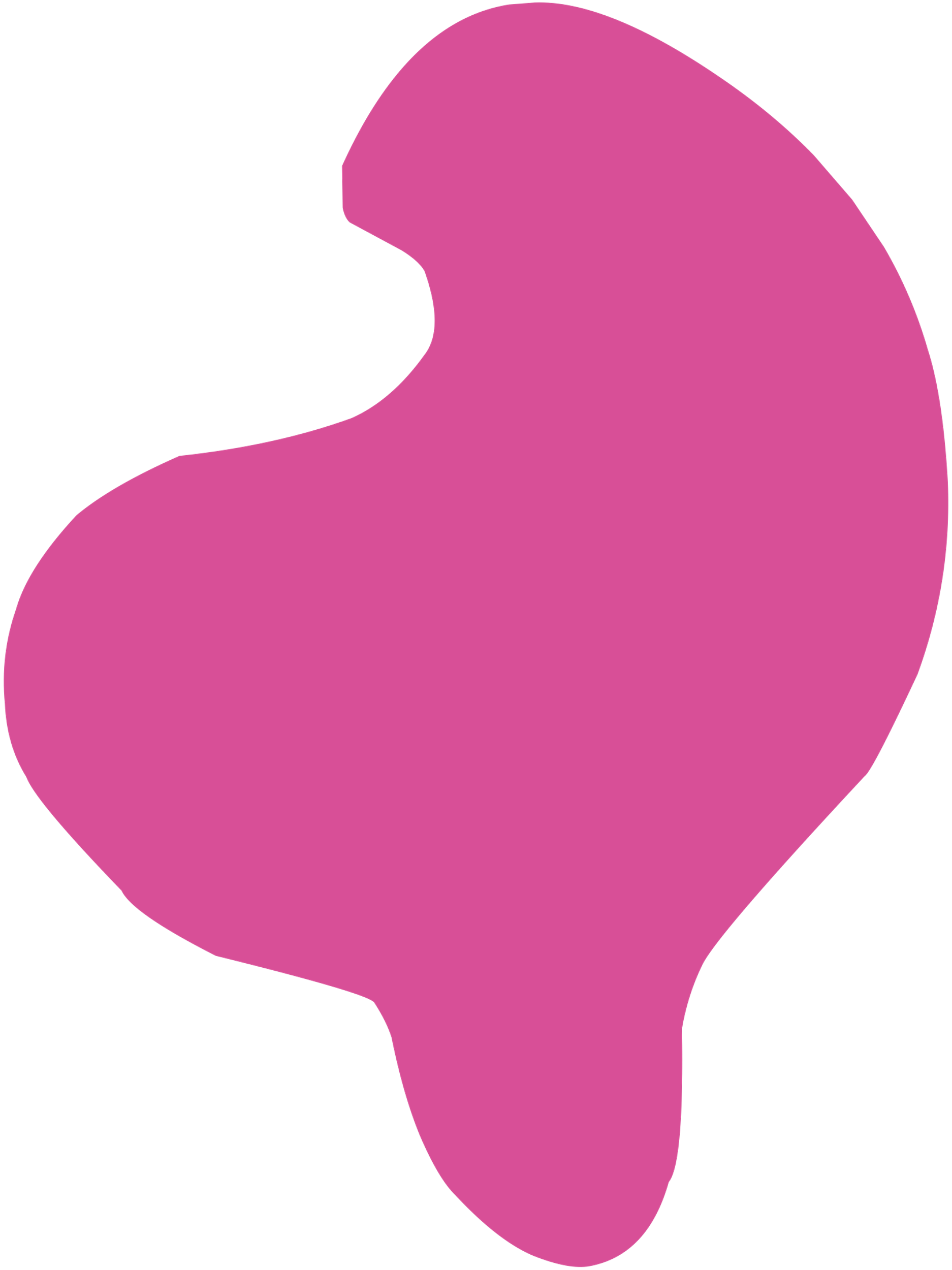 II. NGHĨA CỦA TỪ NGỮ
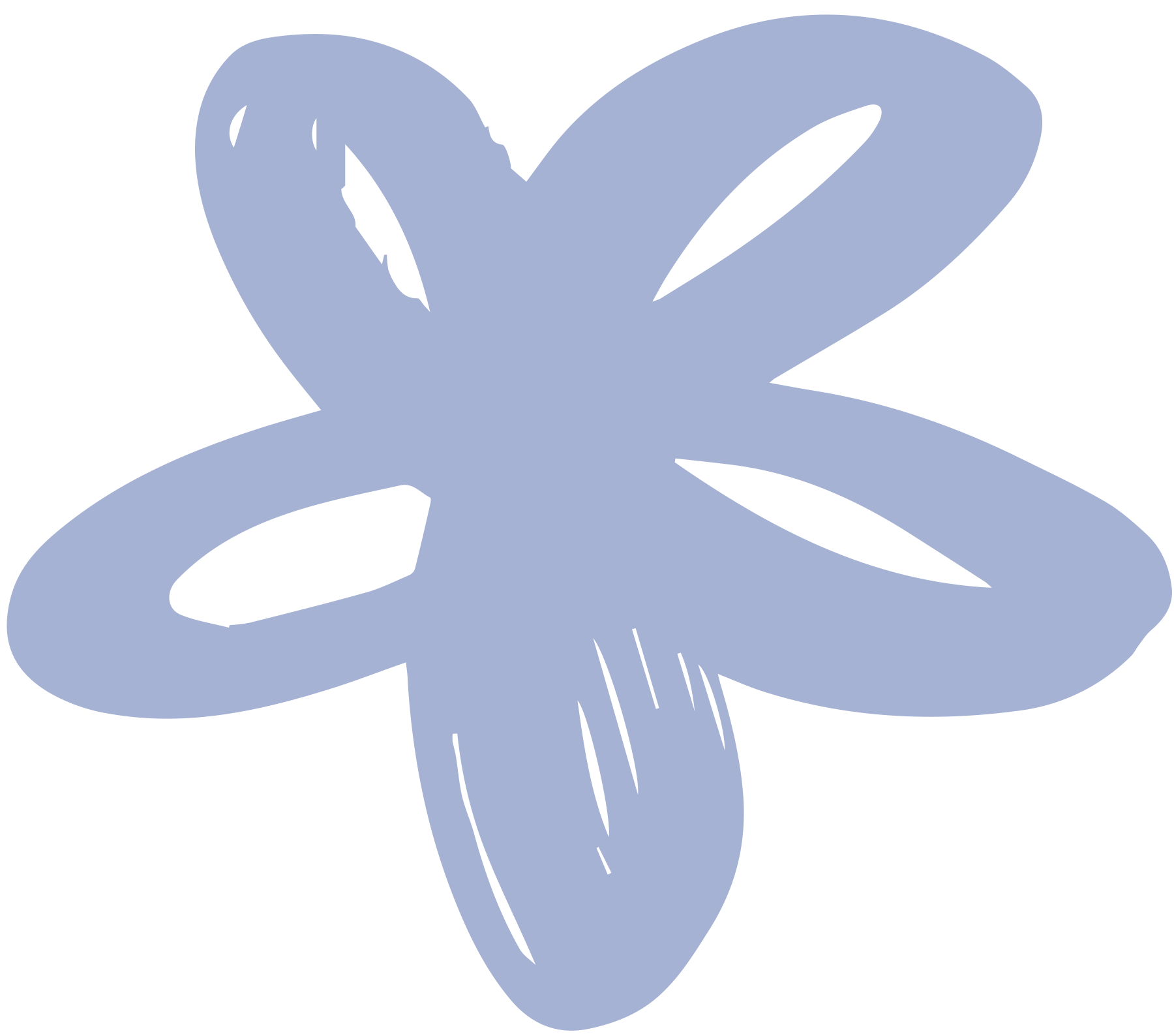 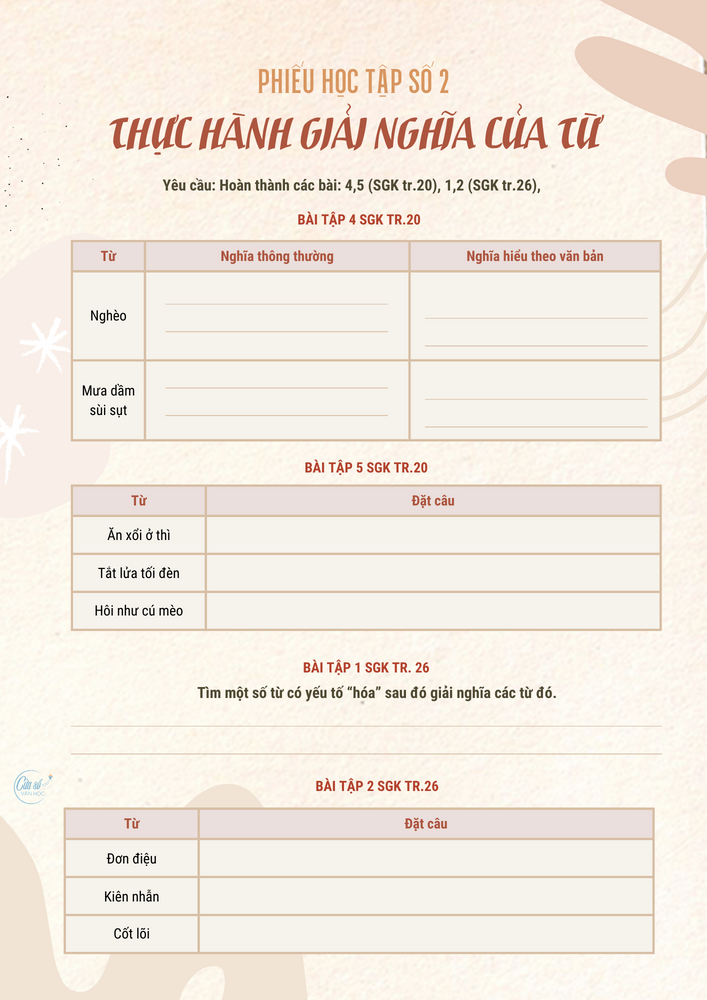 1. Cách giải nghĩa từ
Giải thích nghĩa của từ từ việc suy đoán nghĩa dựa trên ngữ cảnh (các từ ngữ xung quanh)
Giải thích nghĩa của từ (thành ngữ) dựa trên các truyện kể mà thành ngữ hình thành
Yêu cầu
HS thực hiện bài tập 4,5 tr 20; 1,2 tr26
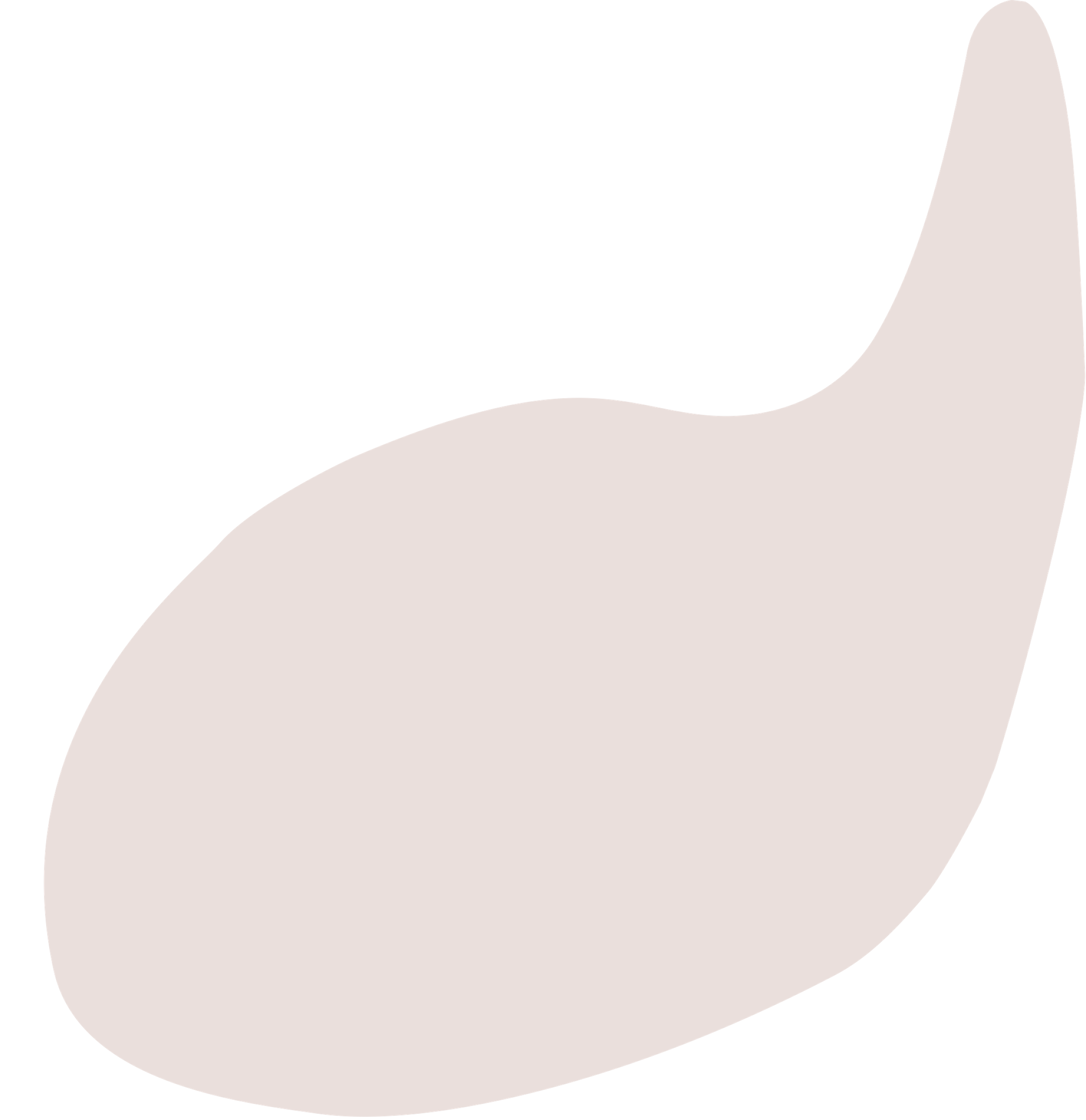 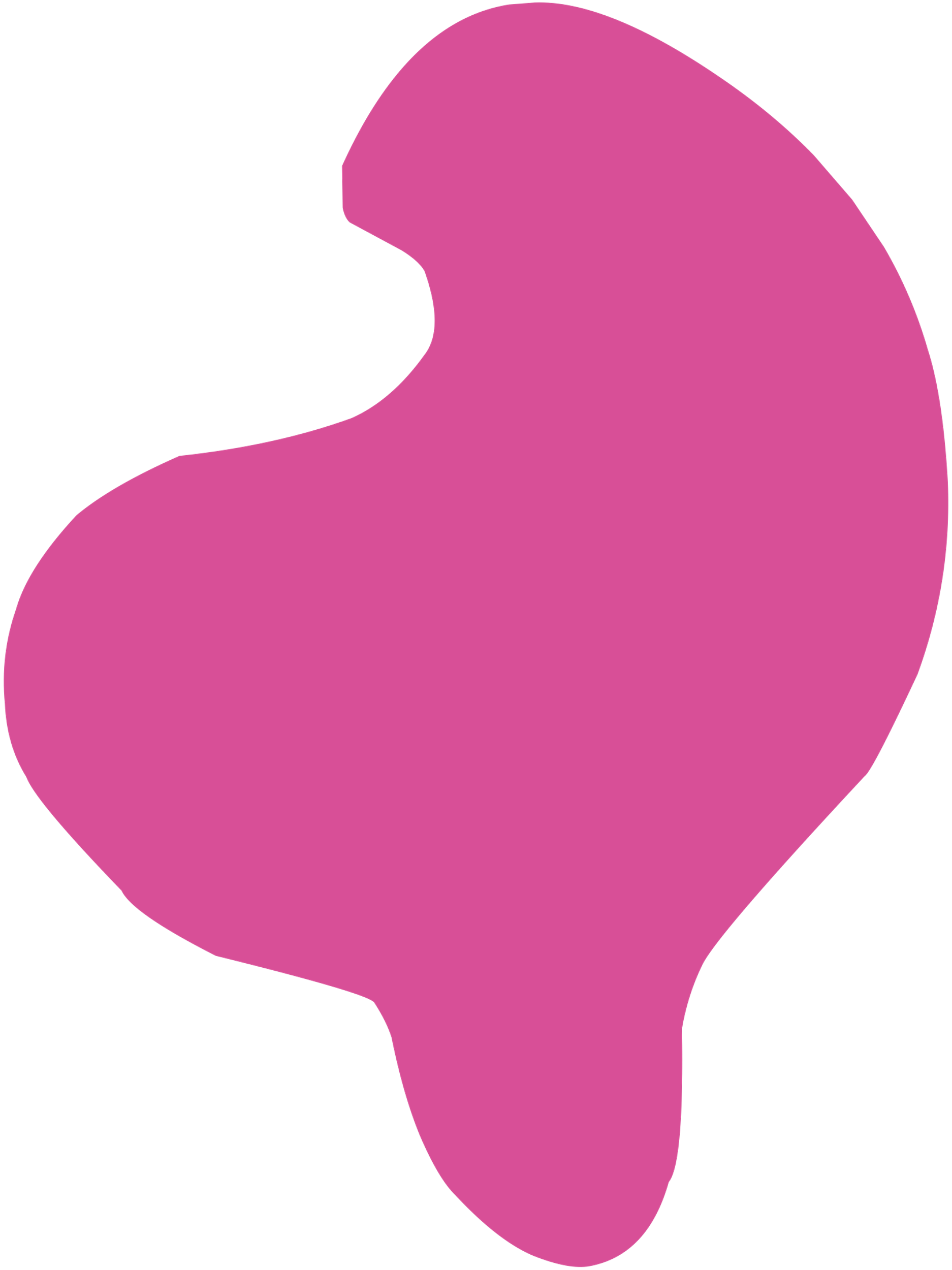 II. NGHĨA CỦA TỪ NGỮ
2. Thực hành
Bài 4 SGK tr.20
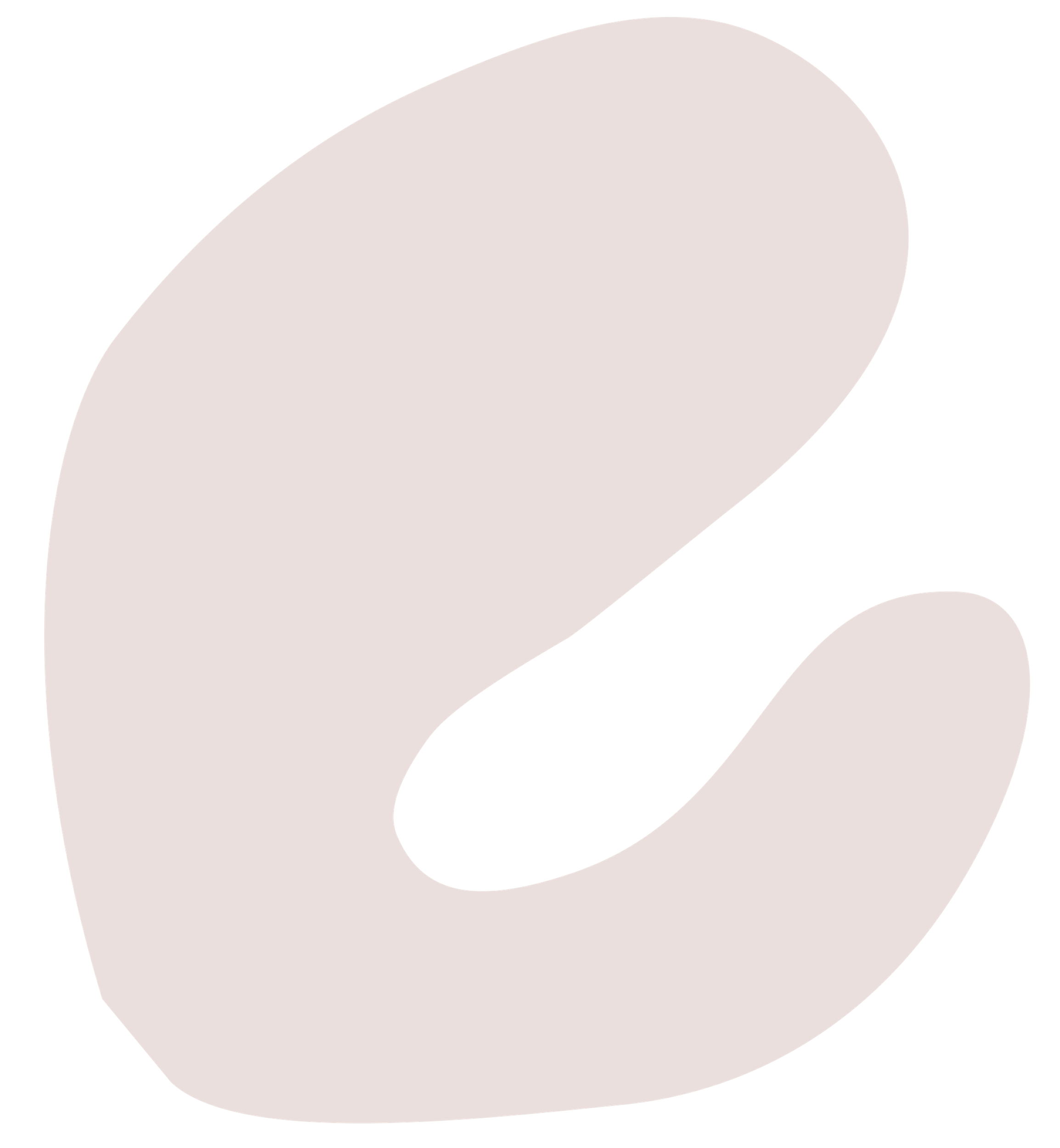 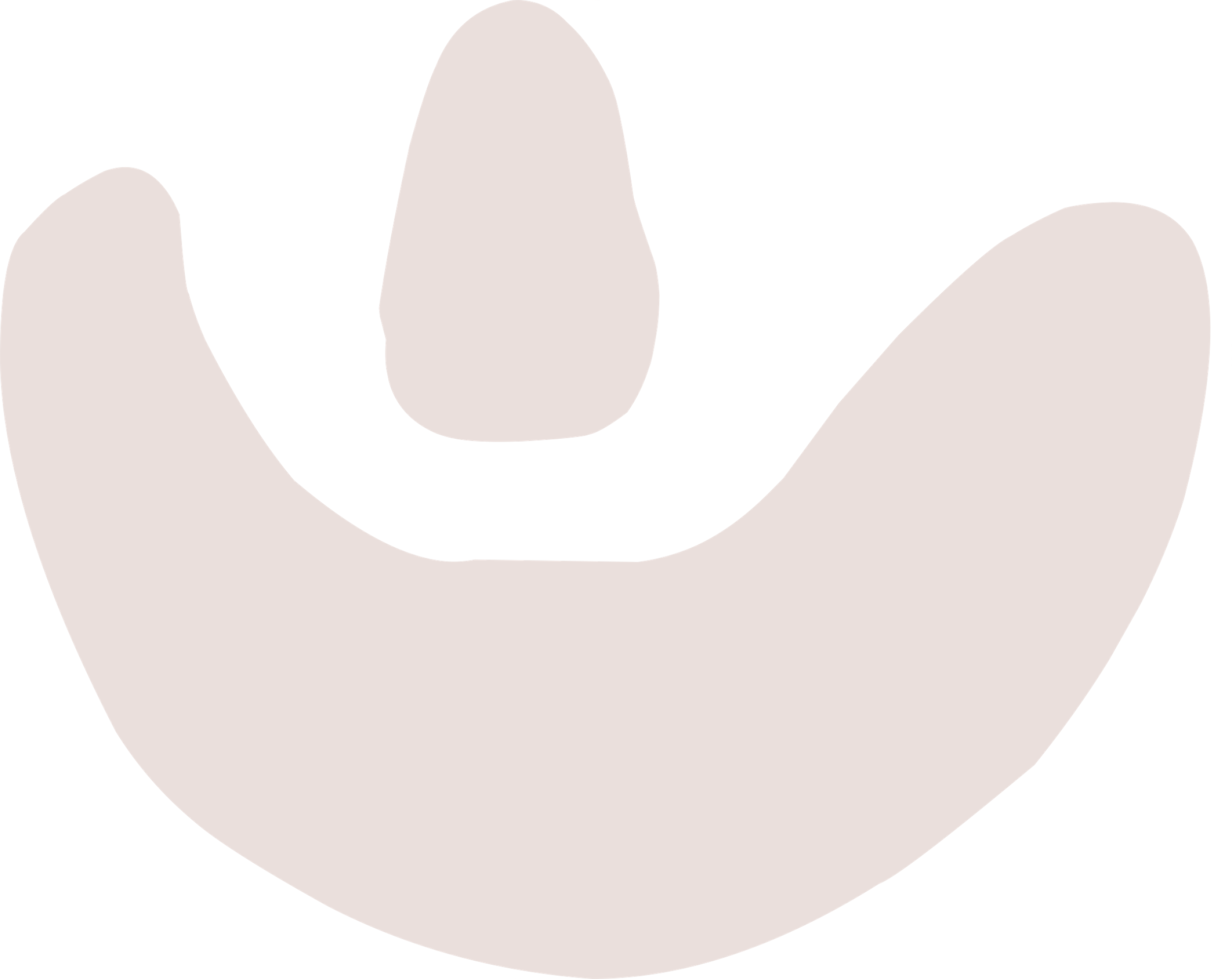 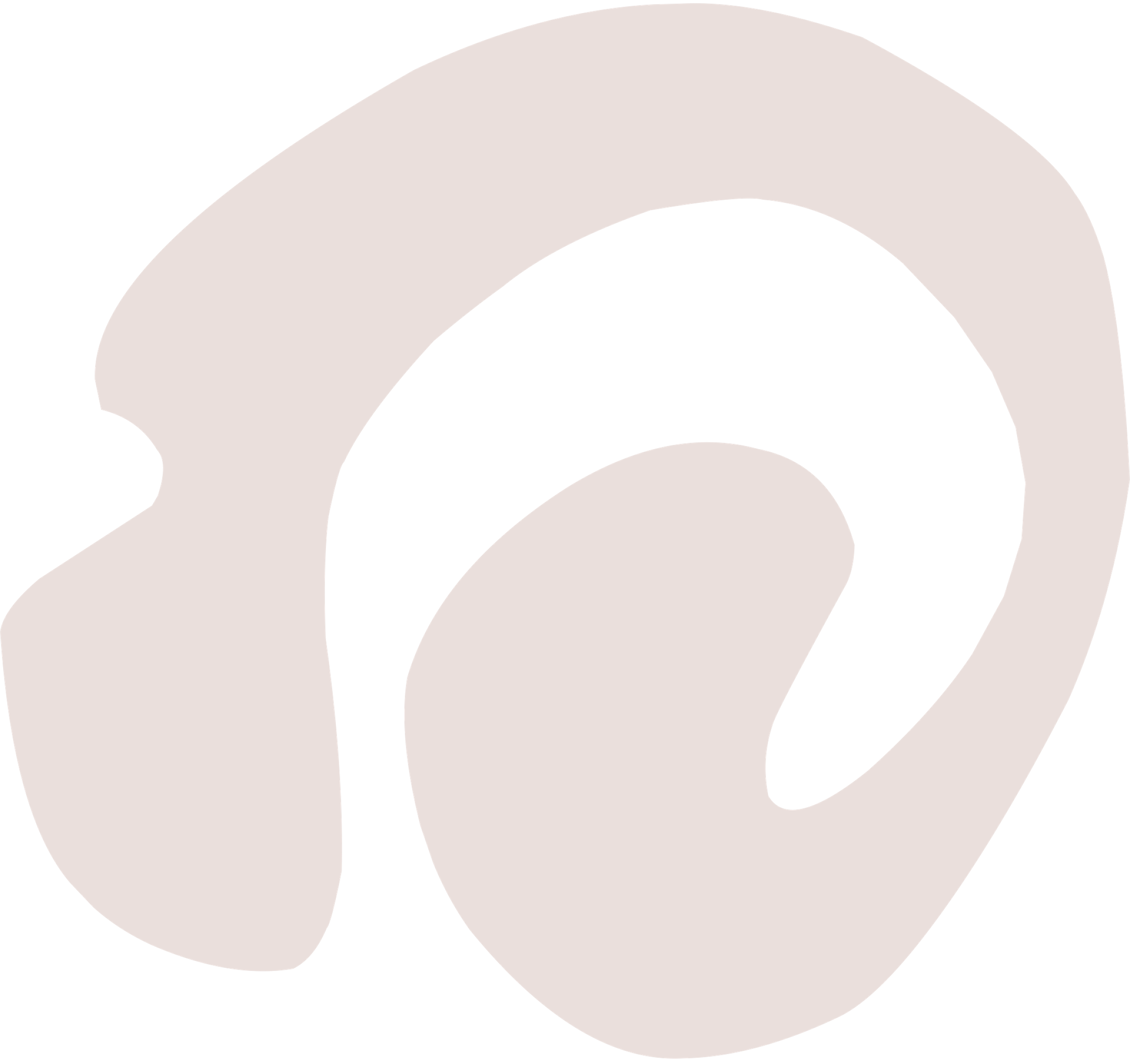 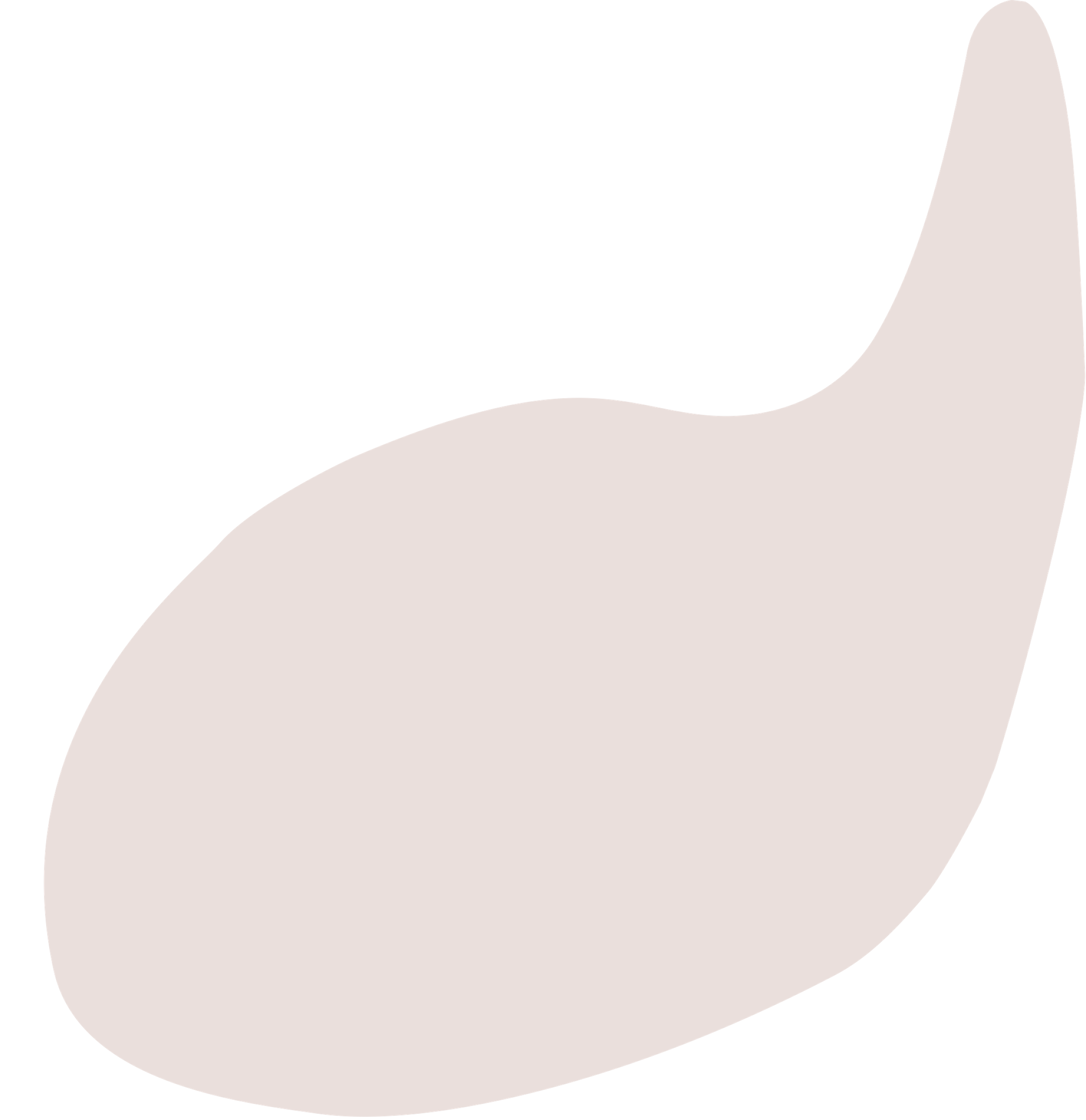 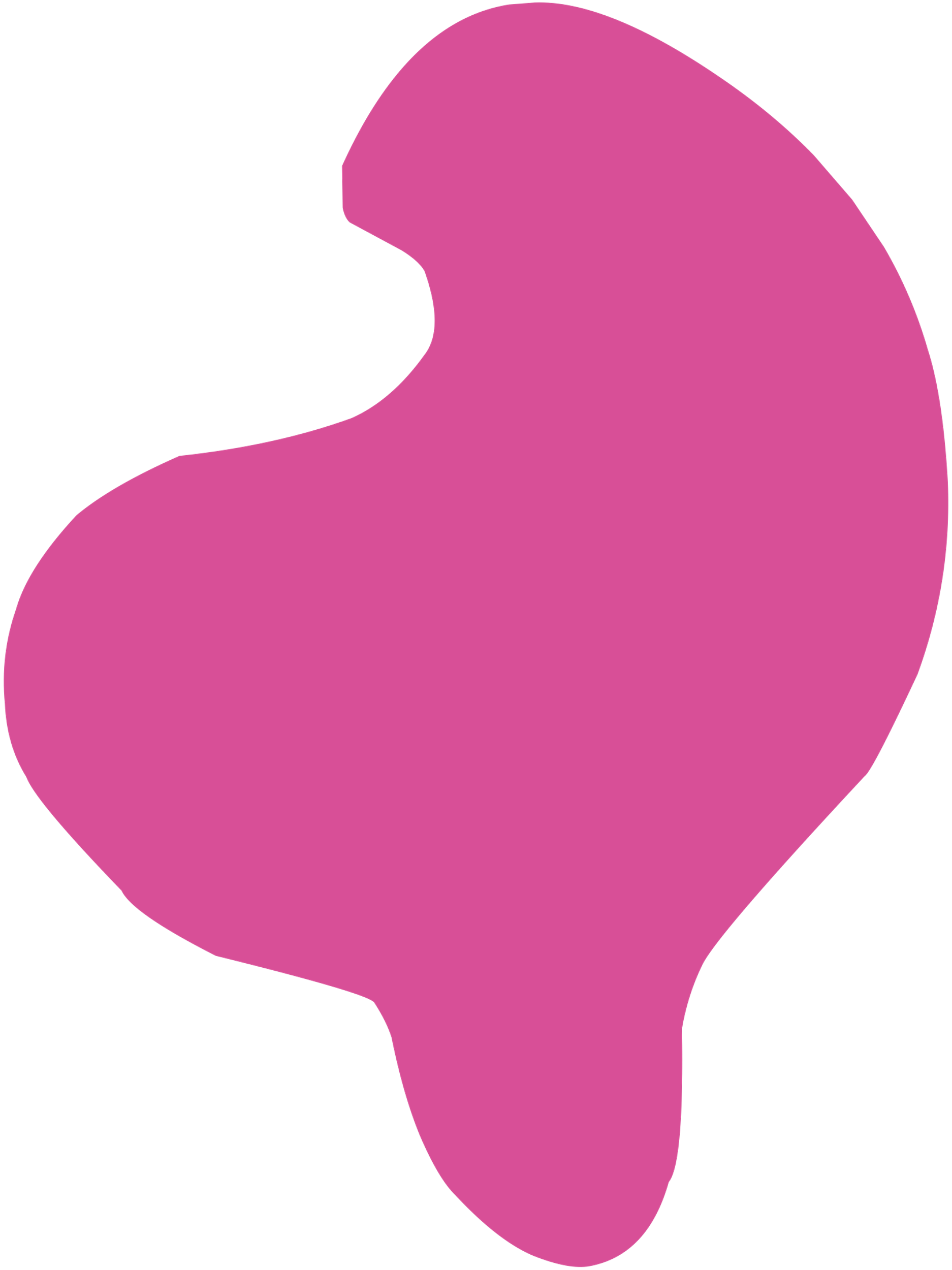 II. NGHĨA CỦA TỪ NGỮ
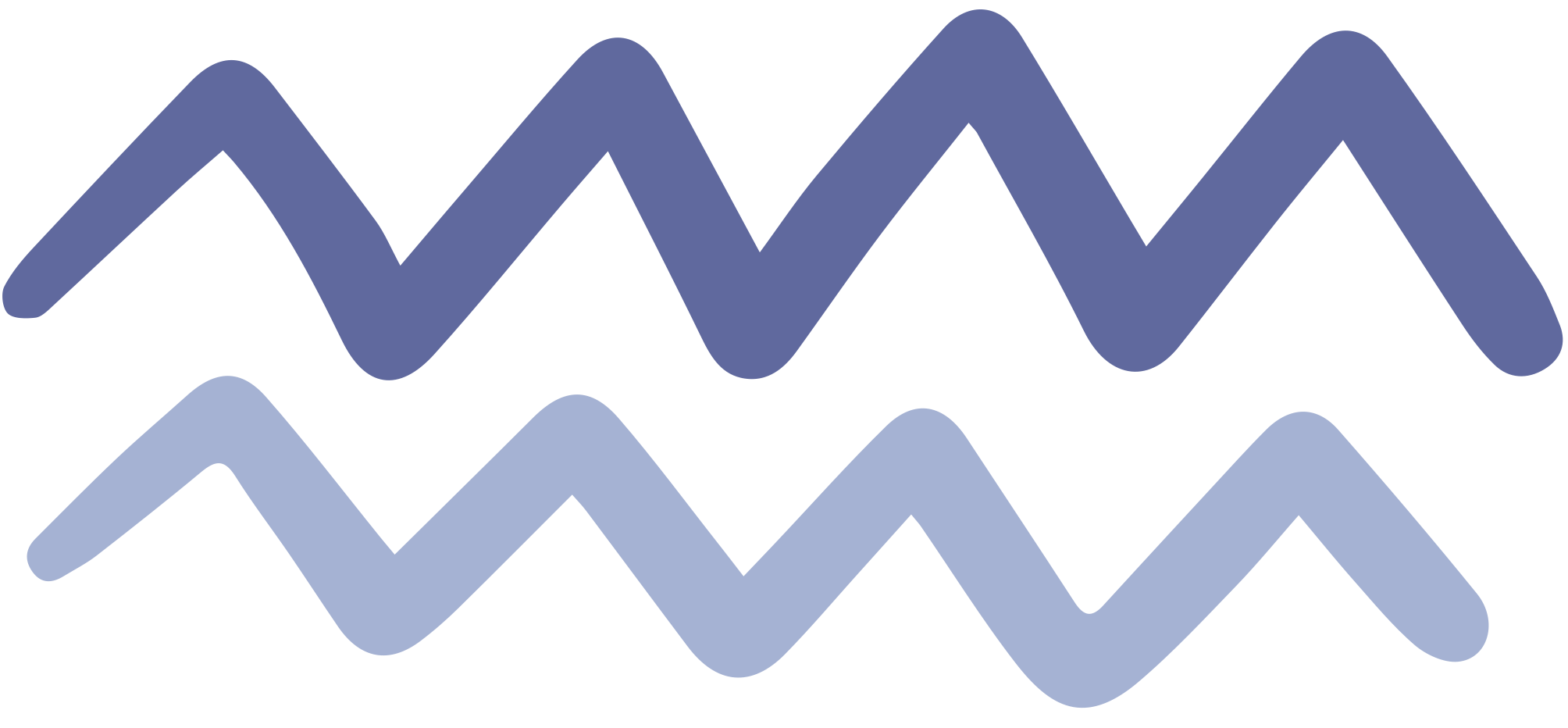 2. Thực hành
Bài 5 tr20
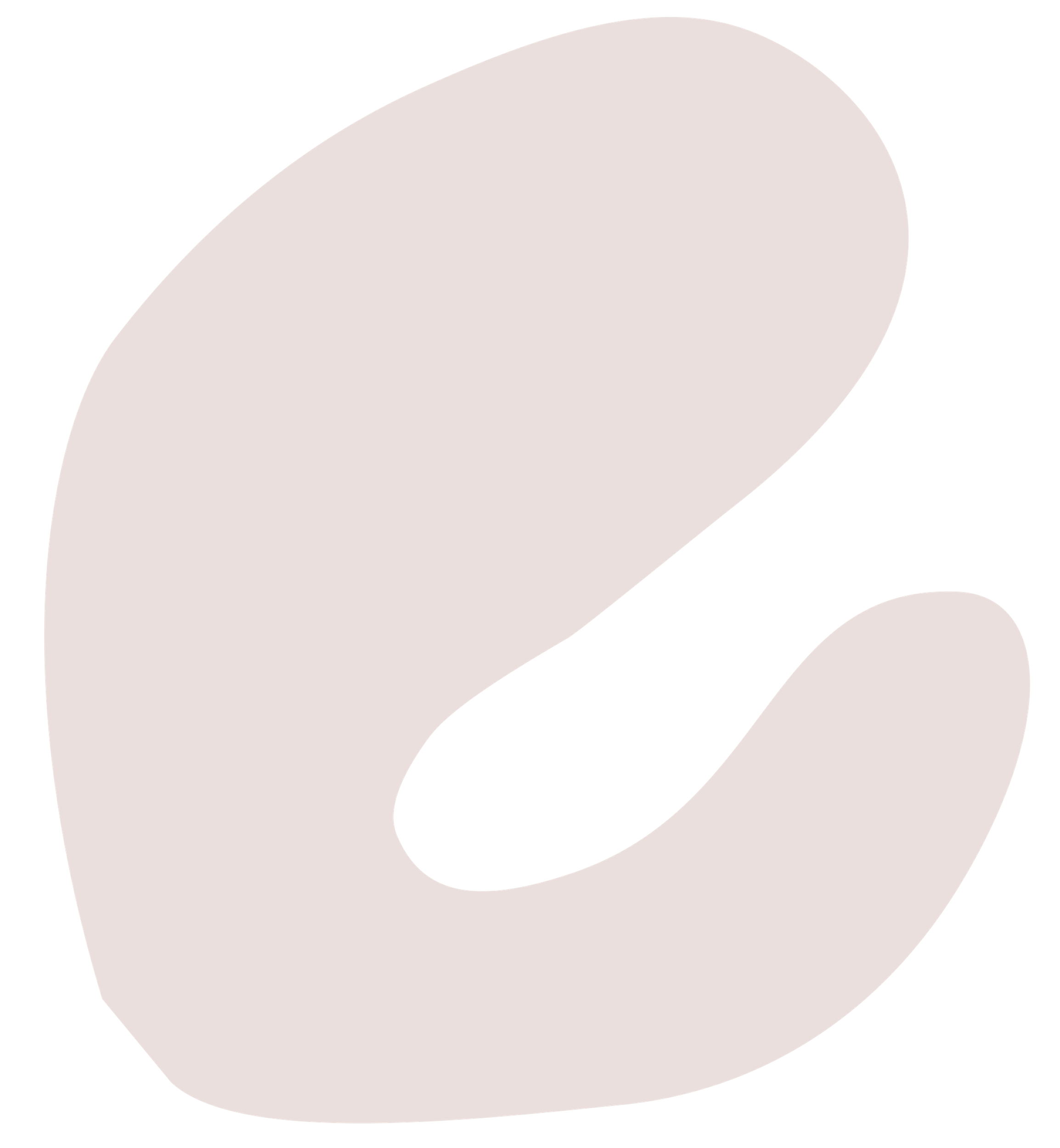 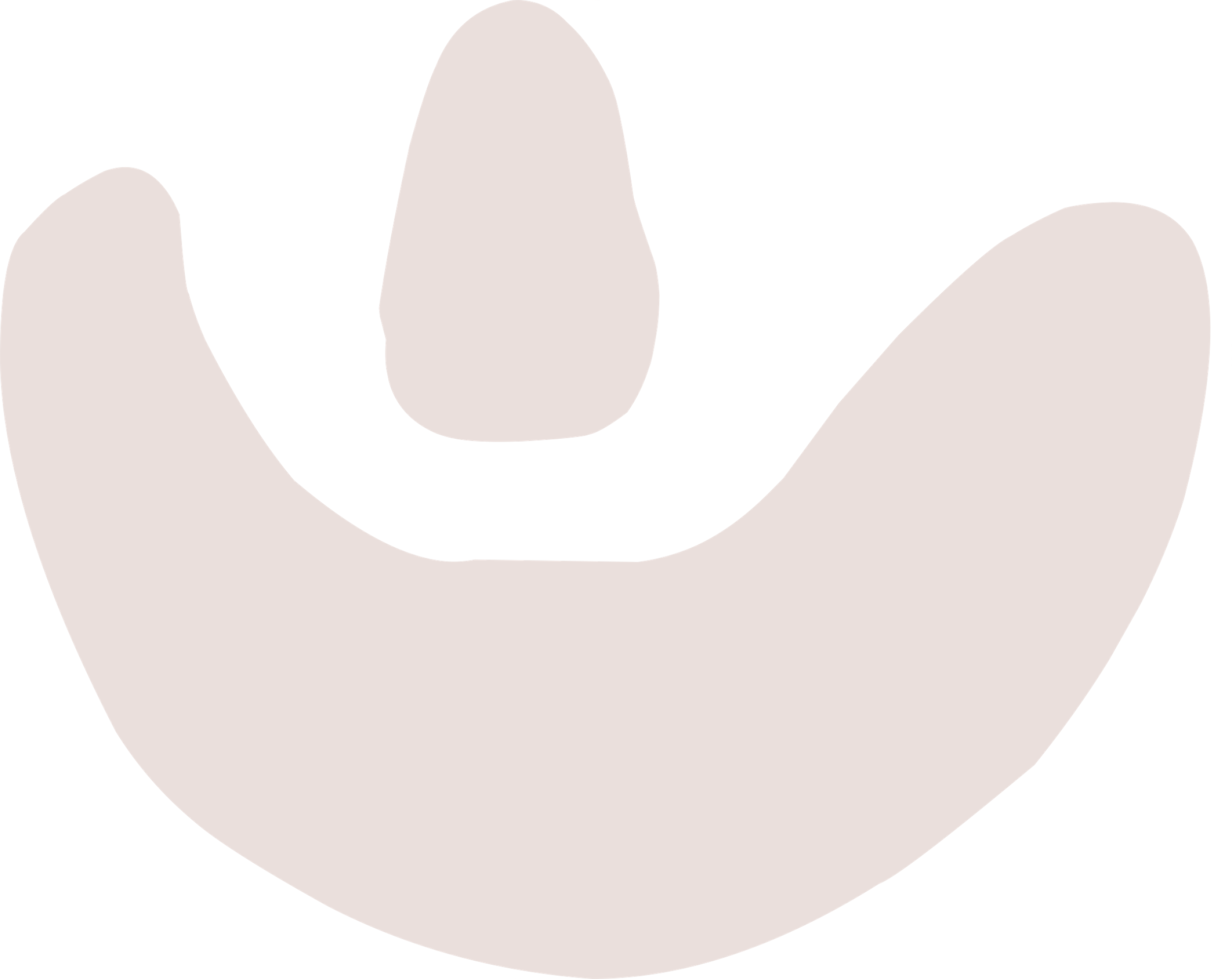 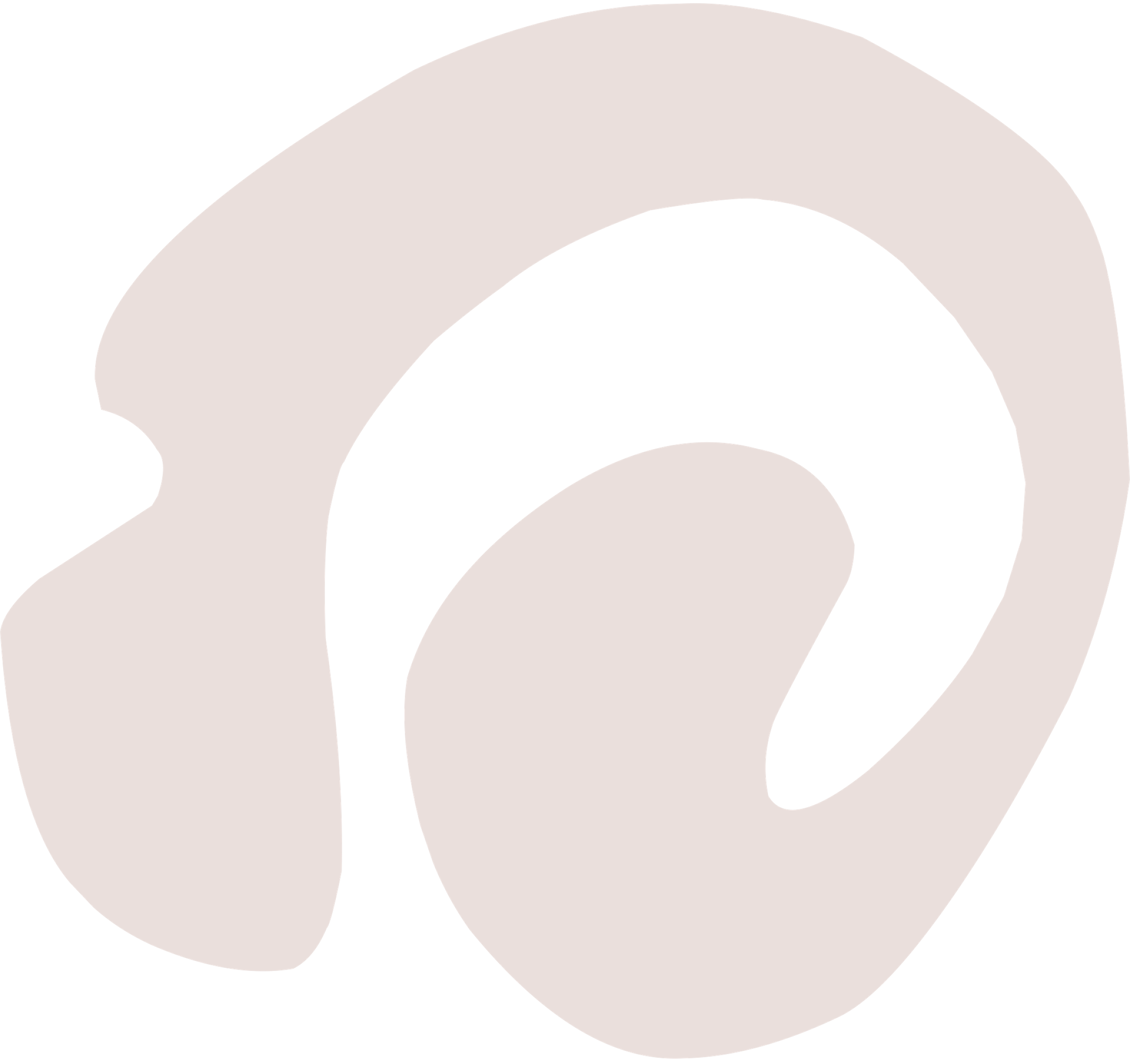 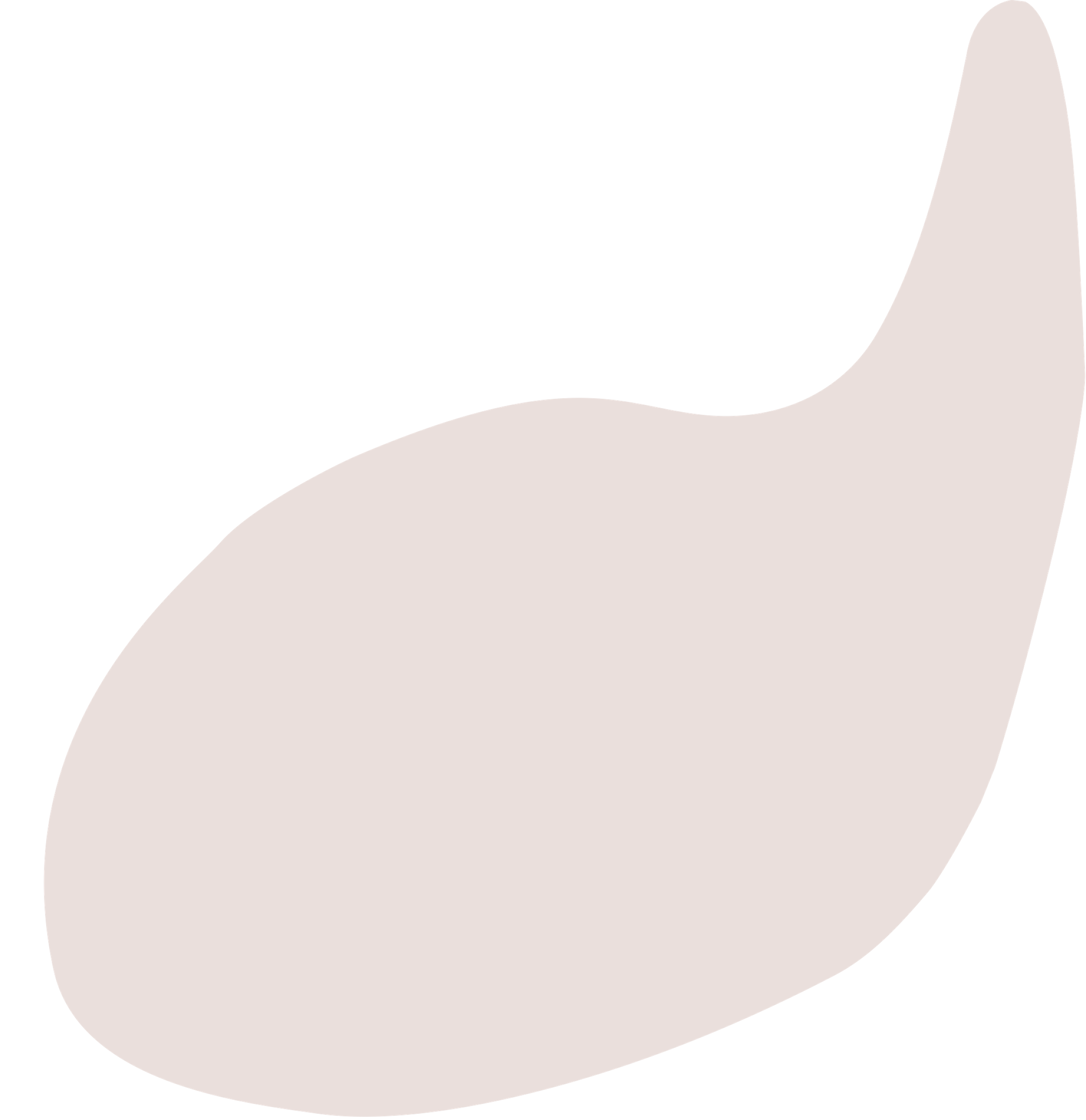 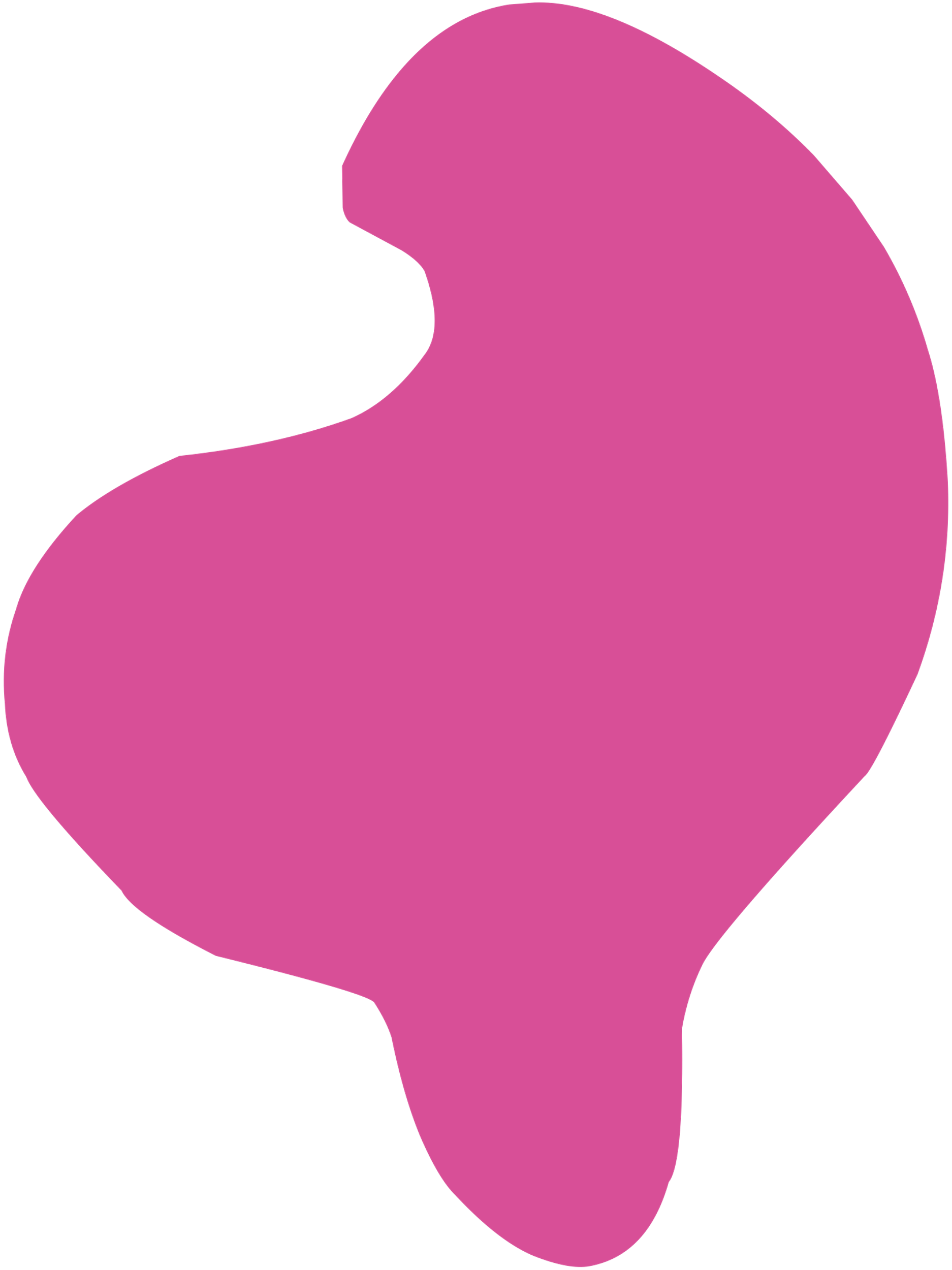 II. NGHĨA CỦA TỪ NGỮ
2. Thực hành
Bài 1 tr26
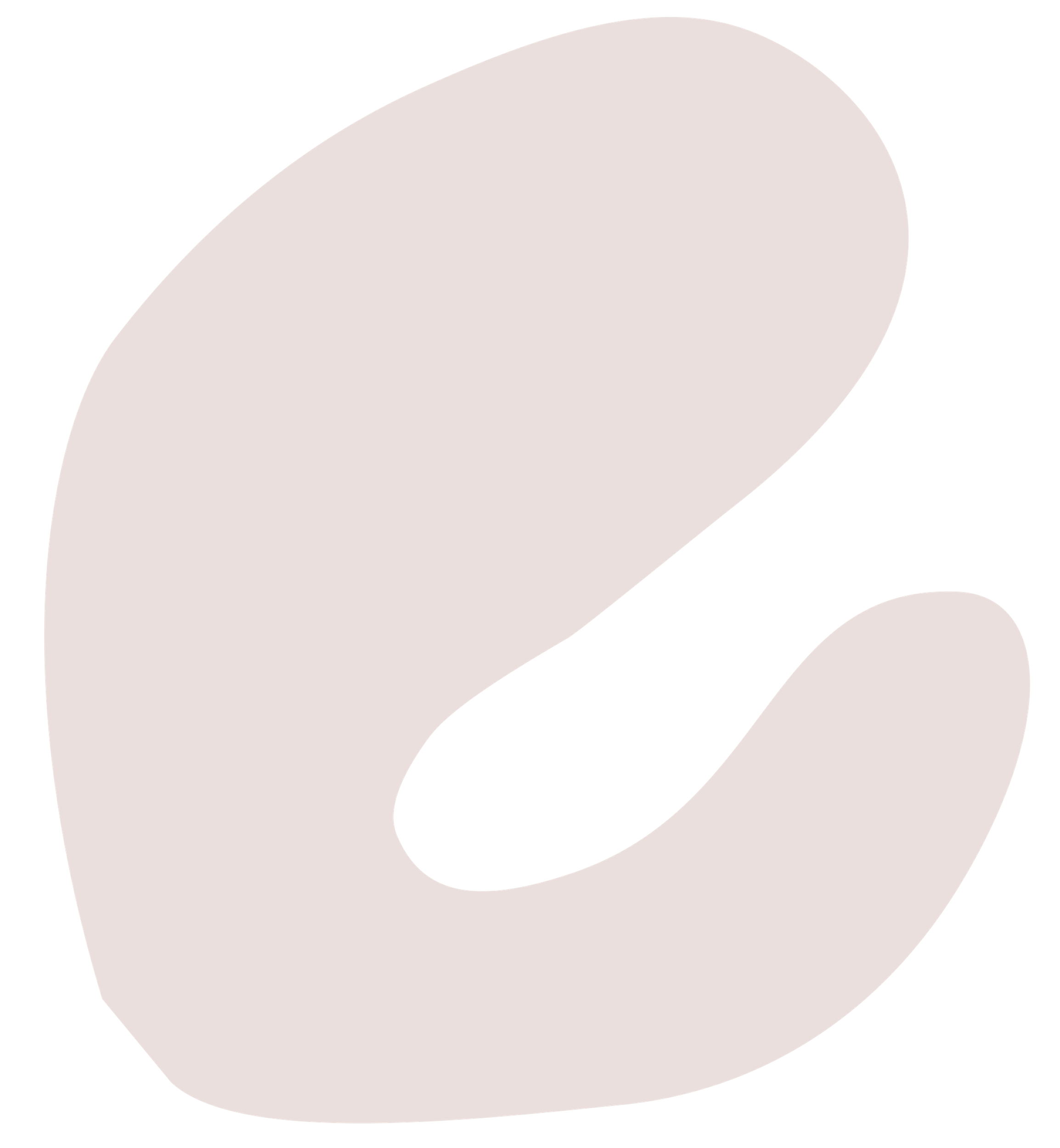 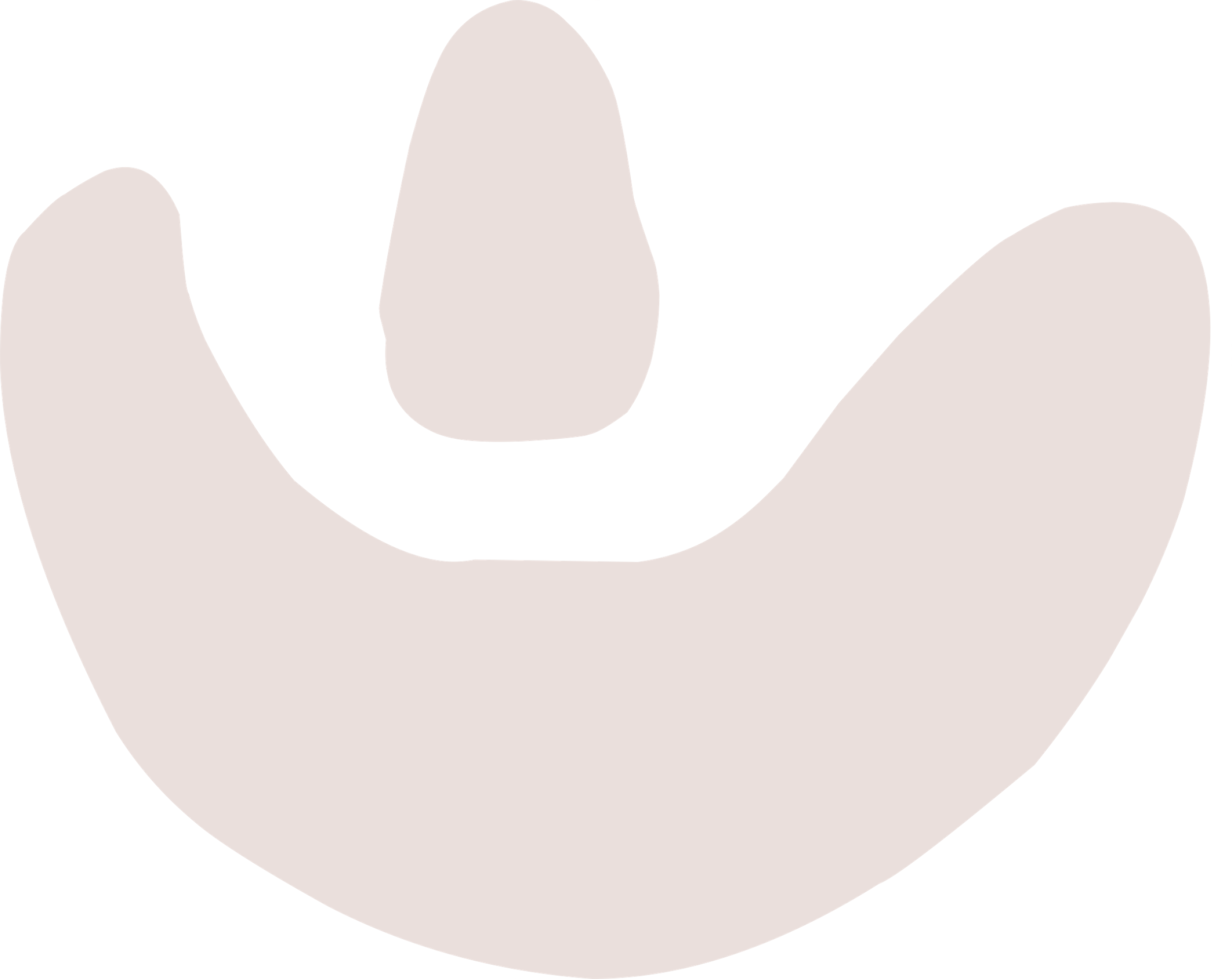 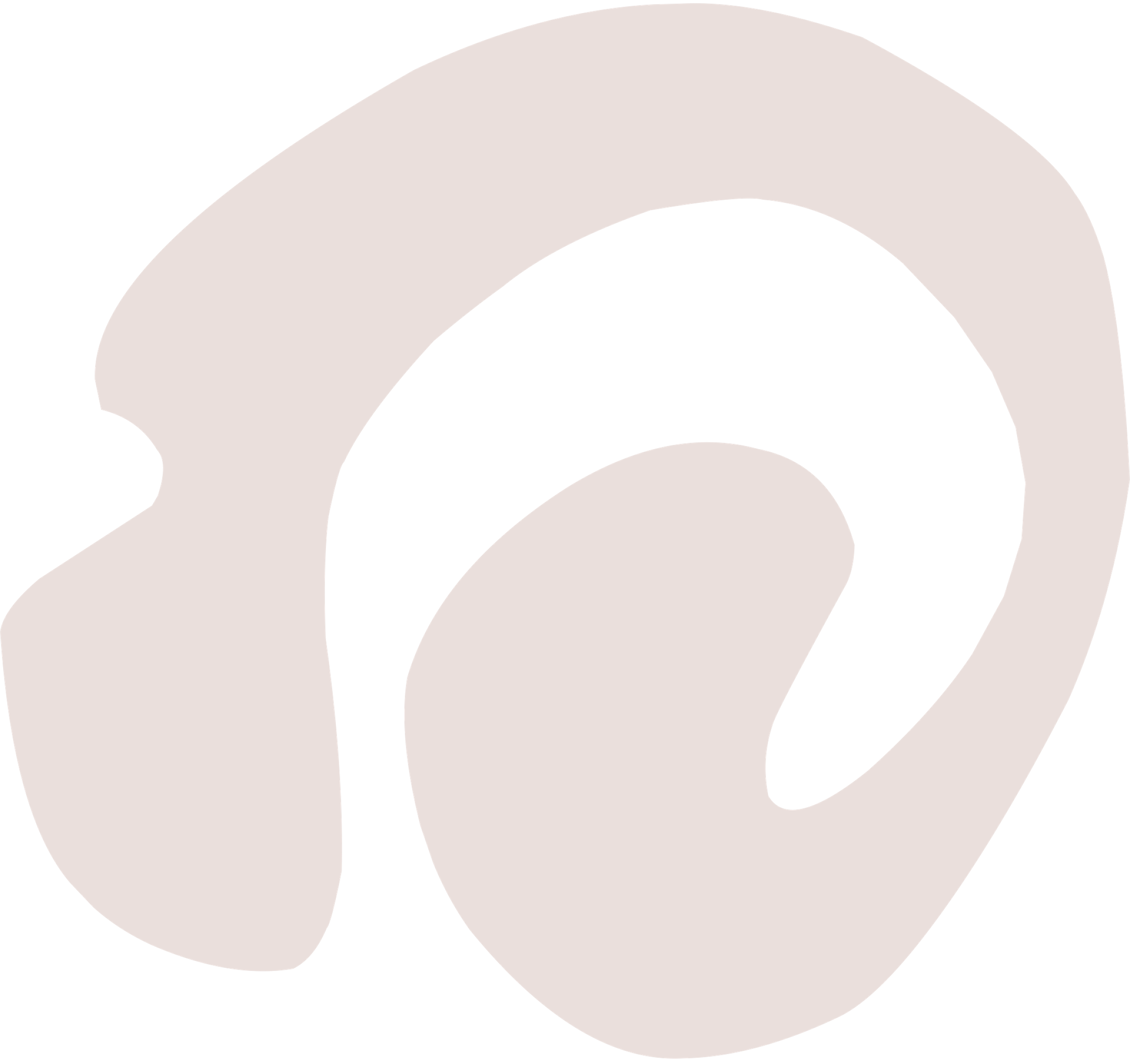 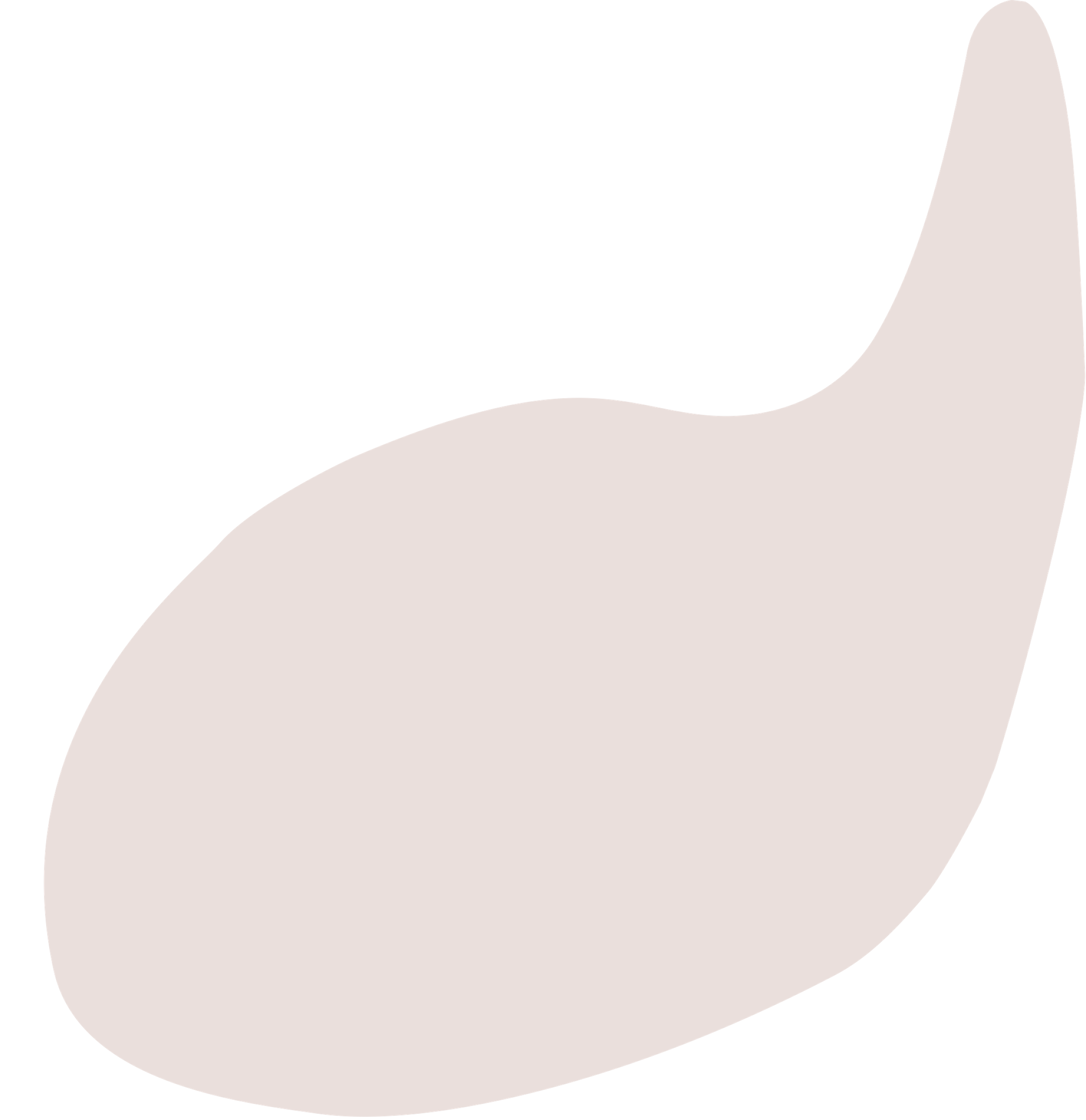 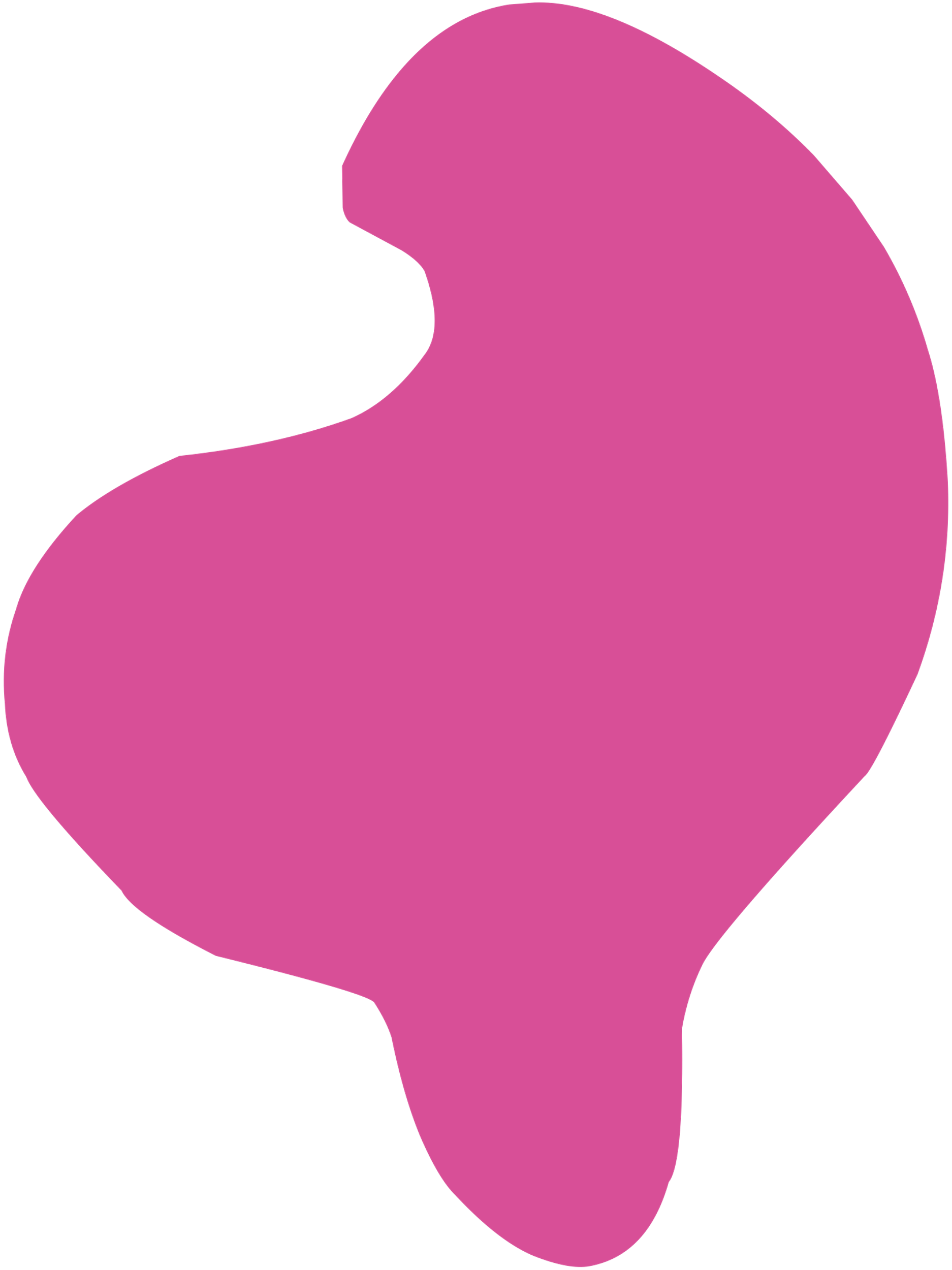 II. NGHĨA CỦA TỪ NGỮ
2. Thực hành
Bài 2 tr26
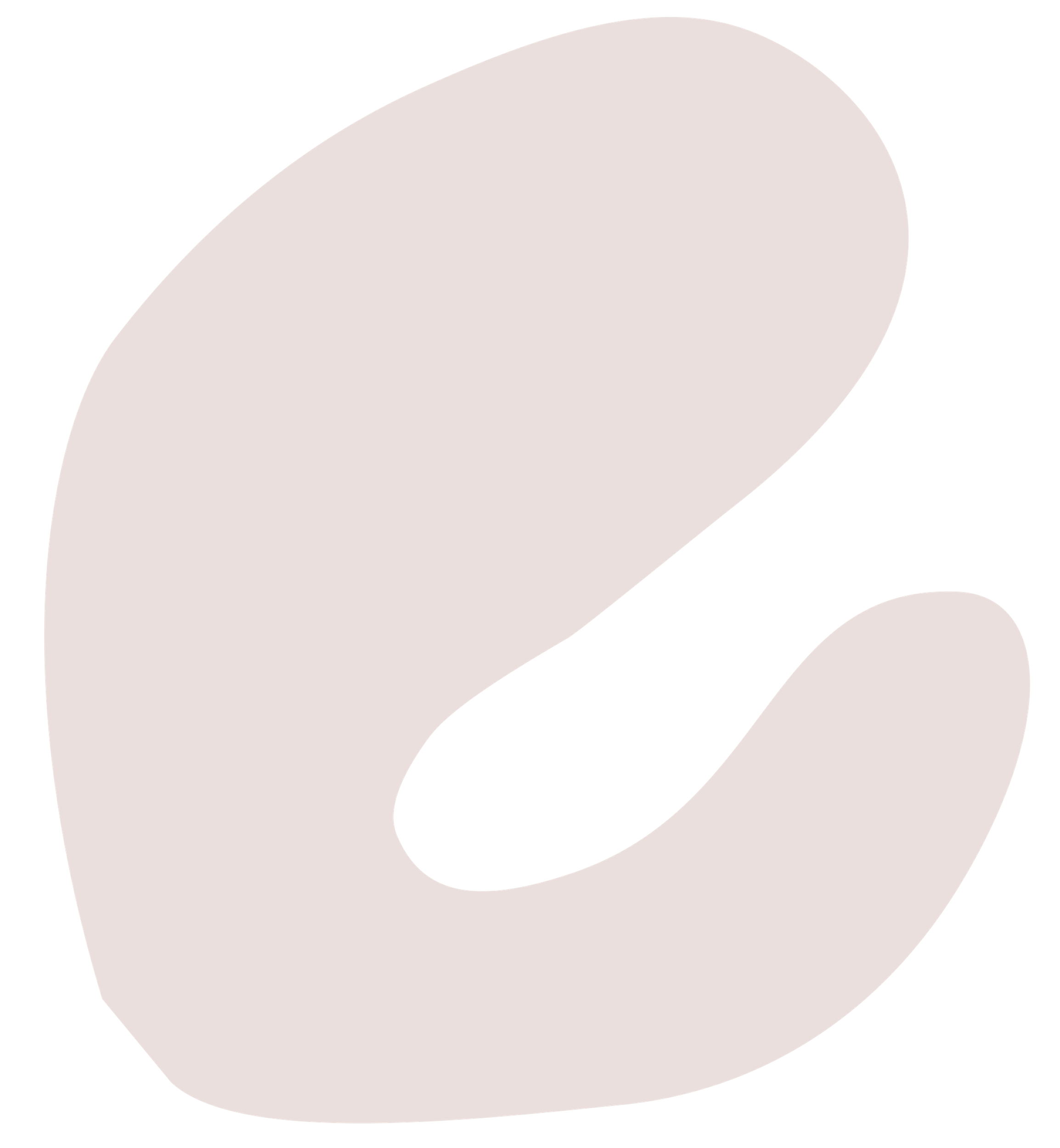 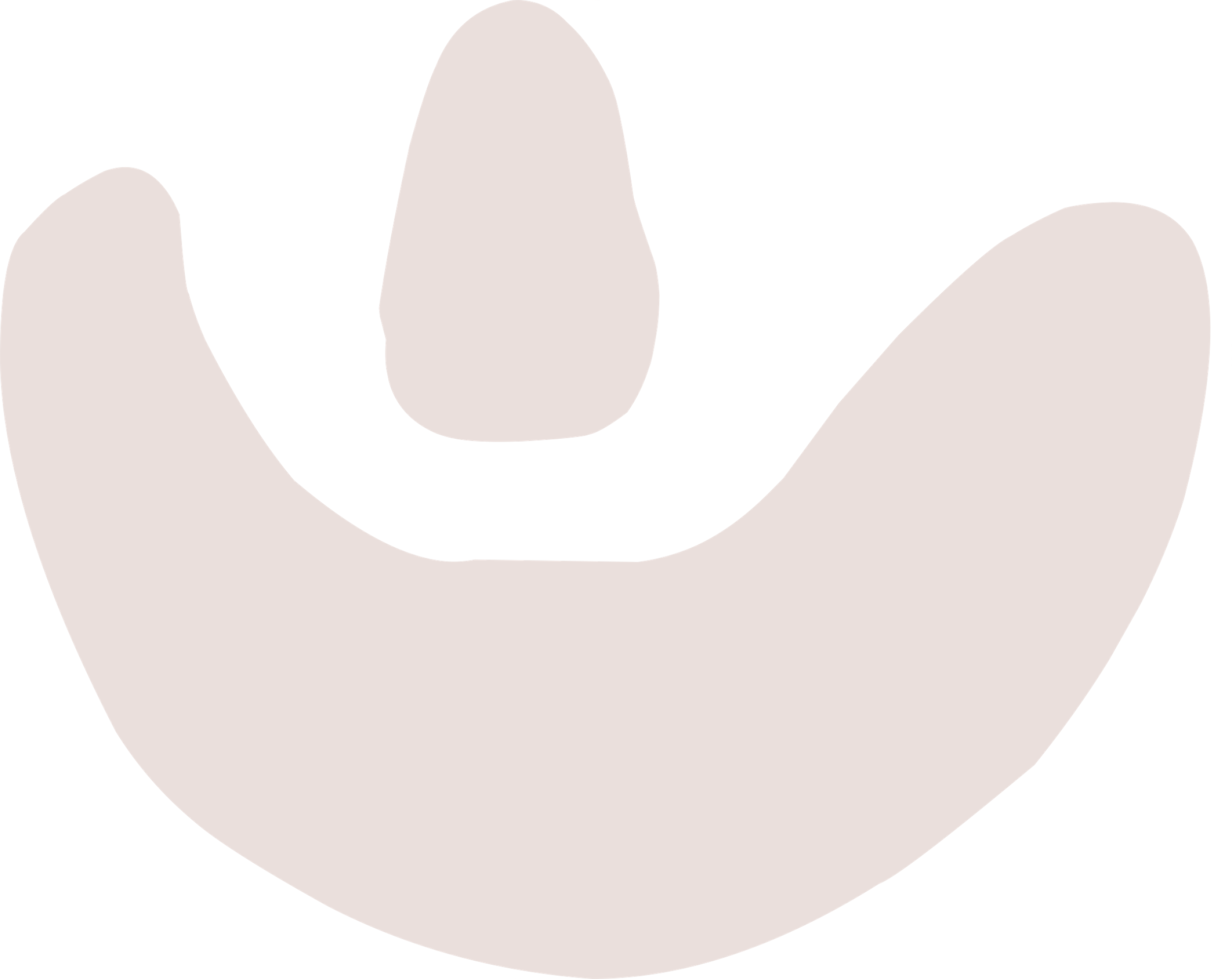 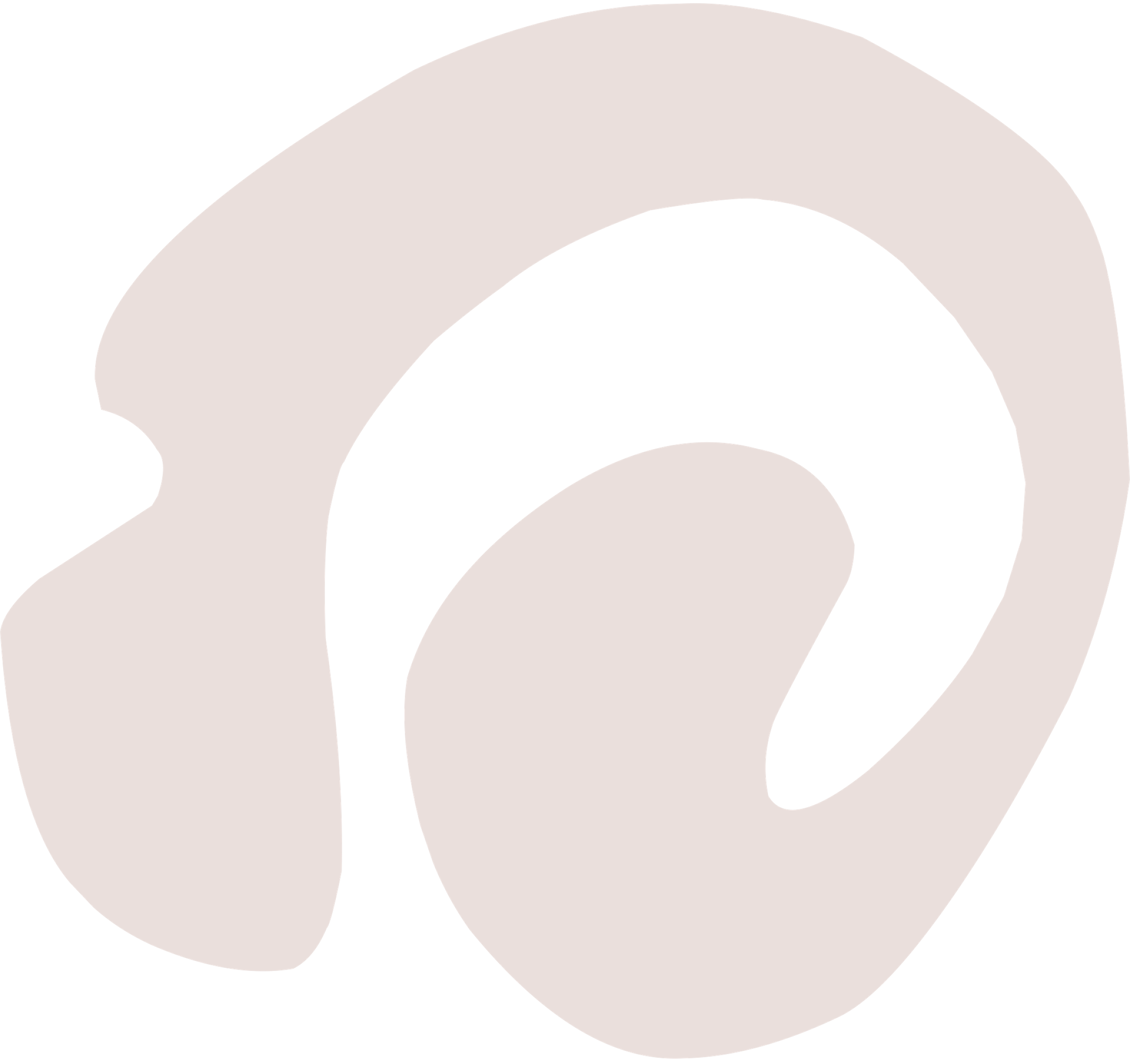 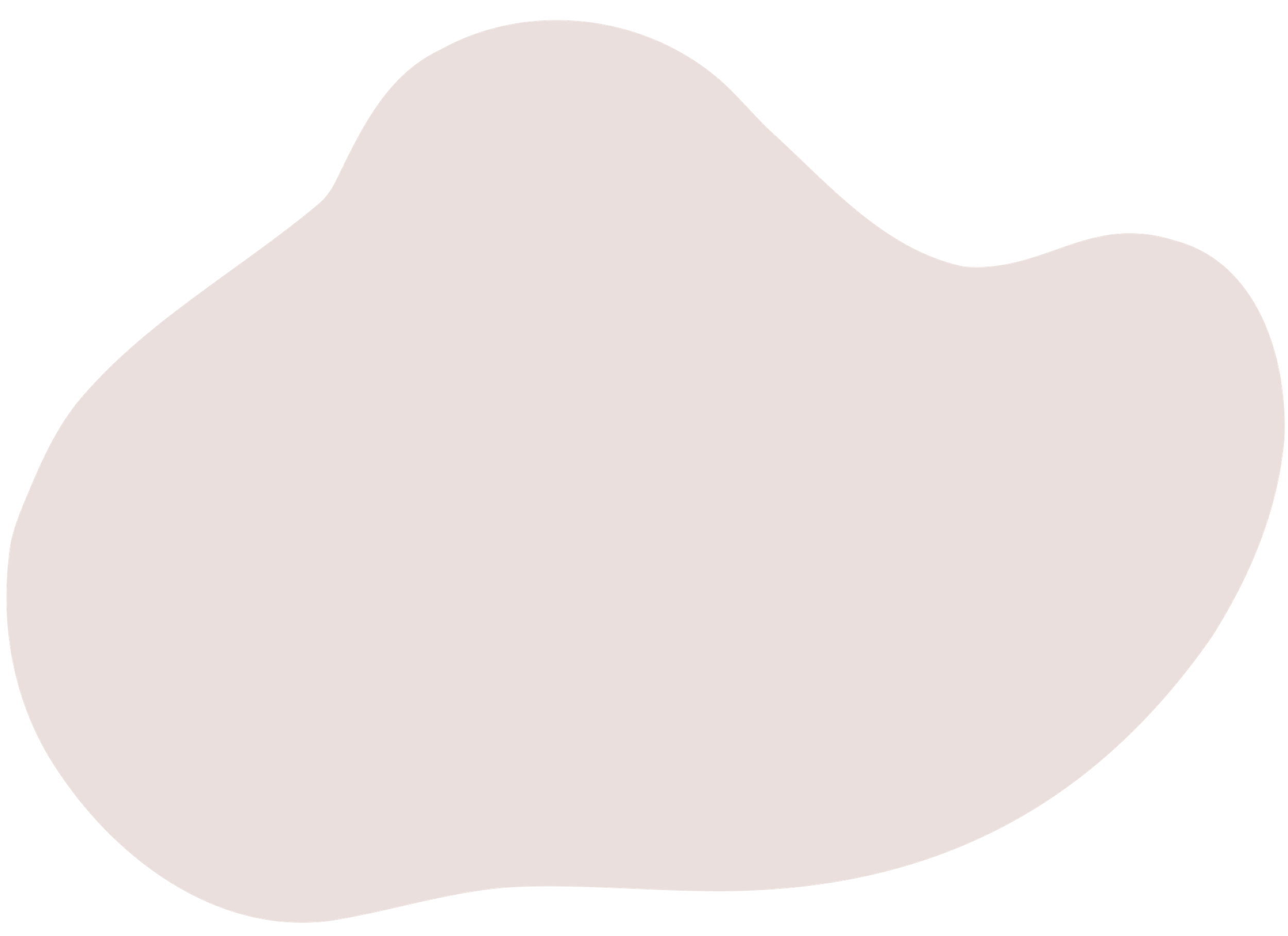 III. BIỆN PHÁP TU TỪ SO SÁNH
Hai cái răng đen nhánh lúc nào cũng nhai ngoàm ngoạp như hai lưỡi liềm máy làm việc.
2. Việc so sánh các sự việc với nhau như vậy có tác dụng gì?
1. Trong VD trên, những sự vật nào được so sánh với nhau? Vì sao có thể so sánh như vậy?
- Sự vật được miêu tả sinh động, hấp dẫn. 
- Làm nổi bật độ sắc nhọn của những chiếc răng Dế Mèn, tô đậm sức cường tráng của cậu
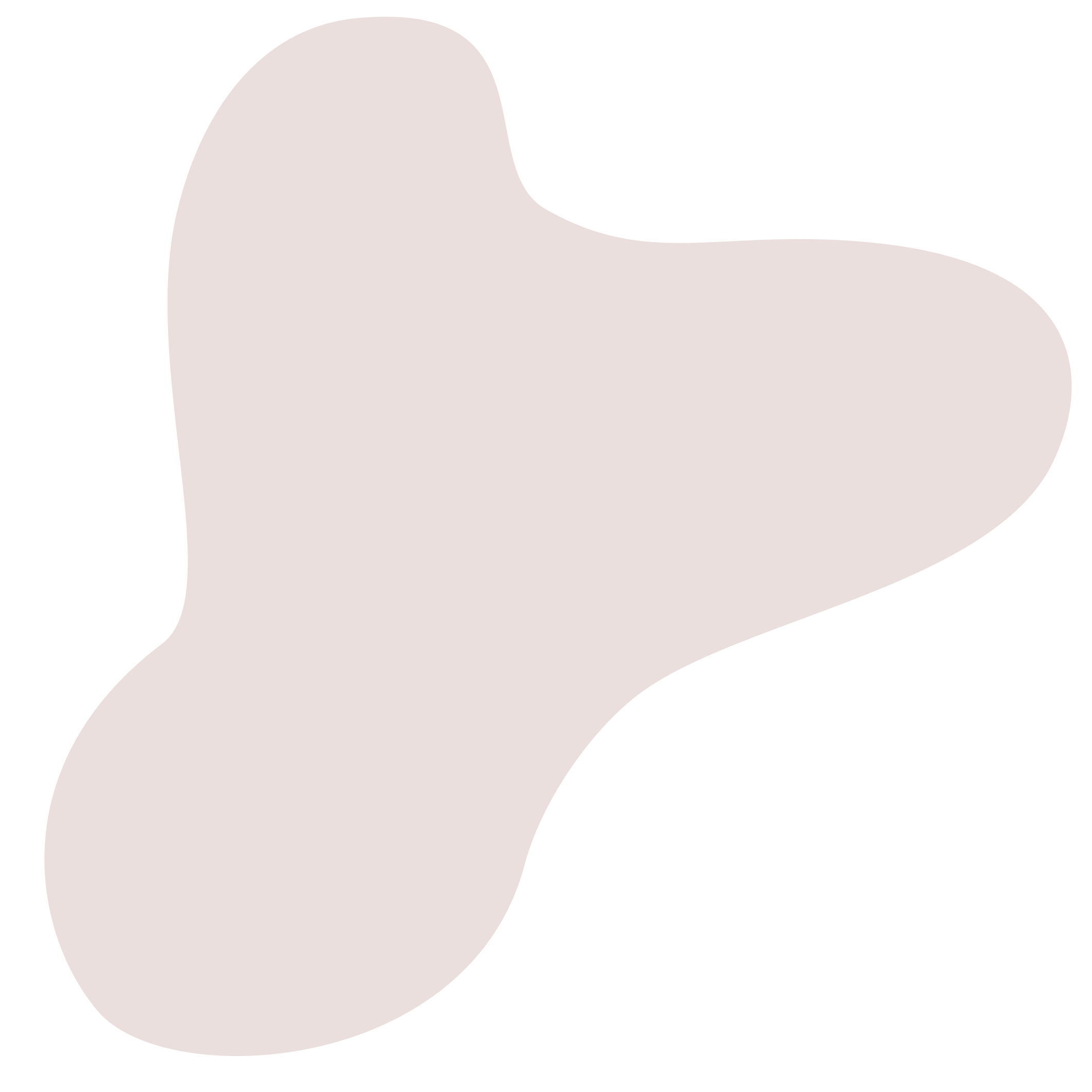 - Hai cái răng đen nhánh - hai lưỡi liềm máy
- Hai sự vật có nét tương đồng: chỉ sự sắc nhọn
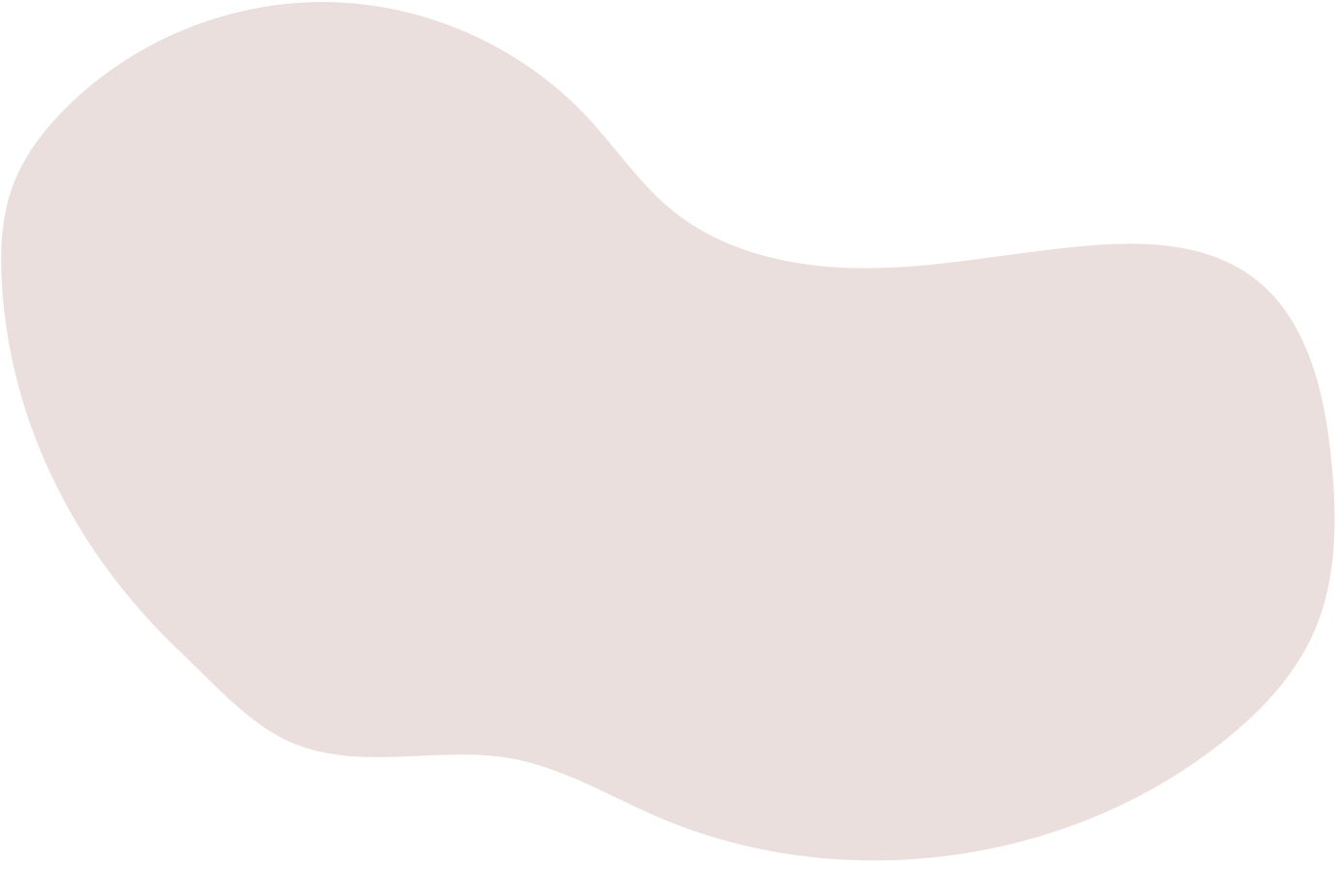 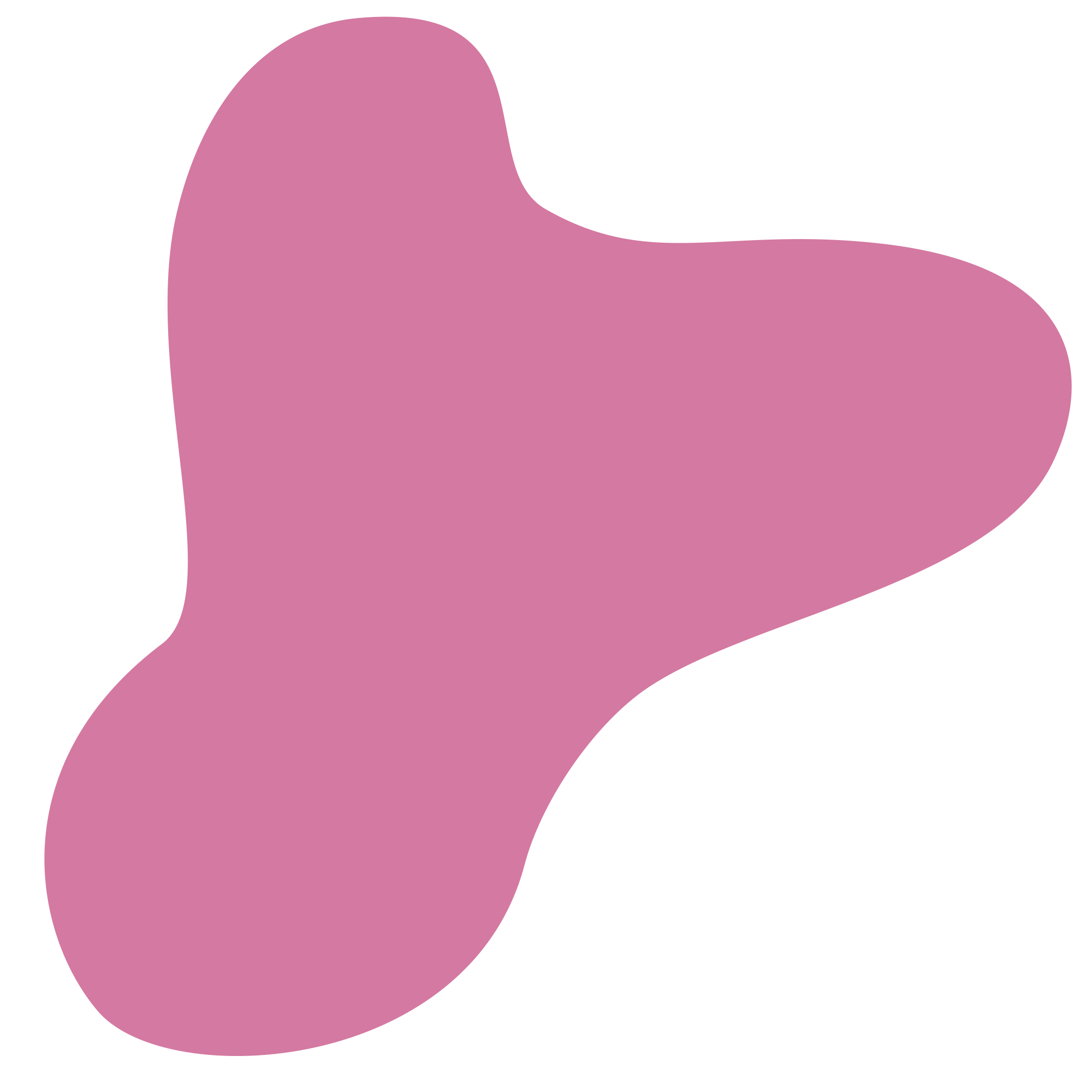 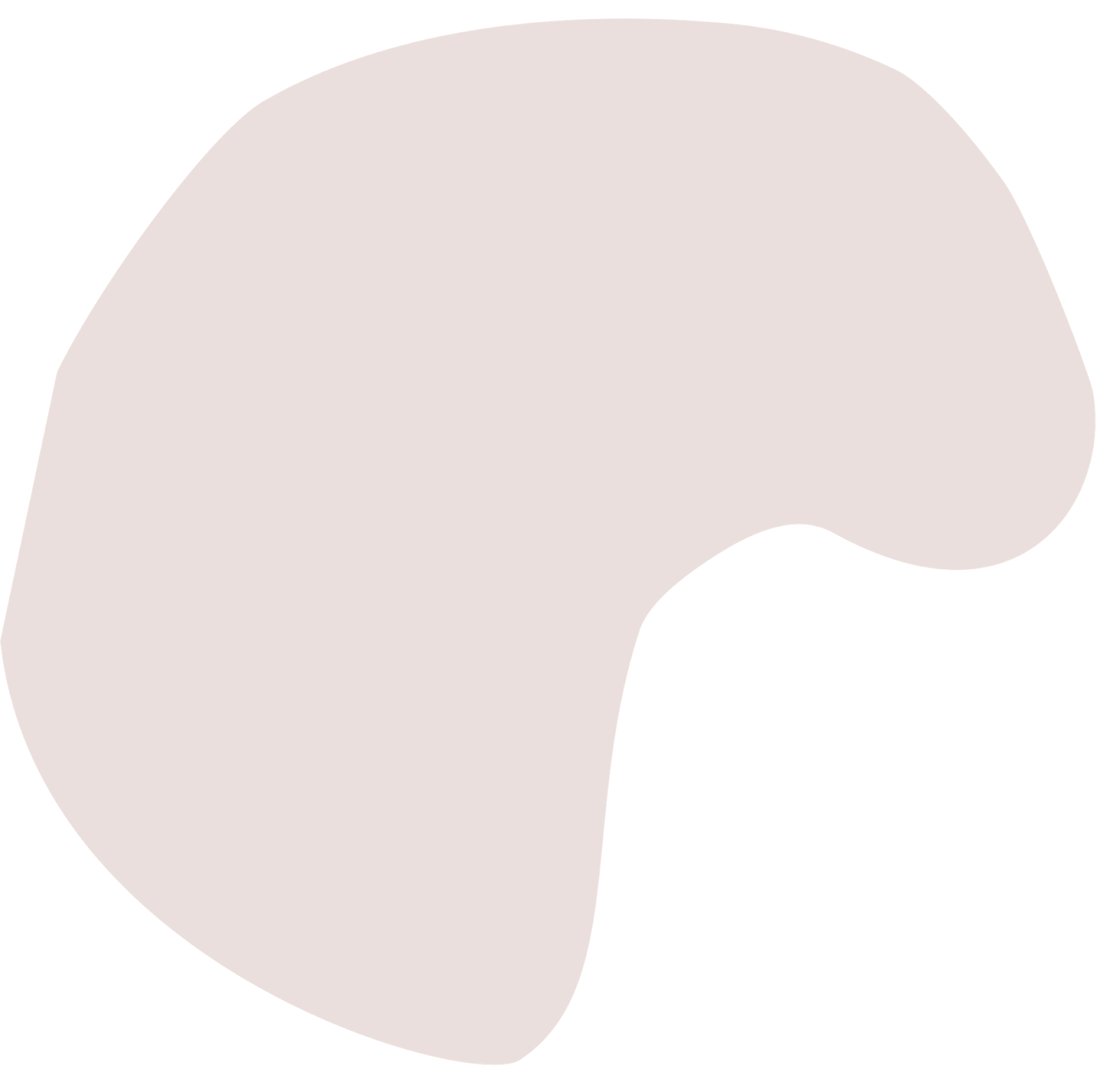 -  Khái niệm: so sánh là đối chiếu sự vật, sự việc, hiện tượng này với sự vật, sự việc, hiện tượng khác có nét tương đồng để tăng sức gợi hình, gợi cảm cho sự diễn đạt.
III. BIỆN PHÁP TU TỪ SO SÁNH
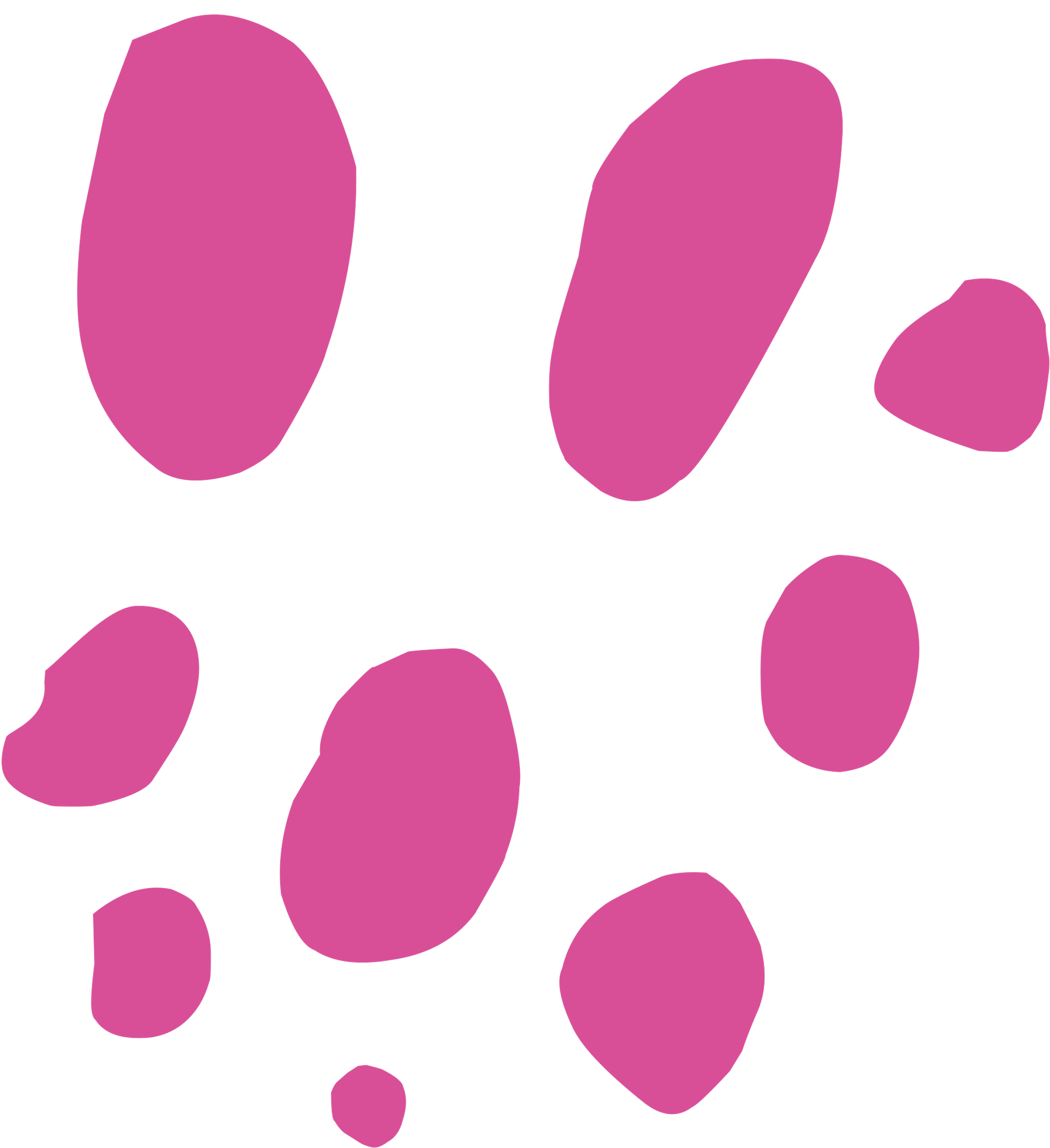 1. Đặc điểm
- Tác dụng: tăng sức gợi hình, gợi cảm cho sự diễn đạt.
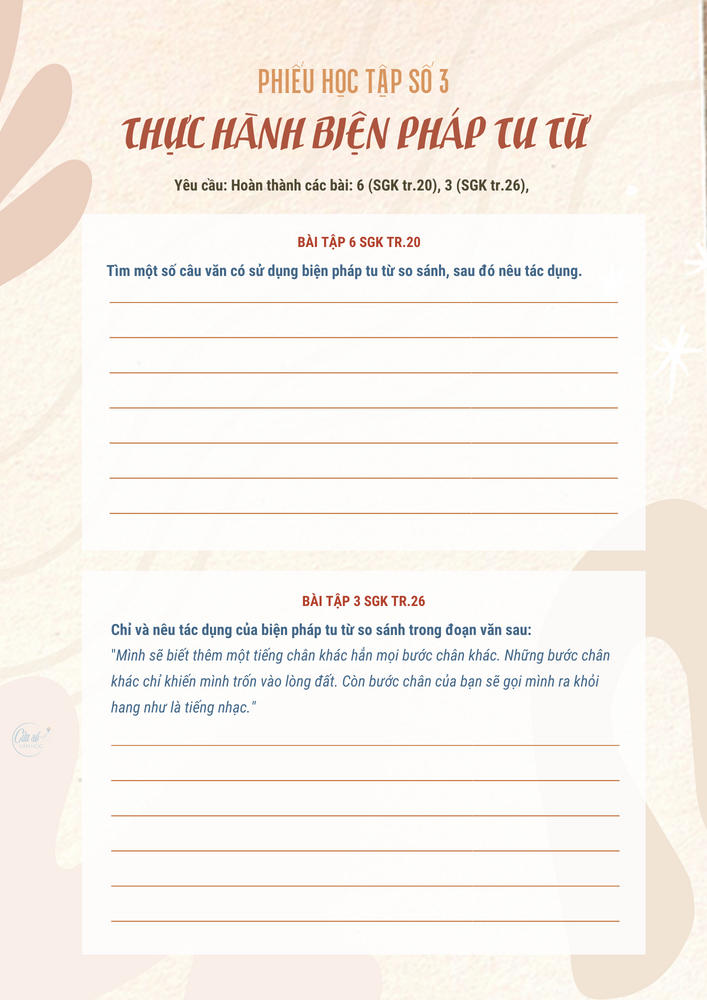 2. Thực hành
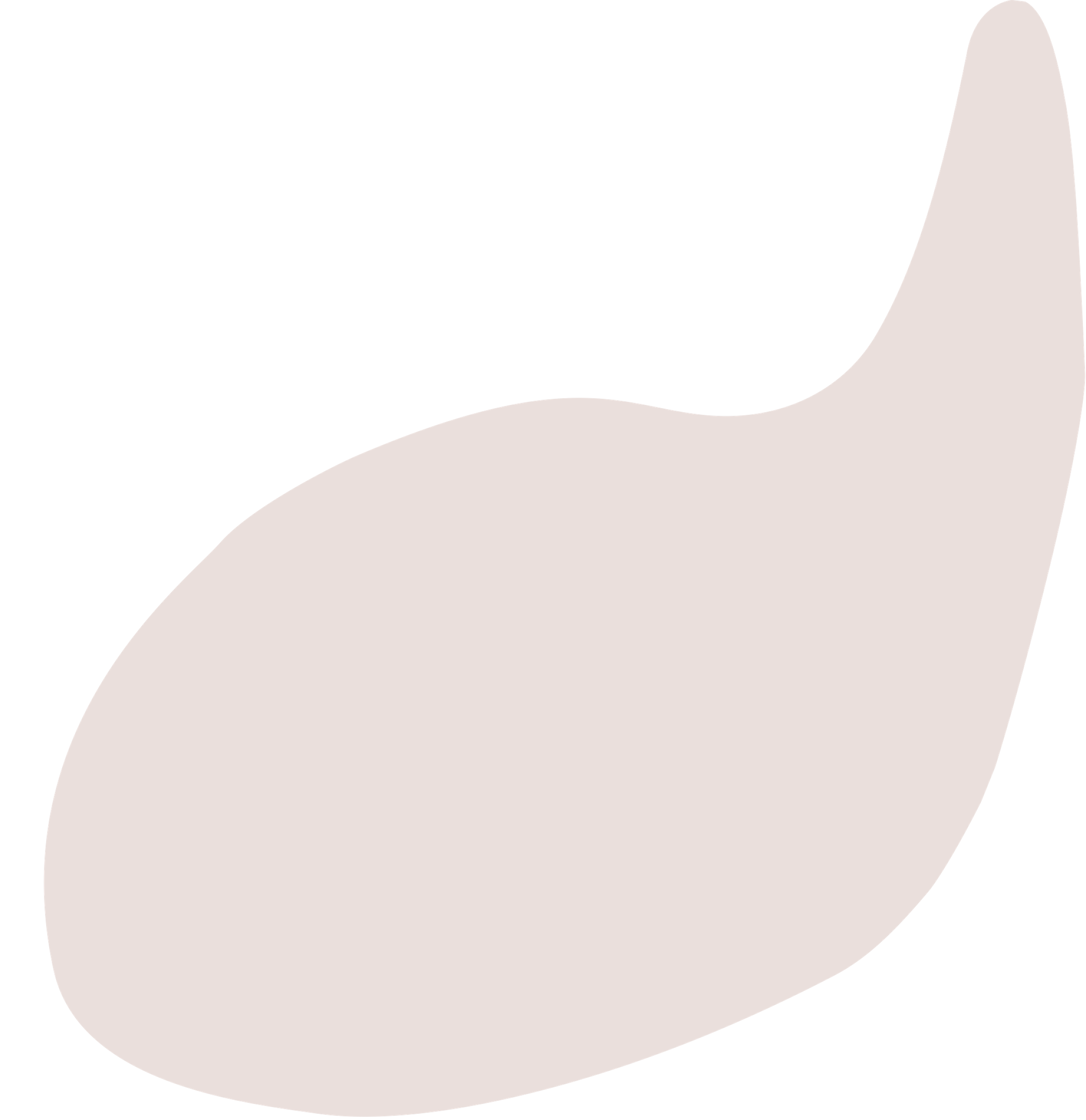 Yêu cầu
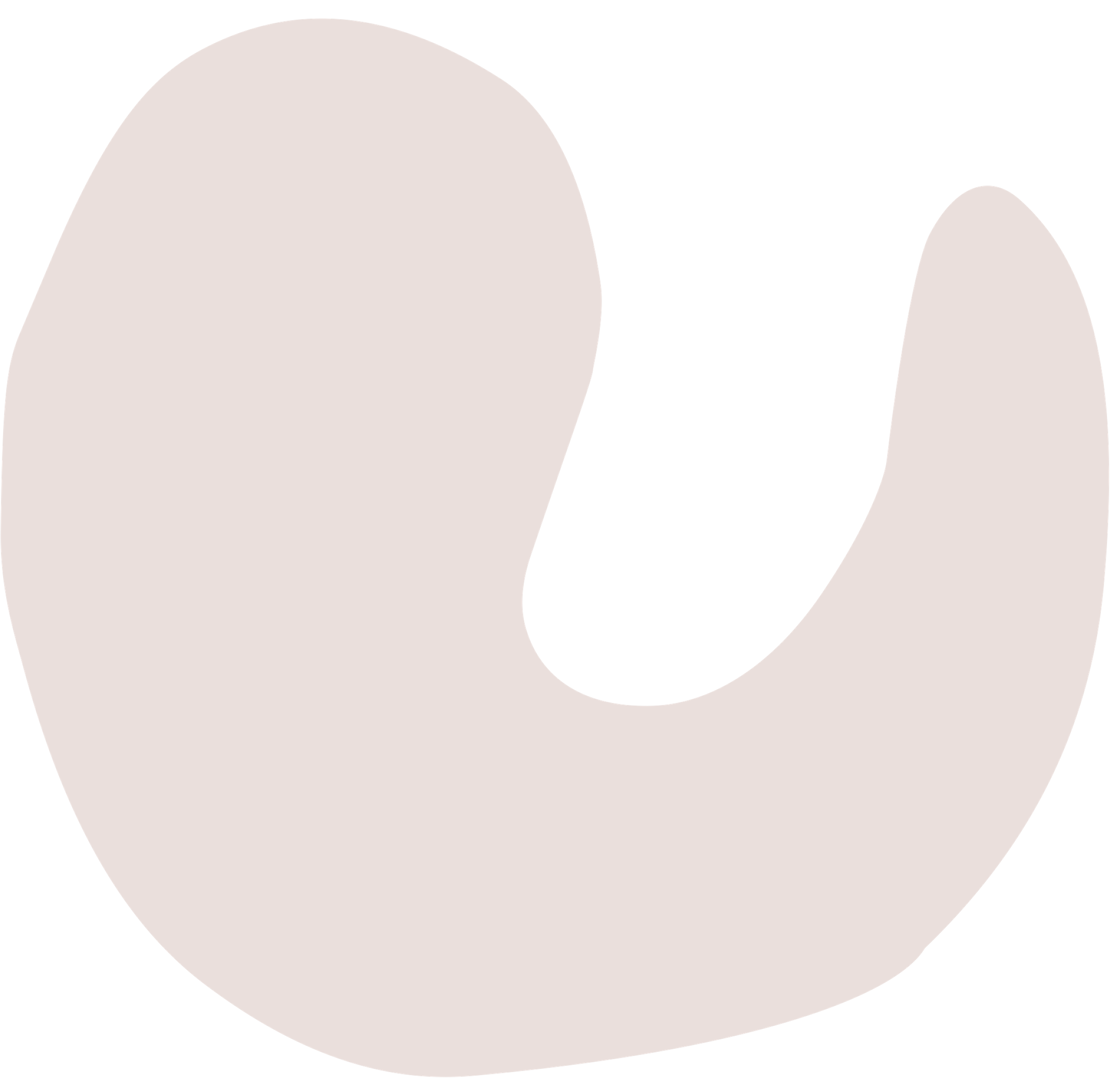 Thực hiện bài 6 tr 20 và bài 3 tr26
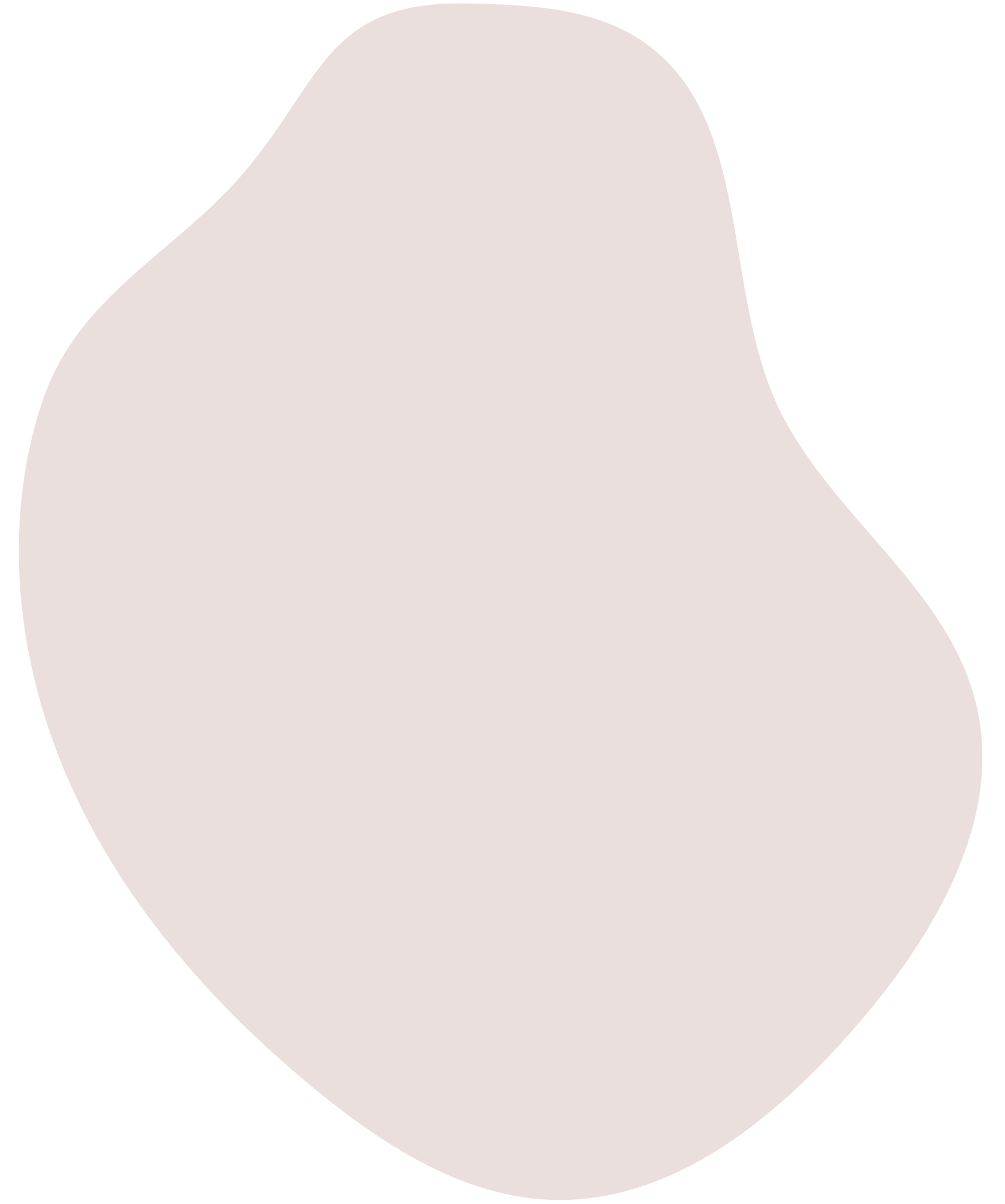 III. BIỆN PHÁP TU TỪ SO SÁNH
2. Thực hành
Bài 6 tr20
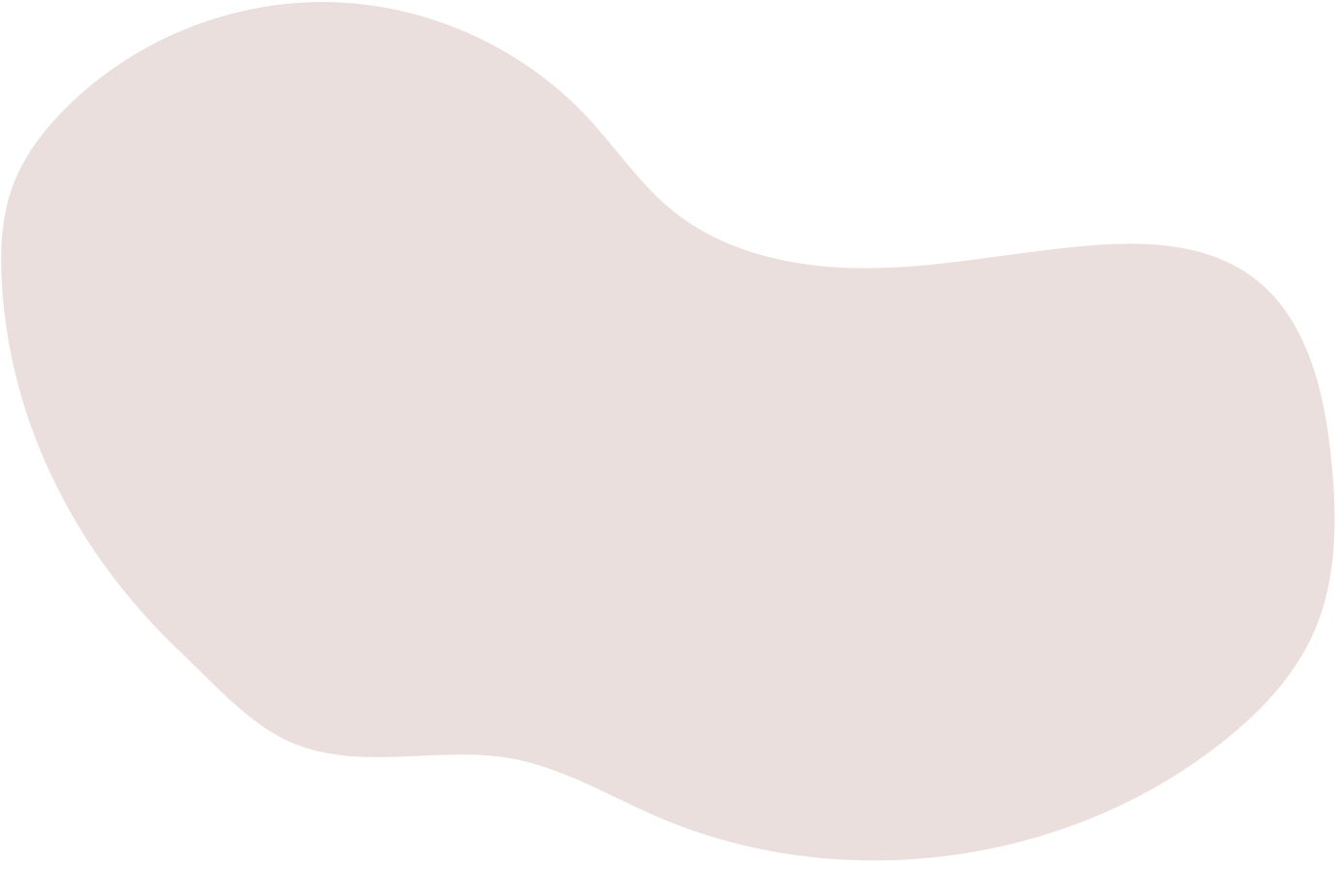 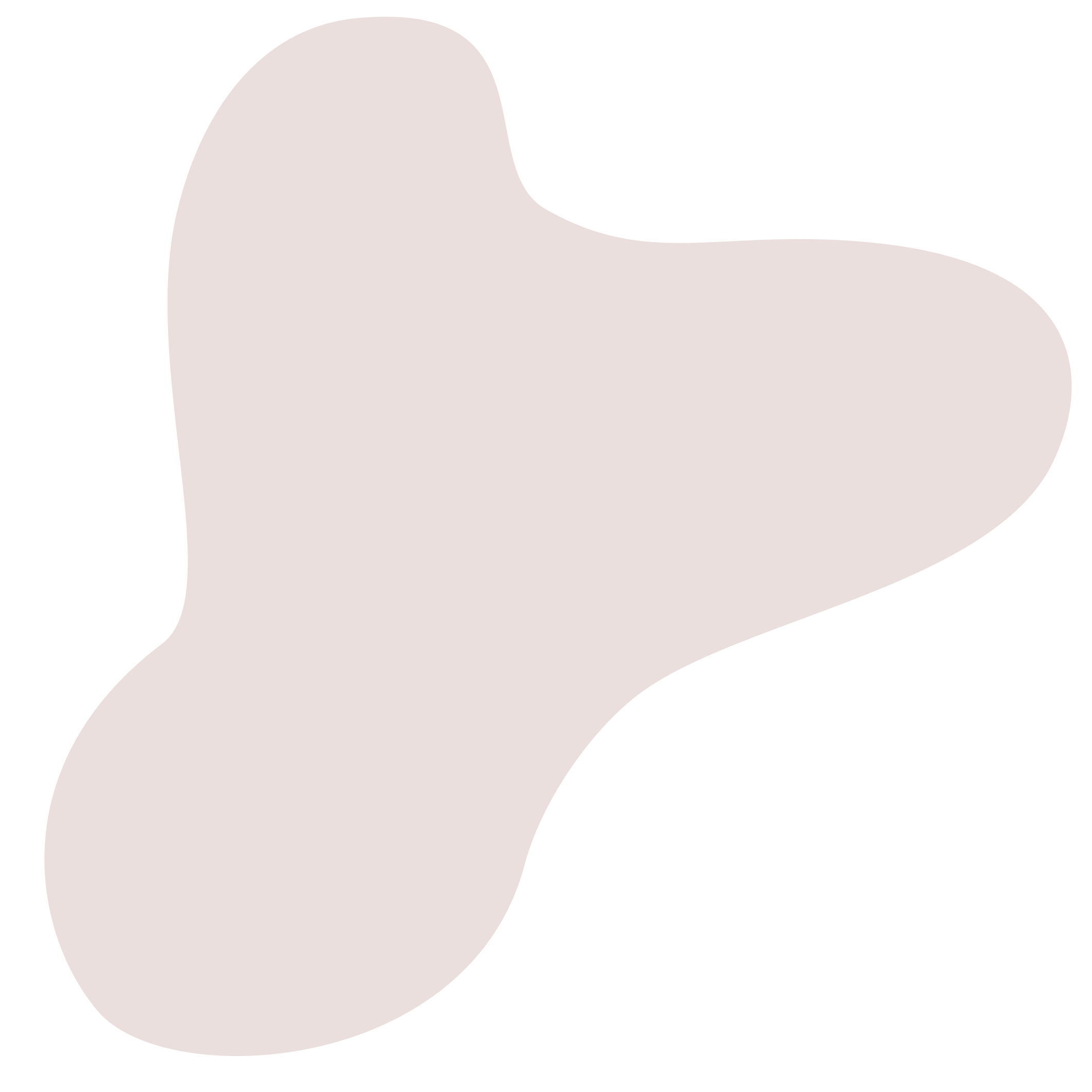 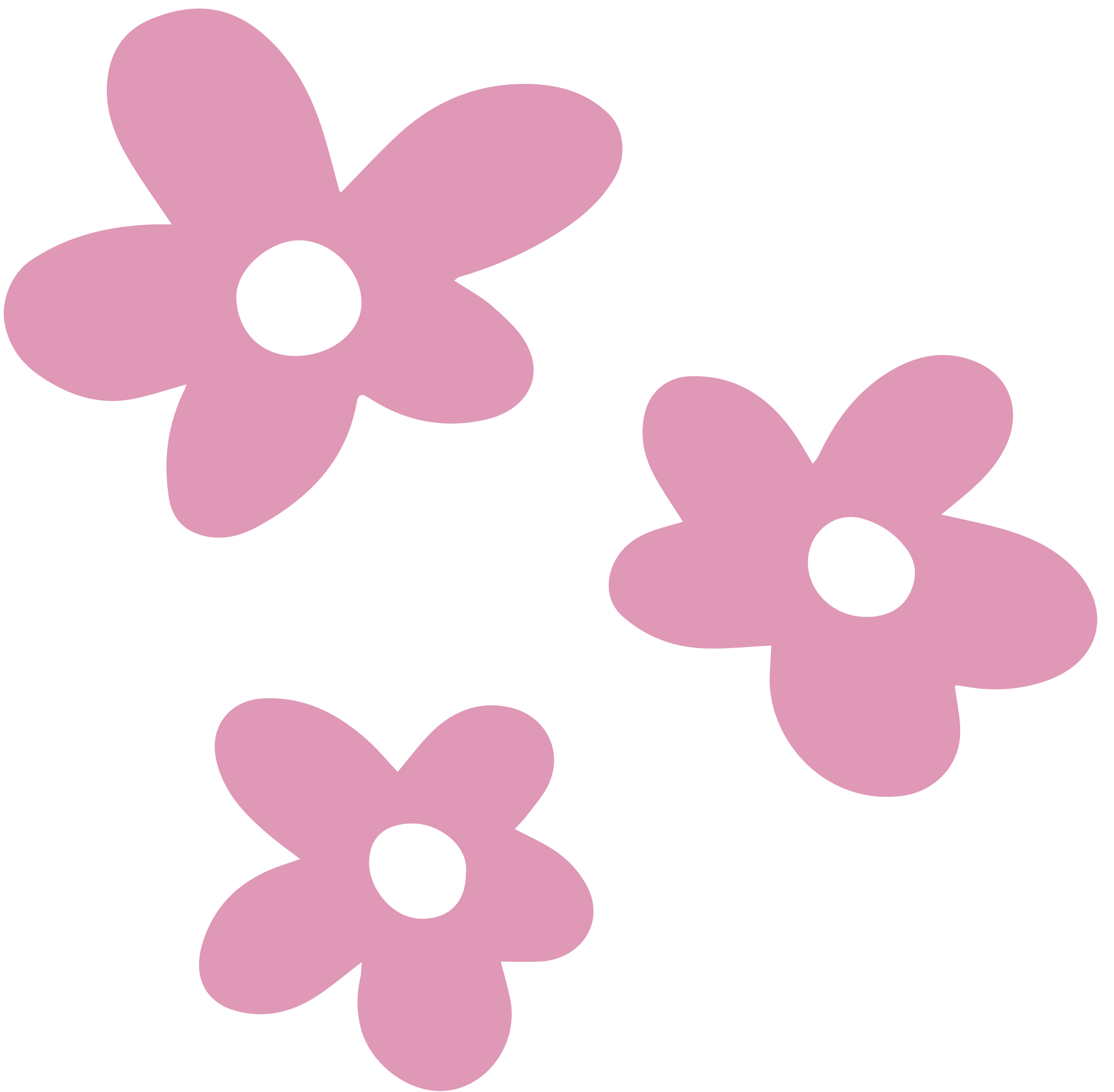 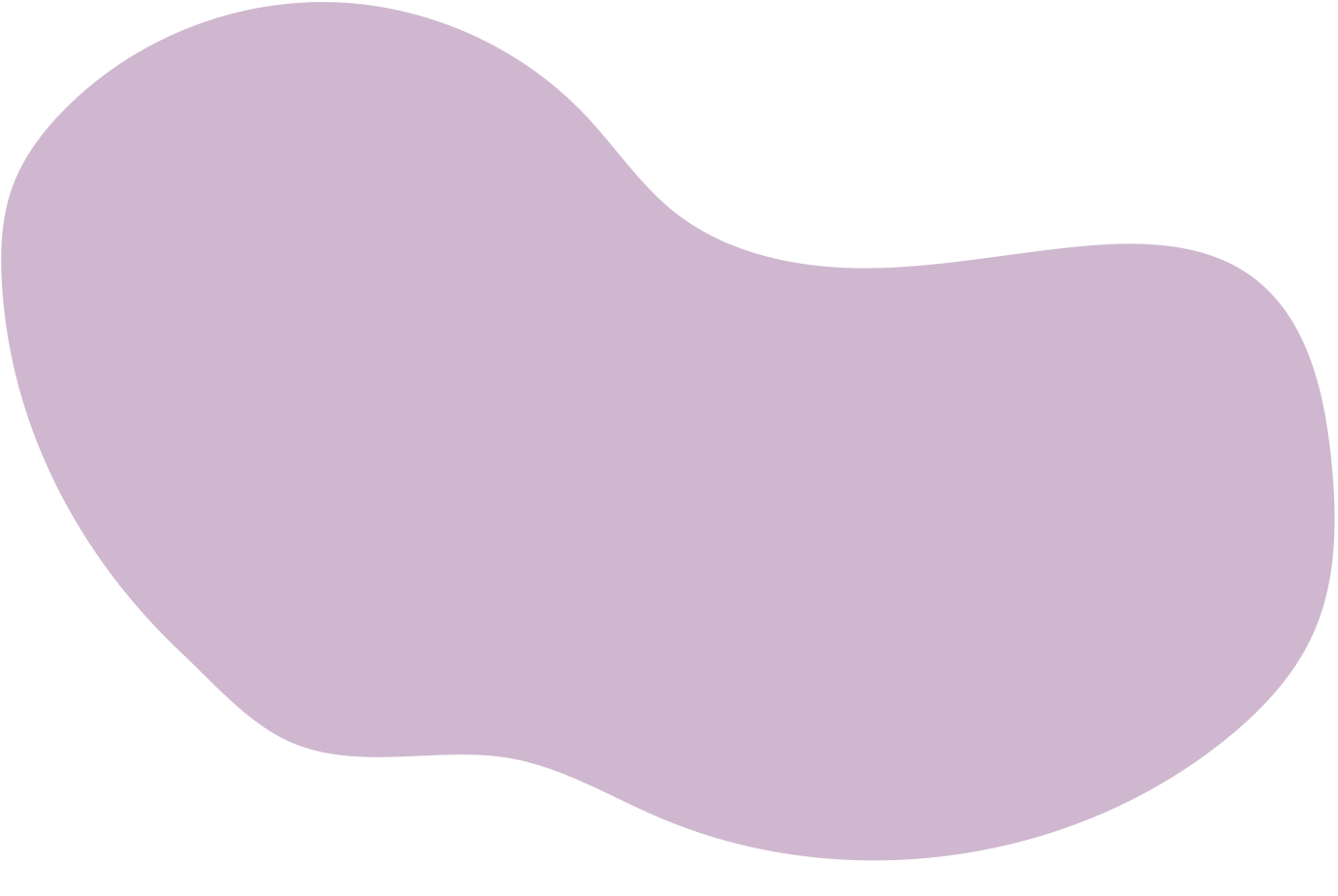 IV. LUYỆN TẬP
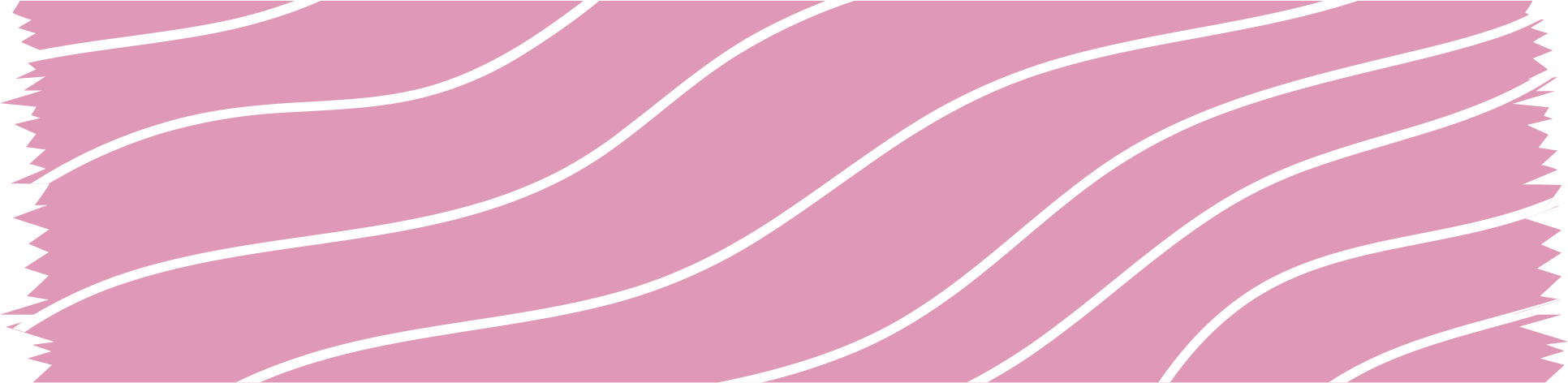 Đề bài: Vẽ sơ đồ tư duy bài học
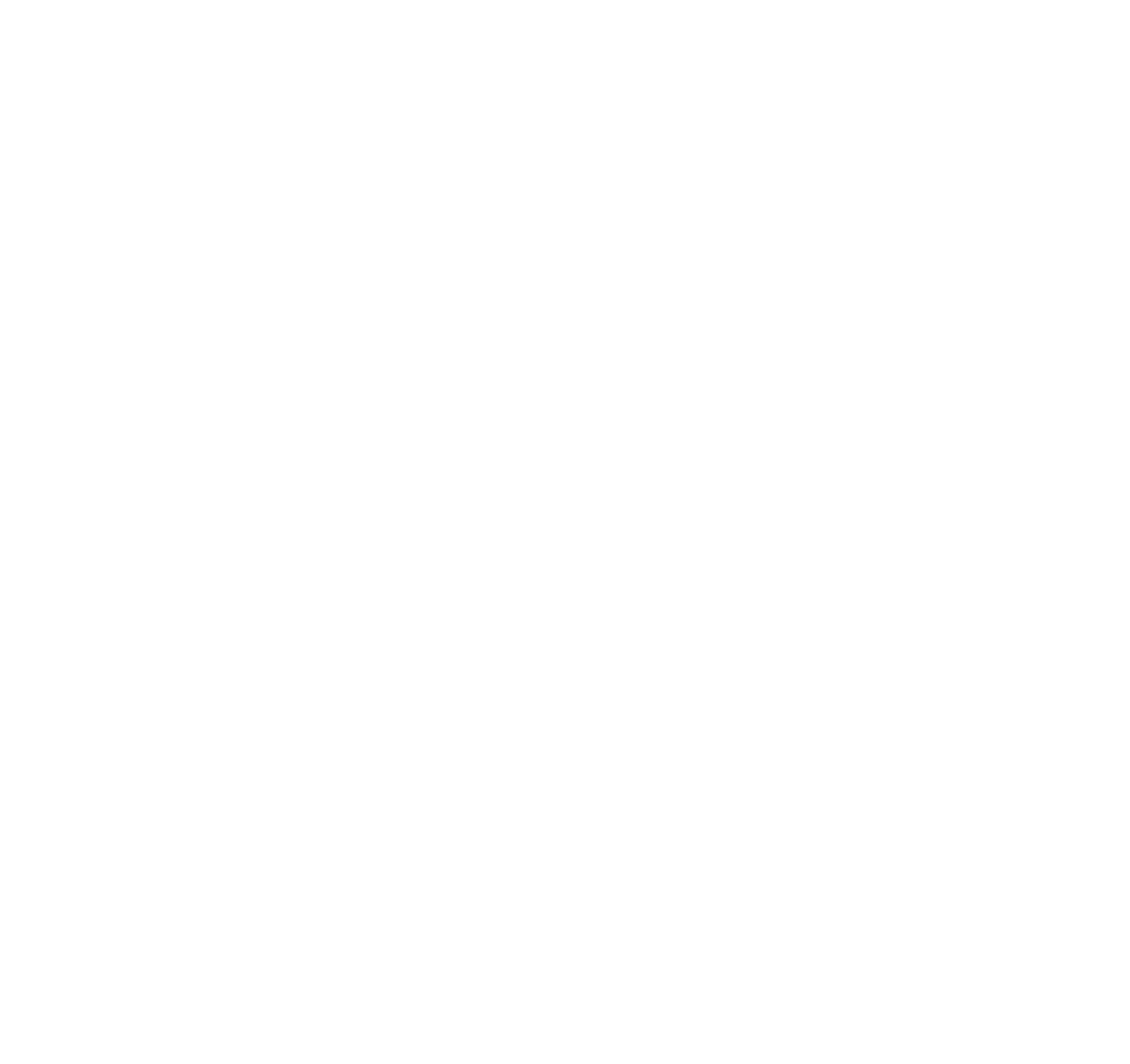 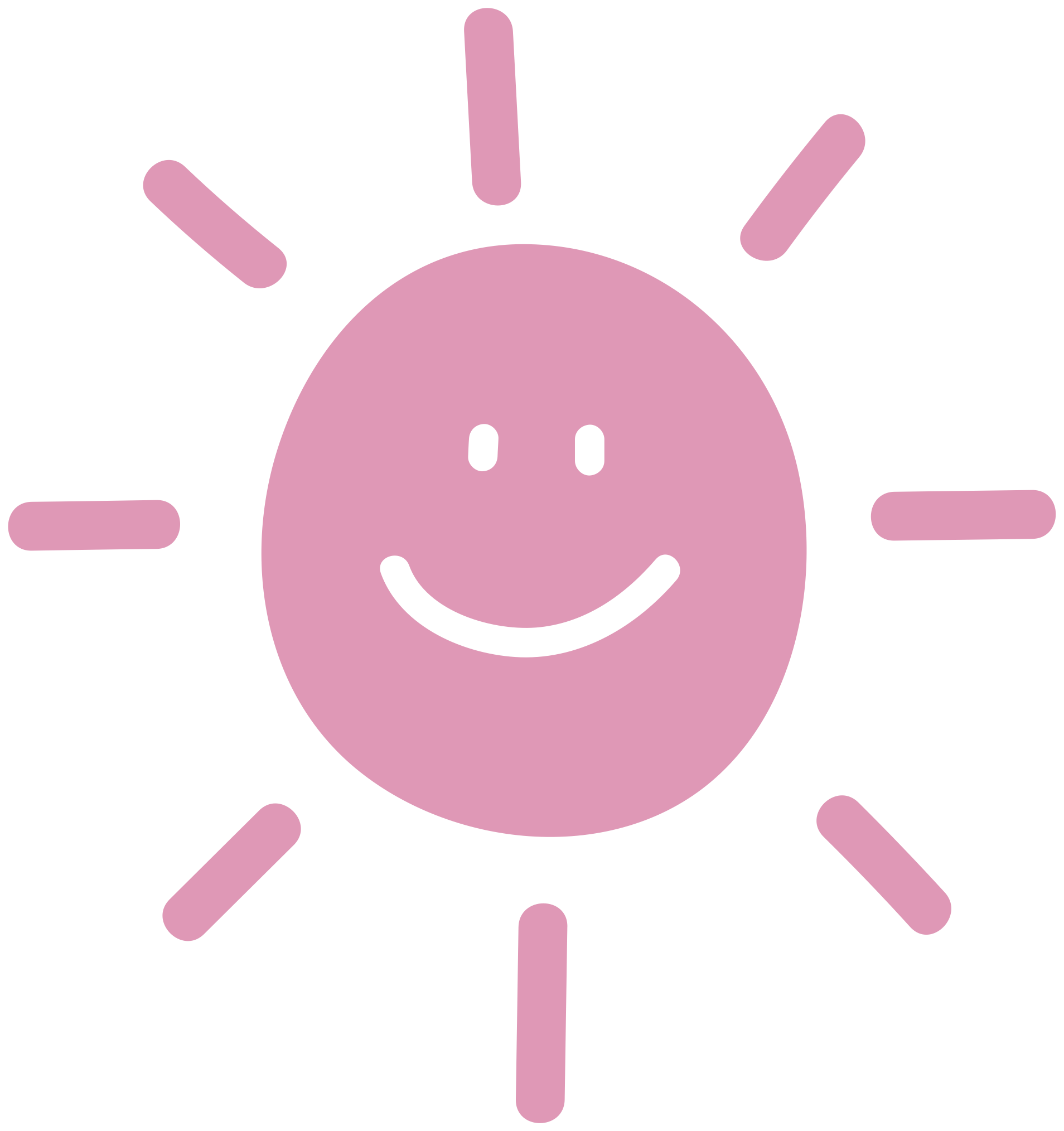 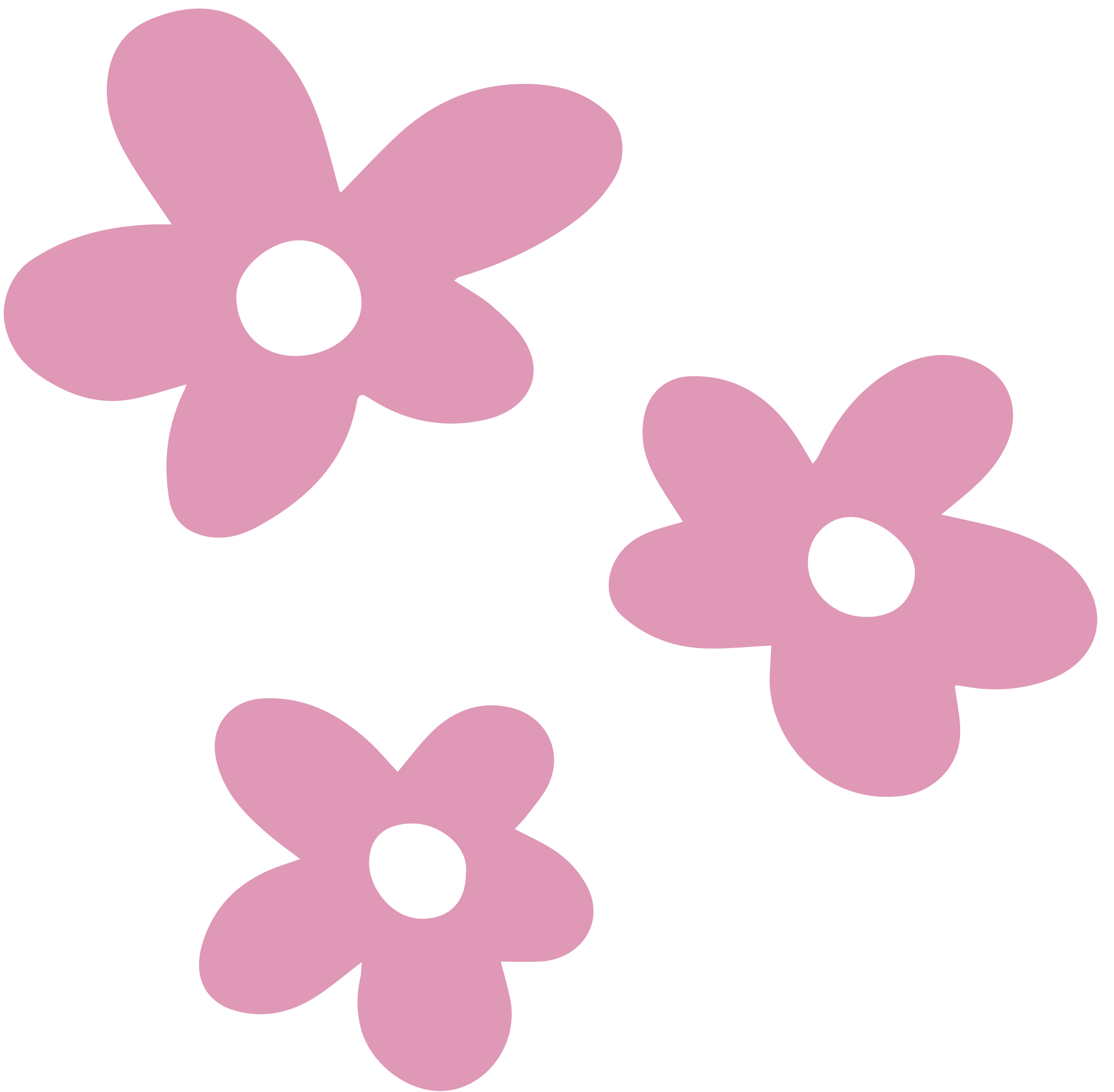 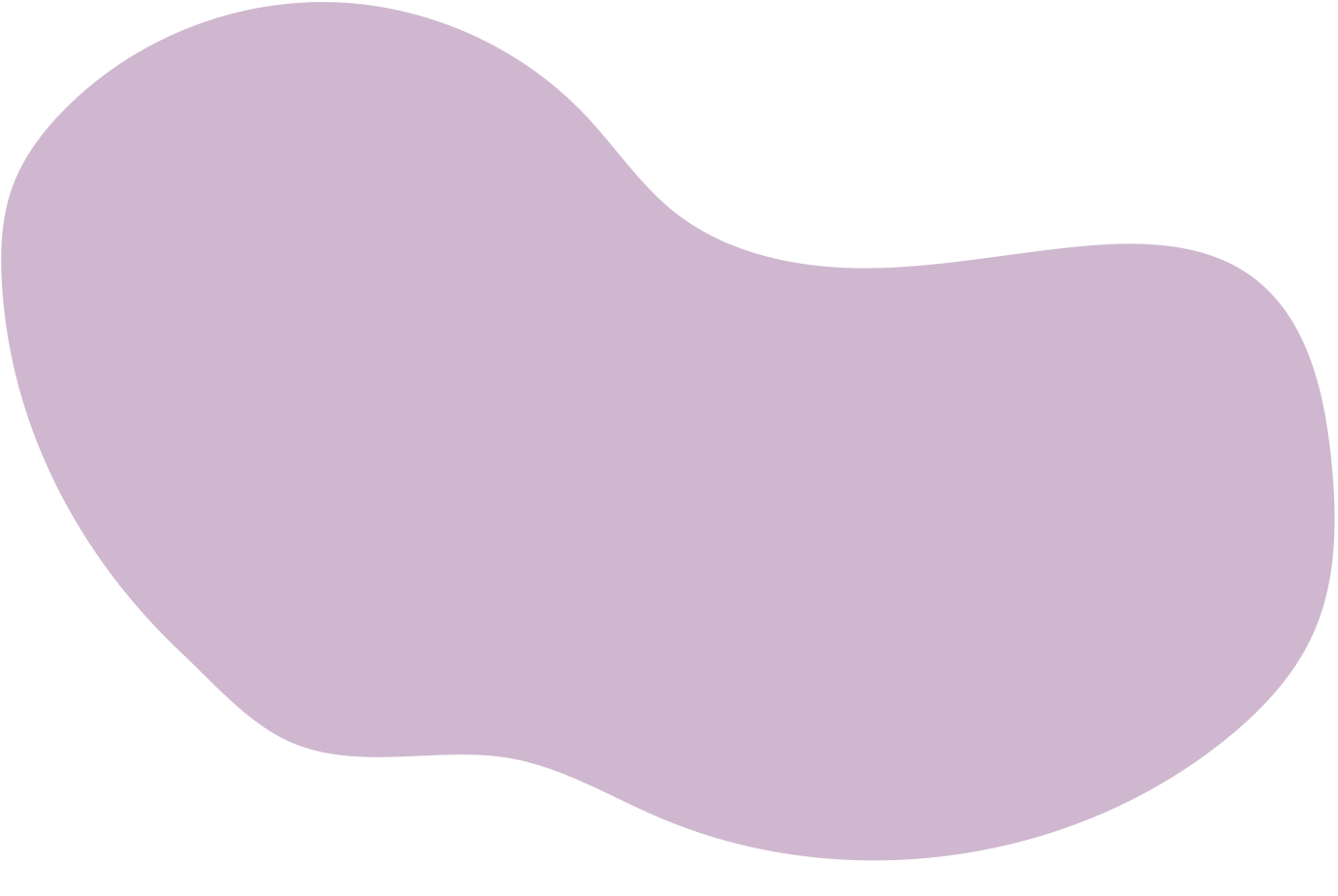 V. VẬN DỤNG
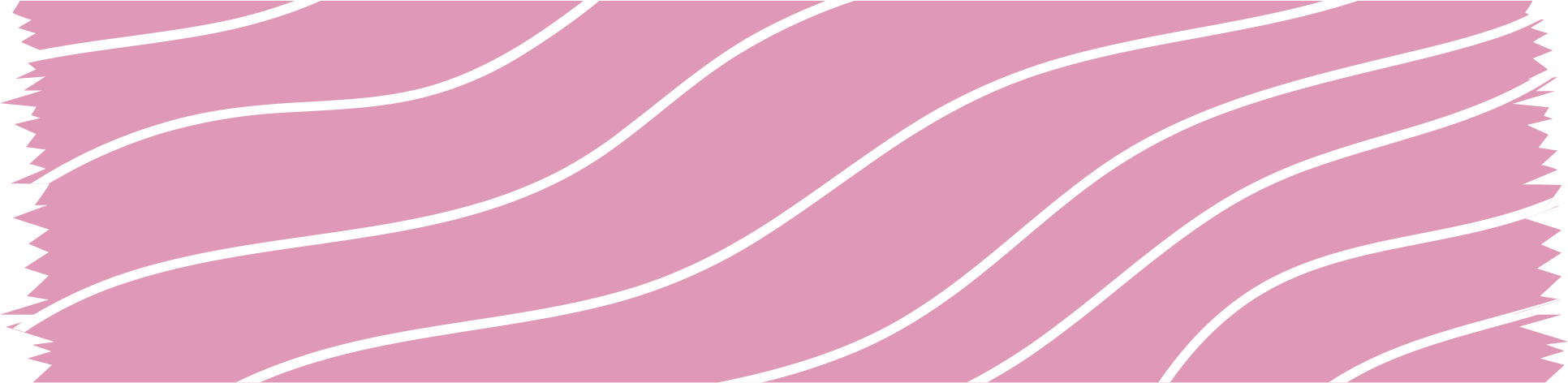 Đề bài: Viết đoạn văn khoảng 5-7 câu trình bày cảm nhận của em về nhân vật hoàng tử bé hoặc nhân vật cáo, trong đoạn văn có sử dụng ít nhất 2 từ ghép, 2 từ láy, 1 biện pháp tu từ
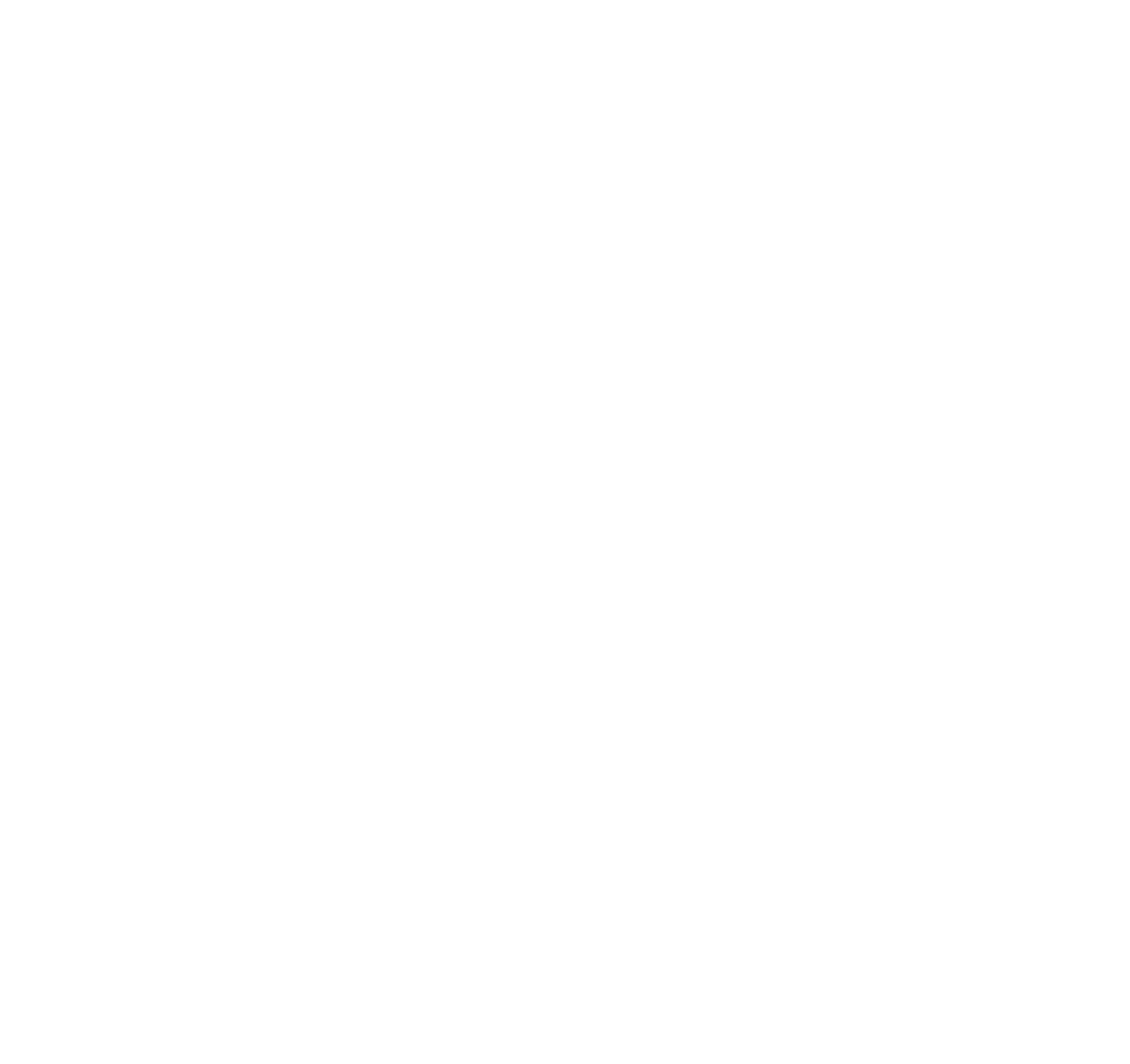 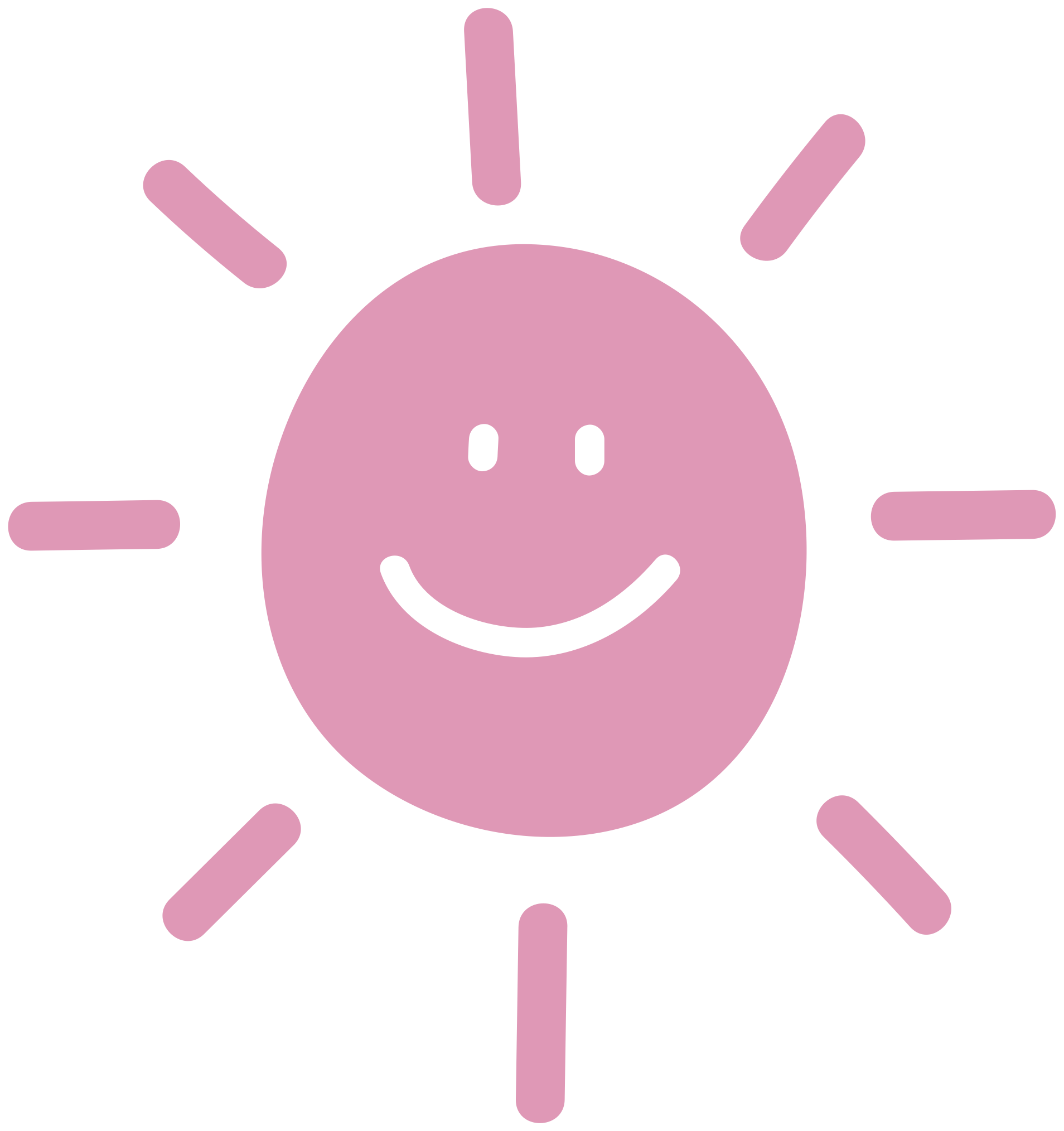 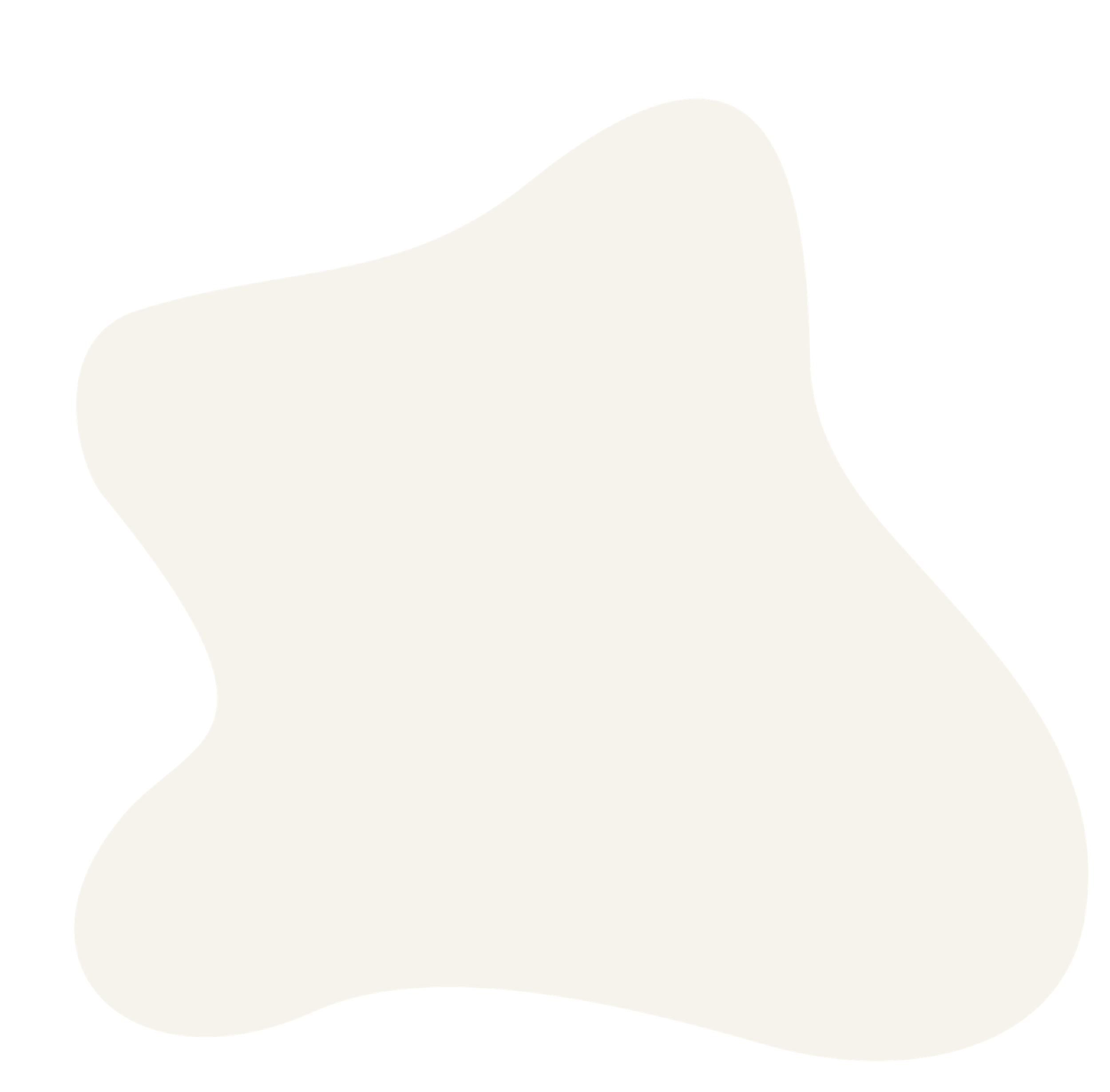 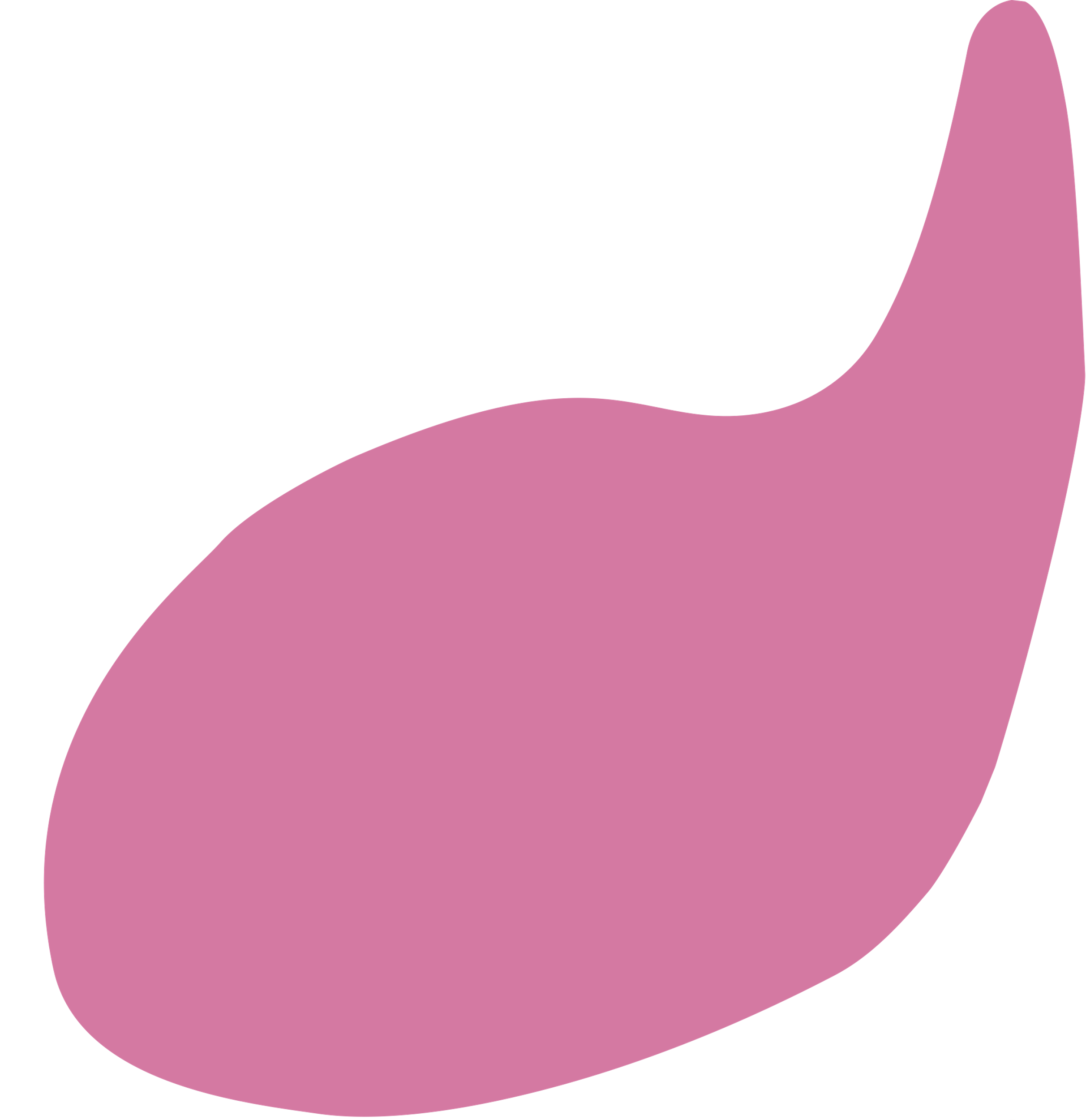 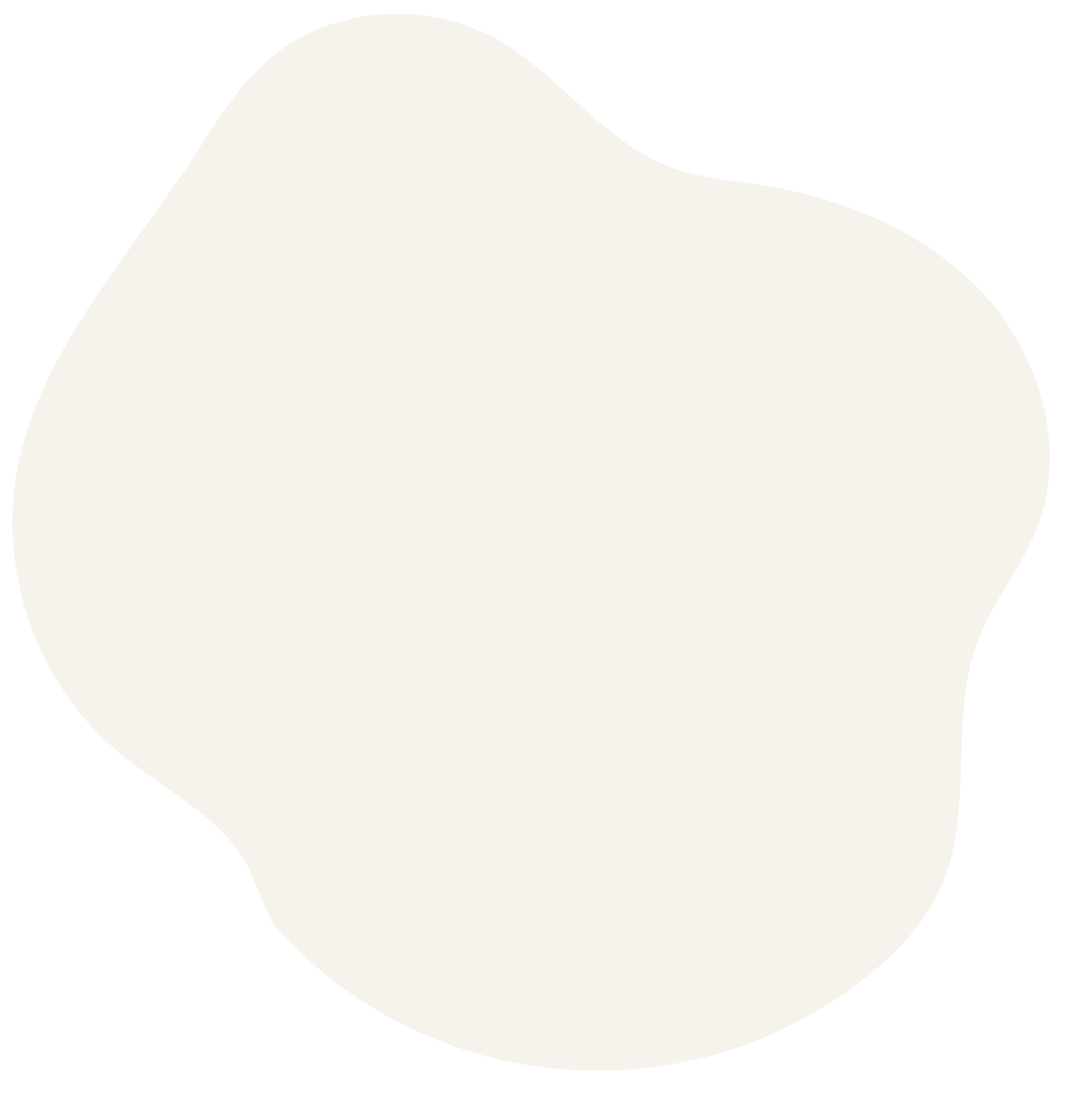 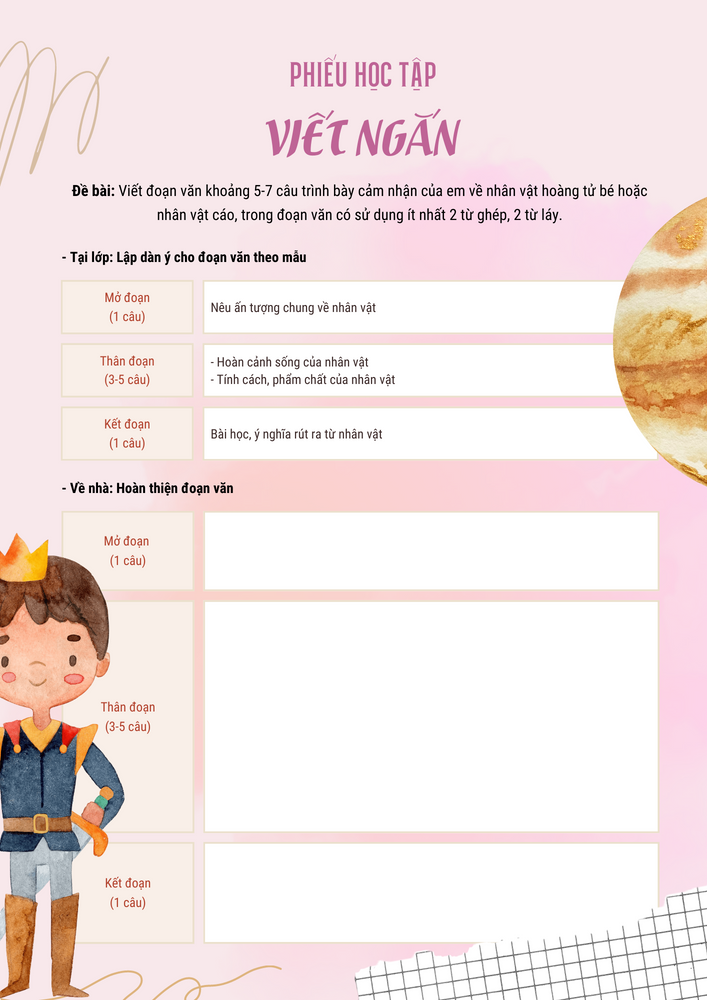 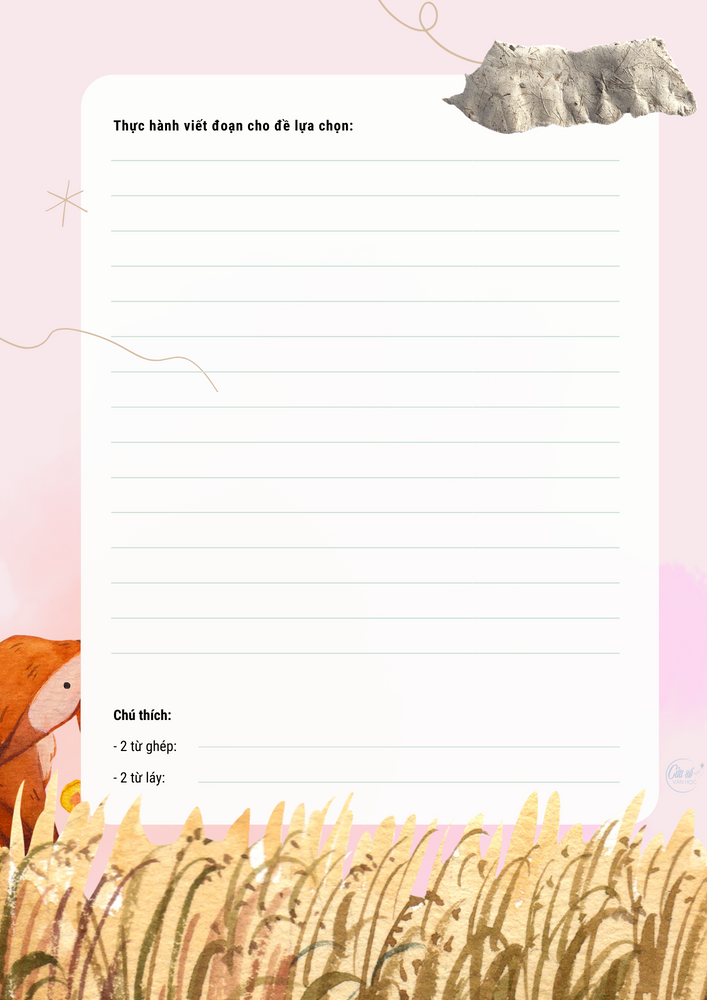 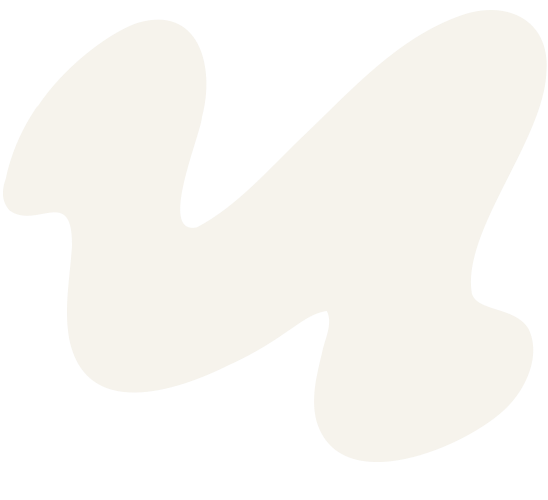 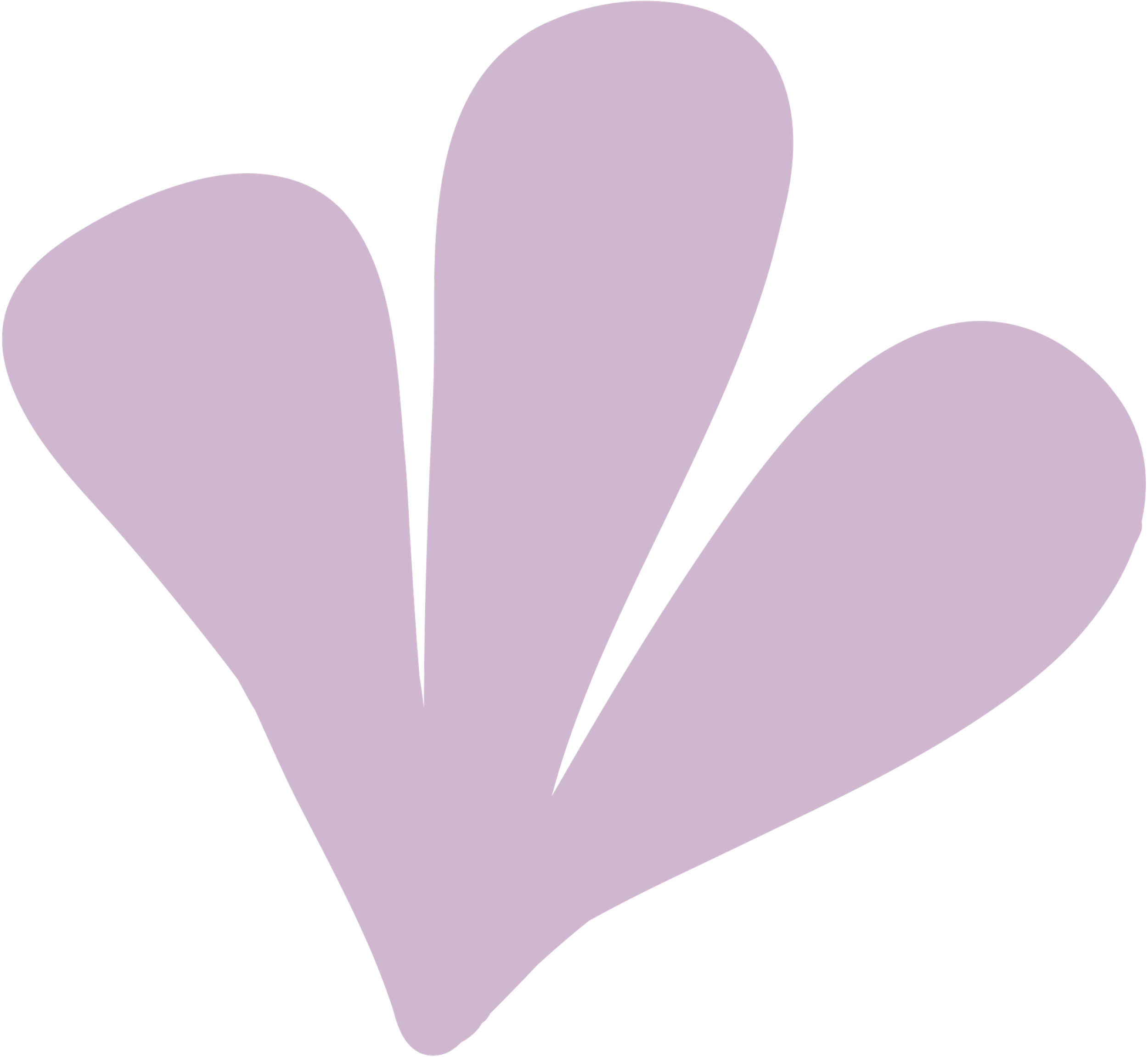 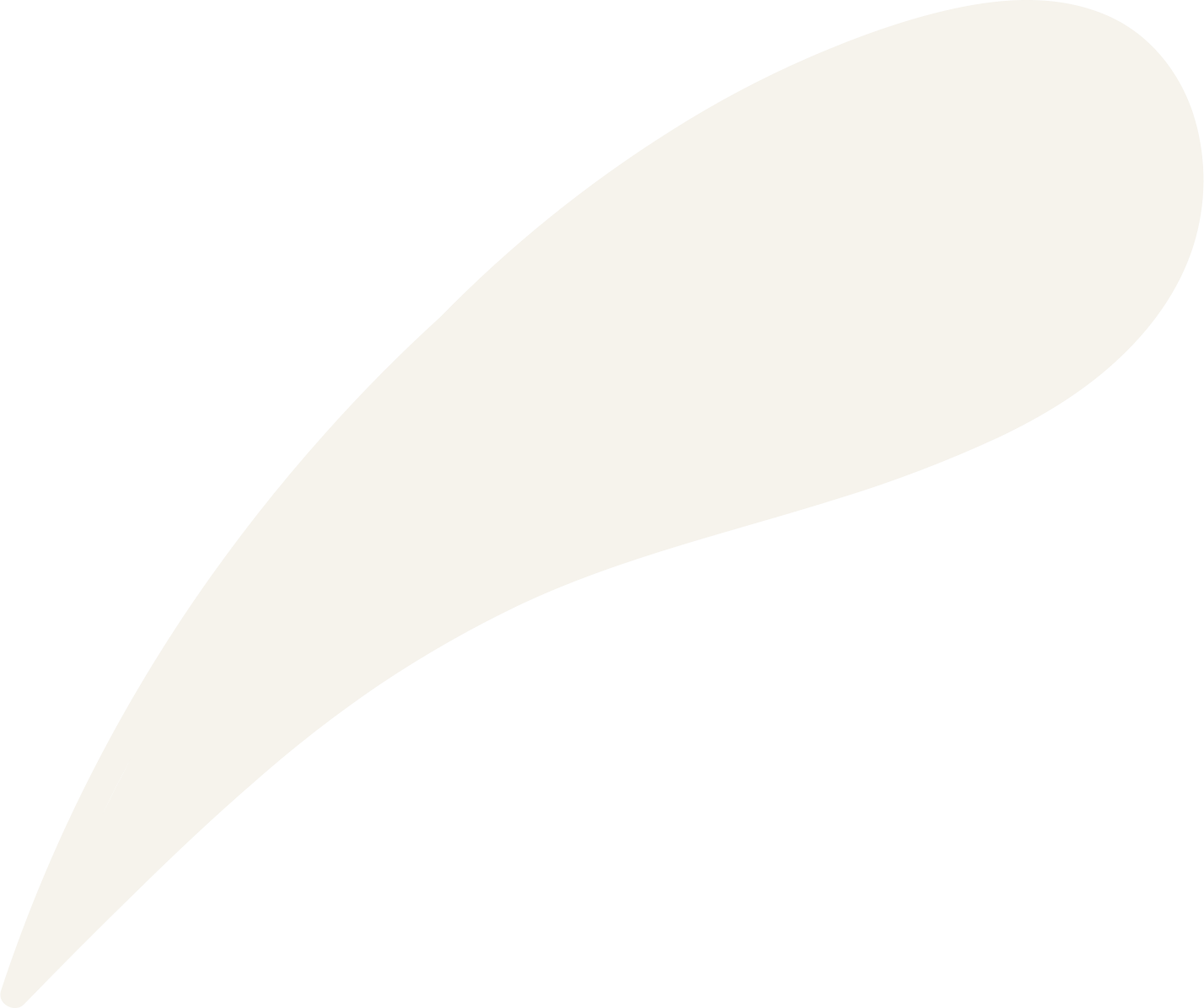